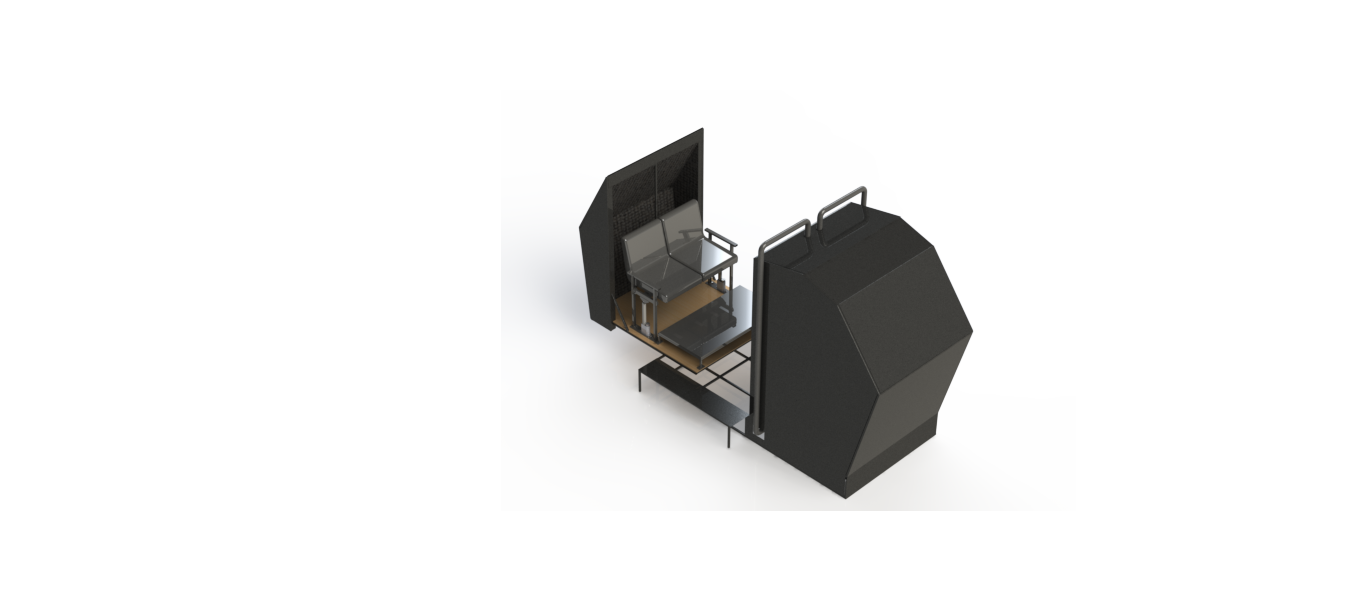 Gabriela Pazmiño
Vaneza Zambrano
Octubre - 2016
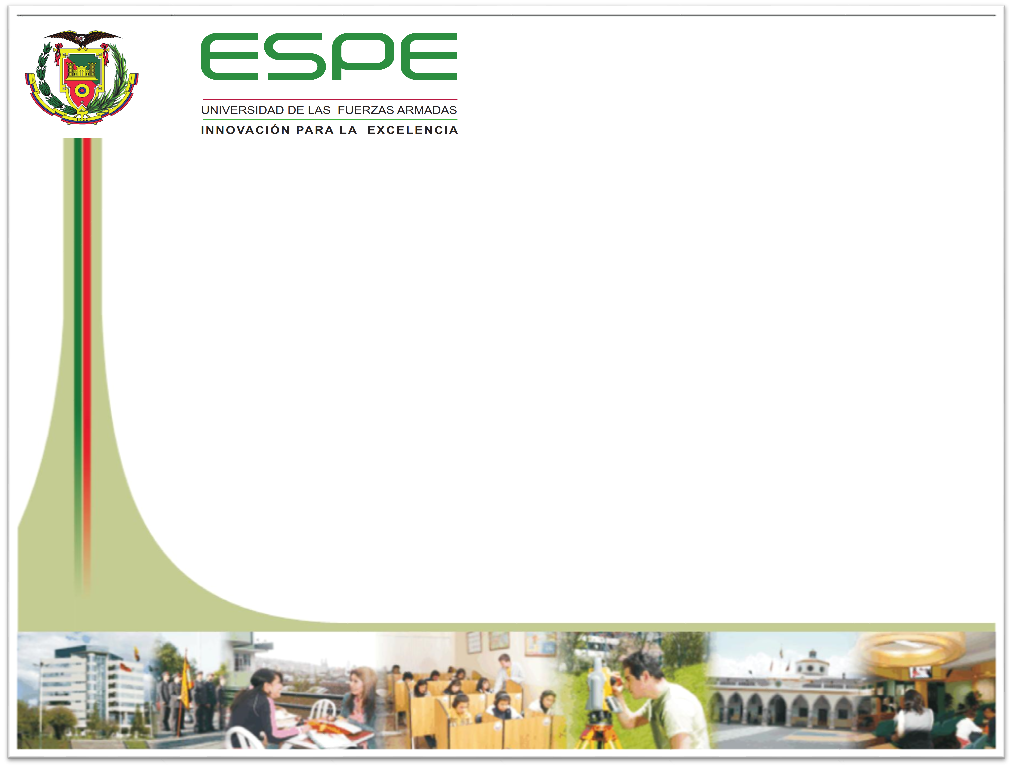 CARRERA DE INGENIERÍA MECATRÓNICA
DISEÑO E IMPLEMENTACIÓN DE UN SIMULADOR MULTISENSORIAL DE FENÓMENOS NATURALES PARA PERSONAS CON DISCAPACIDADES
REALIZADO POR:     PAZMIÑO ESPAÑA GABRIELA VANESSA
ZAMBRANO BASANTES VANEZA FERNANDA
DIRECTOR: MSc. DE LA CRUZ GUEVARA DANNI RODRIGO
SANGOLQUÍ – ECUADOR
2016
[Speaker Notes: Presentación amena y agradecimiento a los asistentes (Gaby)]
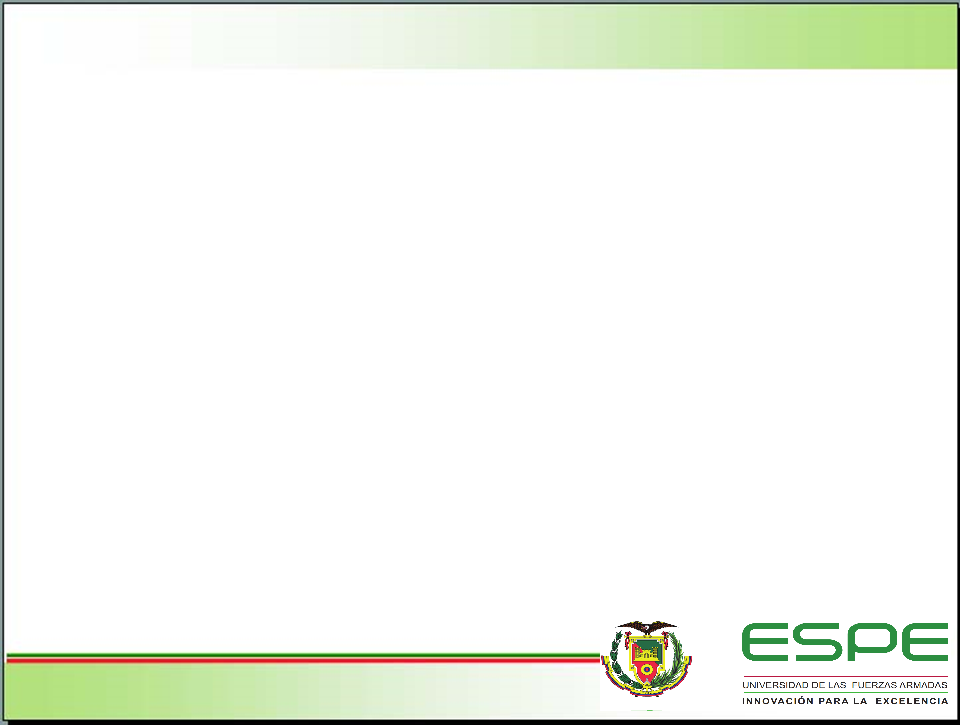 CONTENIDO
Objetivos
Introducción 
Estado del arte
Diseño y Construcción   
Pruebas y Resultados
Conclusiones y Recomendaciones
[Speaker Notes: Gaby]
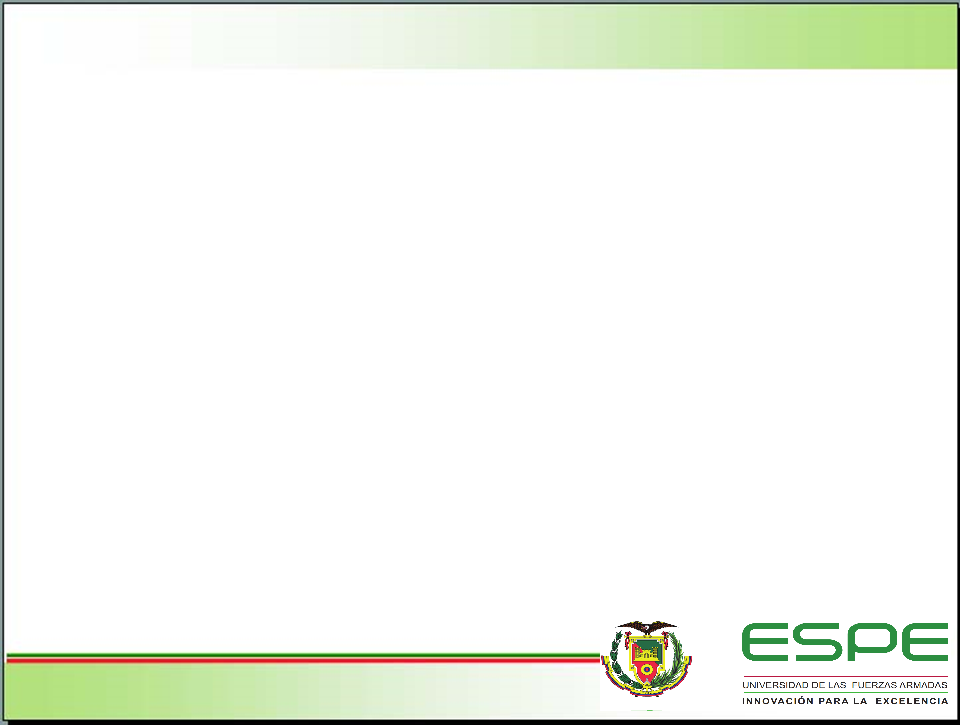 OBJETIVOS
General
[Speaker Notes: Leer el objetivo y explicar que el sistema es una parte de un proyecto general (Vane)]
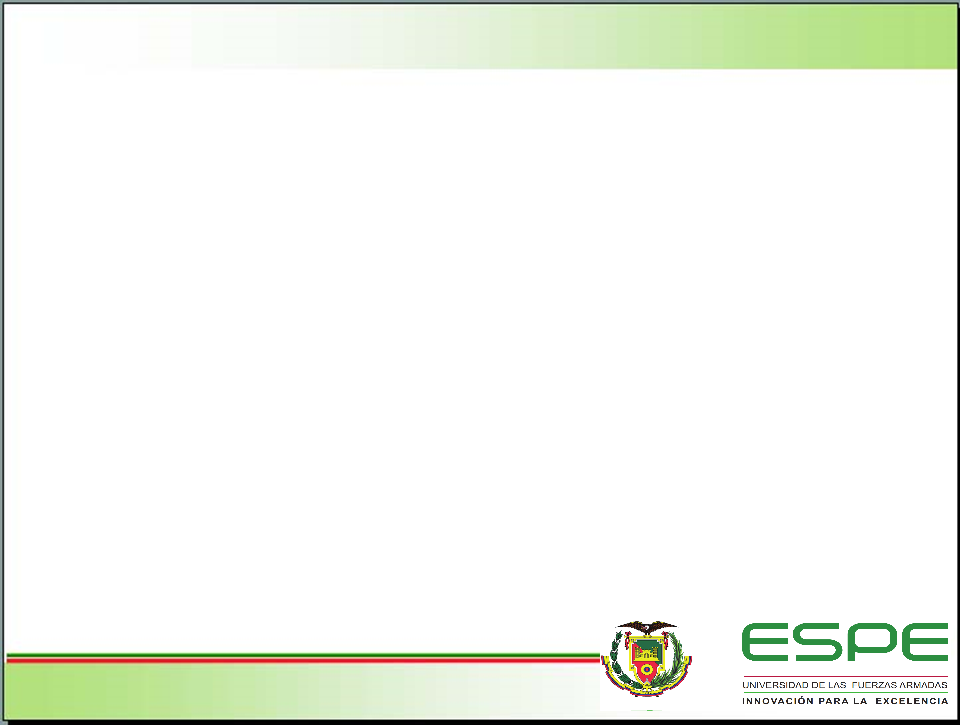 OBJETIVOS
Específicos
[Speaker Notes: Decir los objetivos de forma similar con diferentes palabras a las escritas (Vane)]
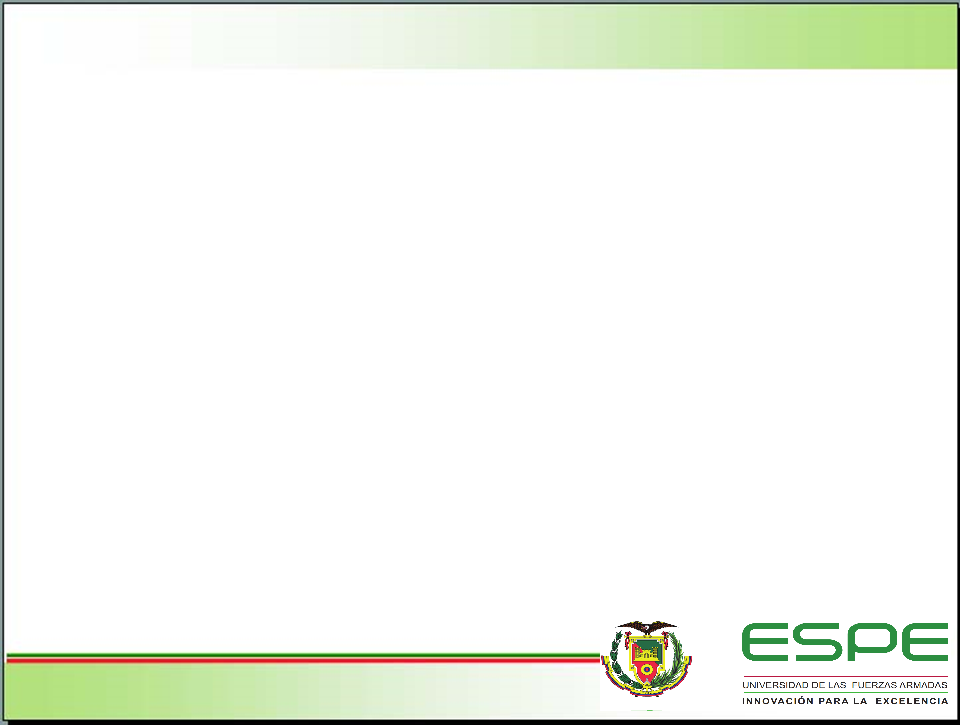 ALCANCE
[Speaker Notes: Decir el alcance de forma similar con diferentes palabras a las escritas (Vane)]
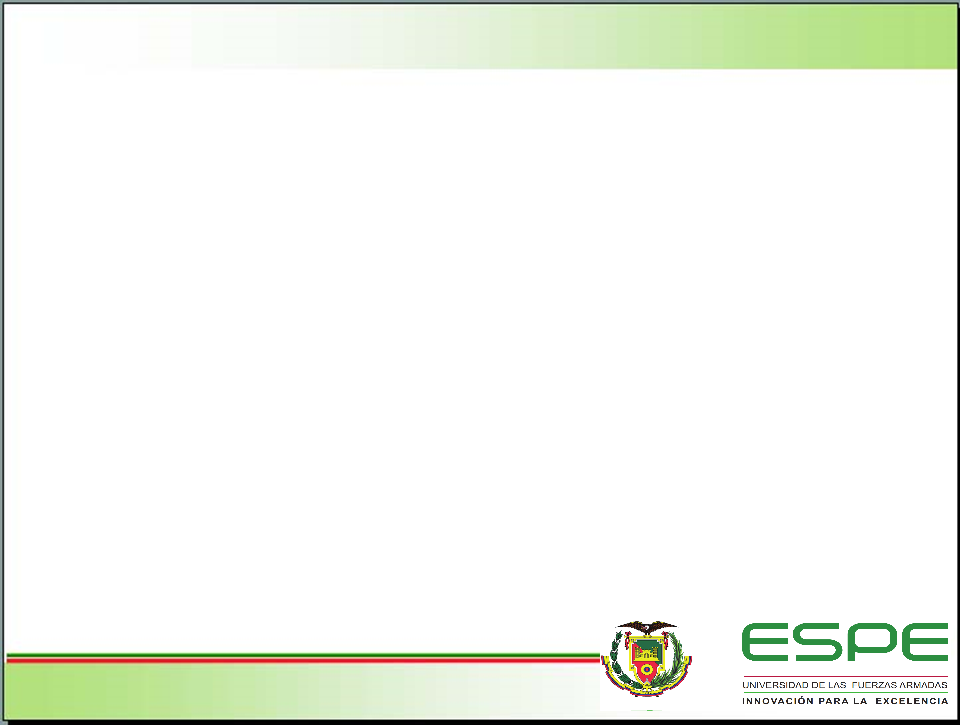 ALCANCE
[Speaker Notes: Explicar que los videos tienen traducción a leguaje de señas y las medidas de seguridad a seguir para cada fenómeno (Vane)]
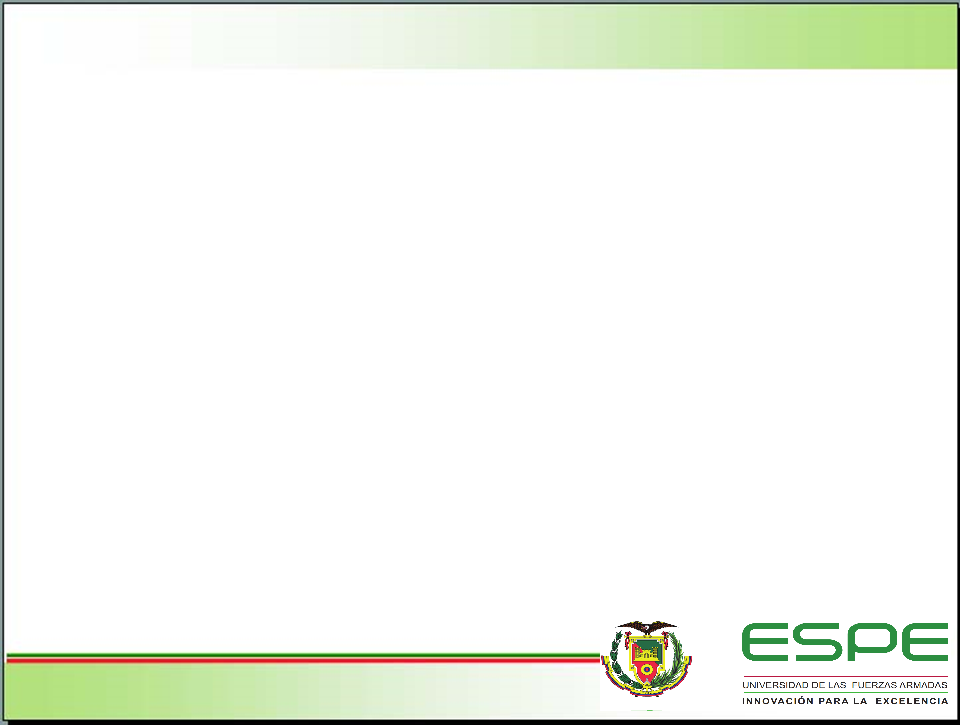 Introducción
Recursos tecnológicos para personas 
Con discapacidad
I-communicator
Interactive solutions
Automóvil para personas con discapacidad visual
Robotic wheel chair
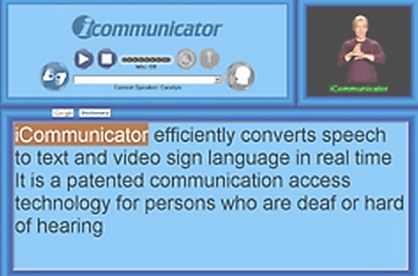 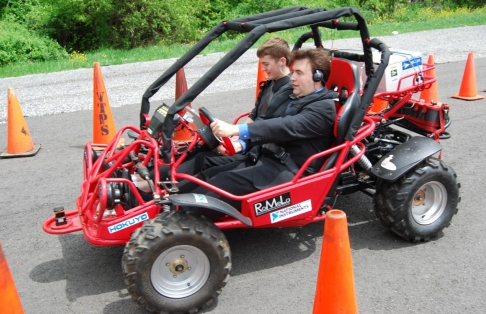 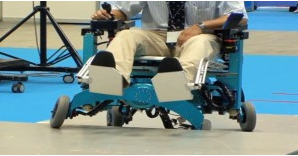 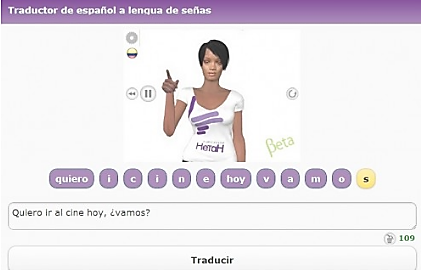 Instituto de tecnología chiba (japón)
Virginia Tech
Hetah (Colombia)
[Speaker Notes: Explicar de forma breve lo q hace cada proyecto (Gaby)]
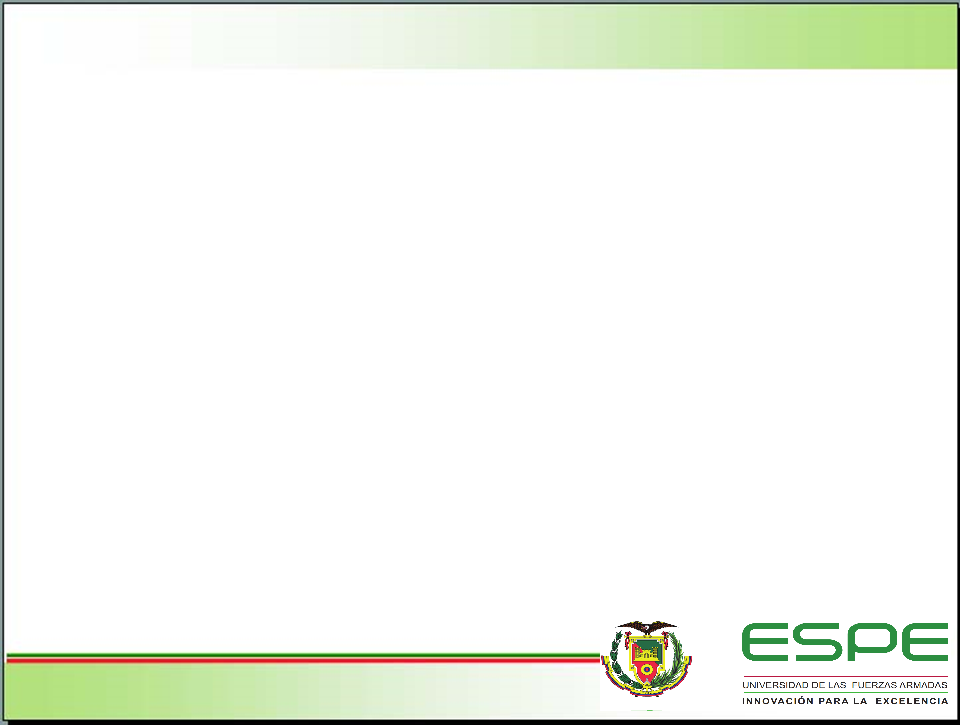 Introducción
Recursos tecnológicos para personas 
Con discapacidad
Finger reader
ferrotouch
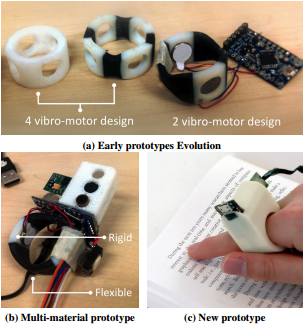 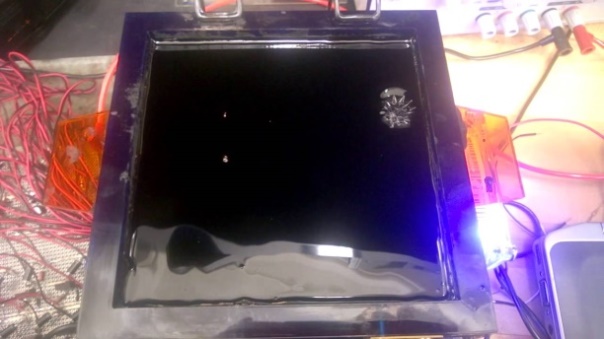 Universidad de harvard
Massachusetts institute of technology (mit)
[Speaker Notes: Explicar de forma breve lo que hace cada proyecto (Gaby)]
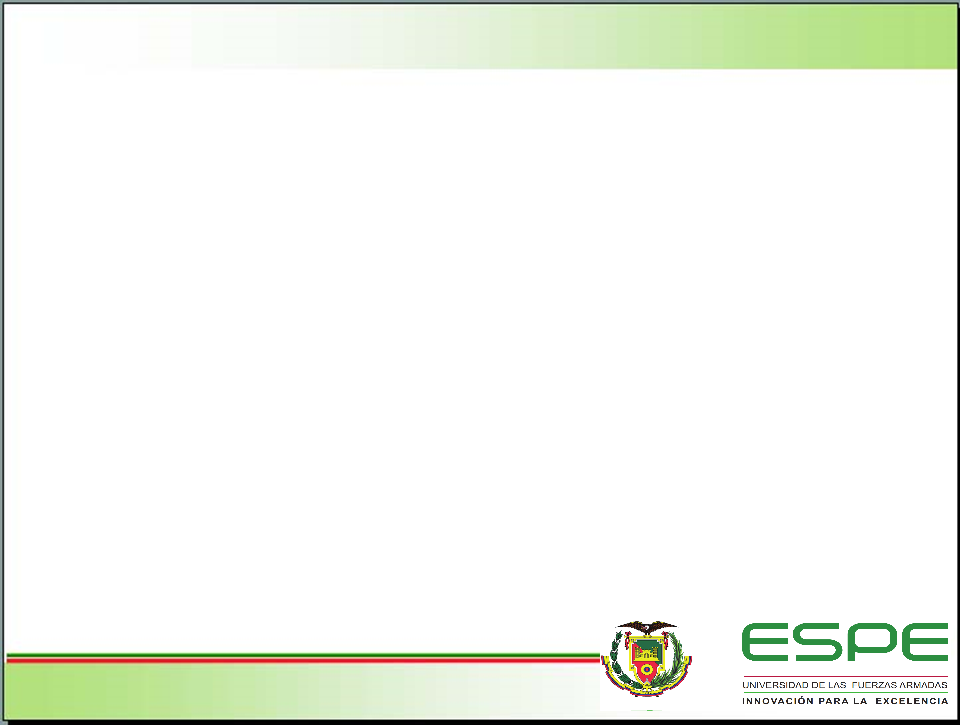 Introducción
Recursos tecnológicos para personas Con discapacidad 
en la universidad de las fuerzas armadas - espe
Sistema embebido de un audífono inteligente
Maquina de escribir braille automatizada
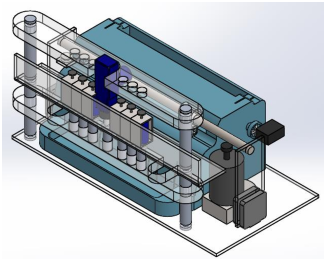 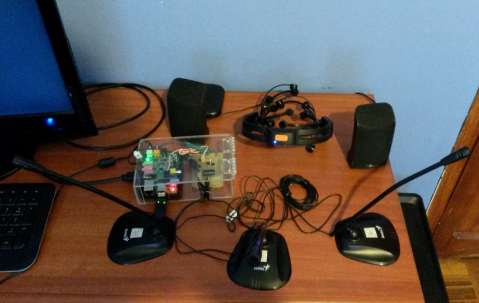 Conversión de audio a texto en tiempo real
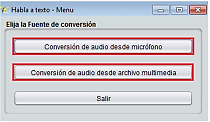 [Speaker Notes: Explicar de forma breve lo que hace cada proyecto (Gaby)]
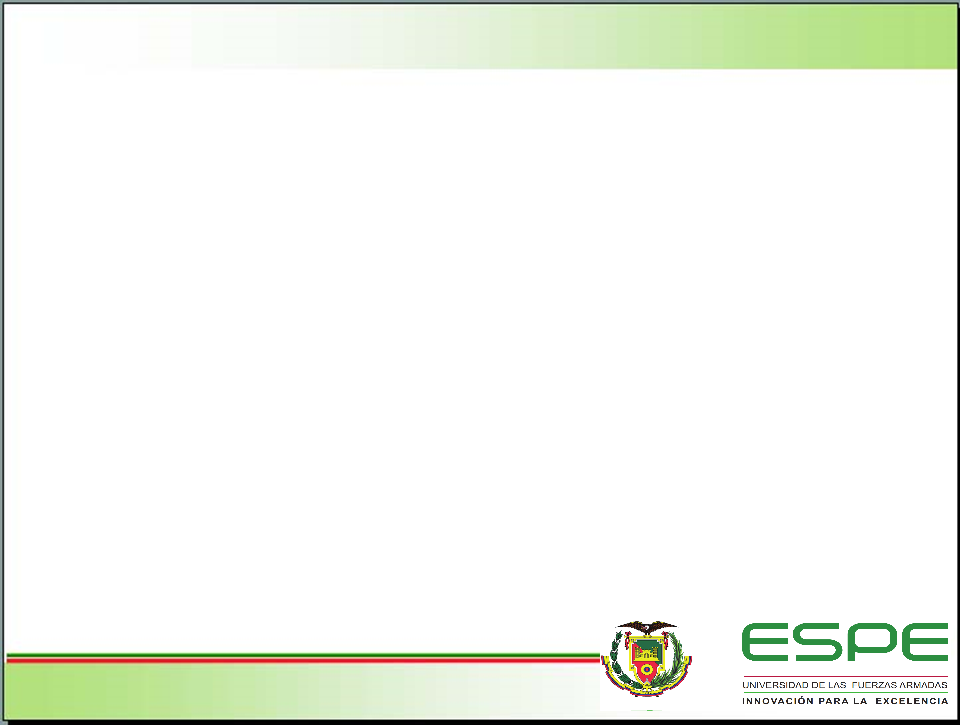 Introducción
Recursos tecnológicos para personas Con discapacidad 
en la universidad de las fuerzas armadas - espe
Construcción de la parte estructural para una cabina de simulación
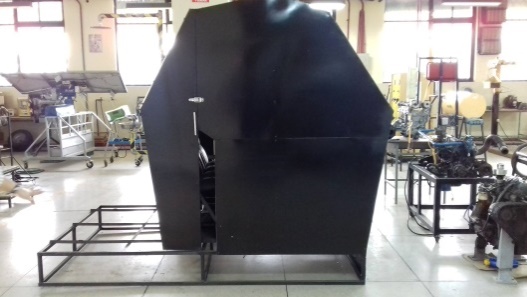 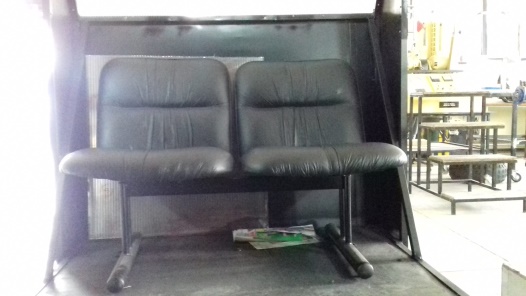 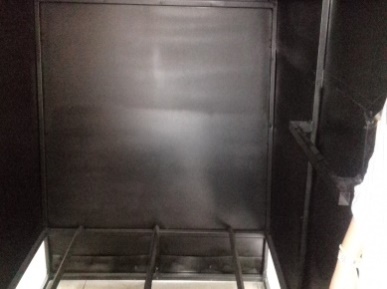 [Speaker Notes: Este fue un proyecto de vinculación en el cual se basa el desarrollo de la tesis, explicar las características. (Gaby)]
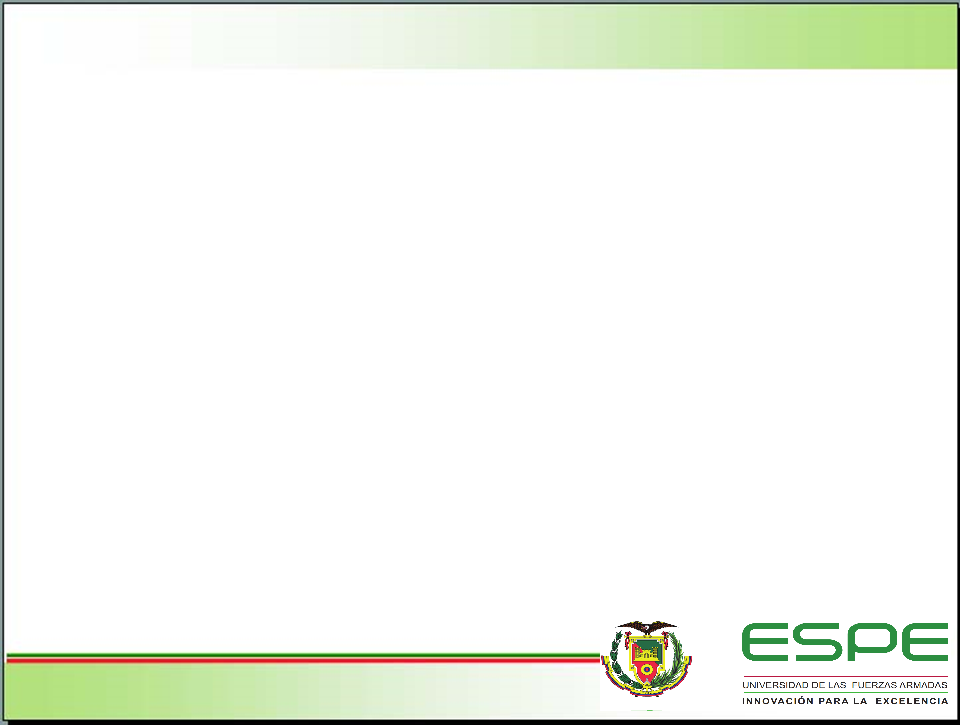 ESTADO DEL ARTE
Discapacidades
[Speaker Notes: CONADIS Consejo Nacional de discapacidades, es el ente encargado de desarrollar acciones con el propósito de mejorar la calidad de vida de las personas con discapacidad (Vane)]
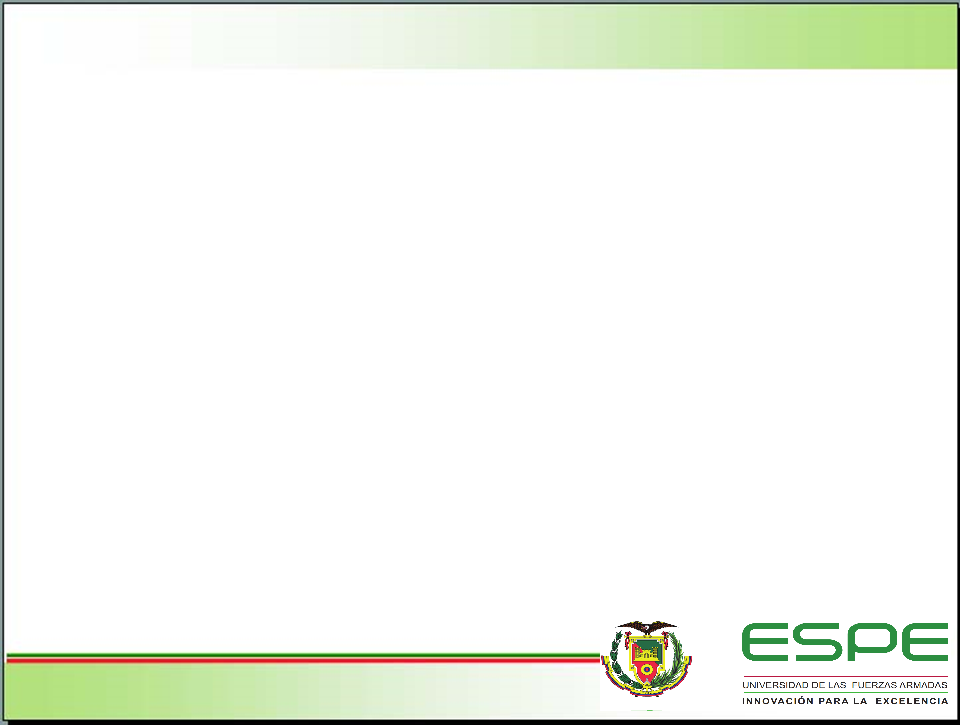 ESTADO DEL ARTE
Sistemas de comunicación utilizados por las personas 
con discapacidades
Lenguaje de señas
Sistema braille
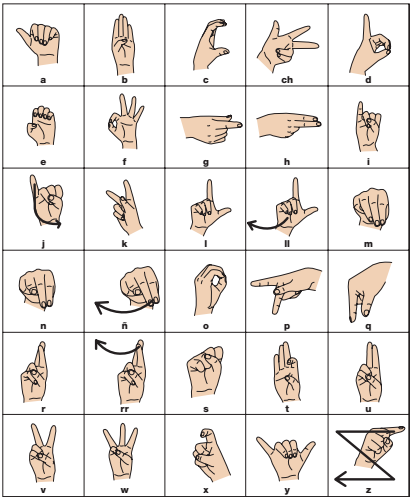 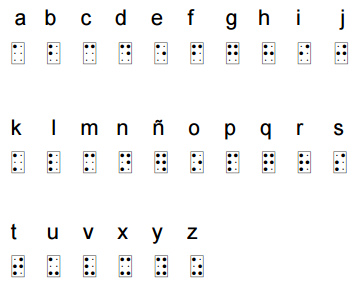 [Speaker Notes: Lenguaje de señas --> Movimientos y expresiones a través de las manos, ojos, rostro, boca y cuerpo.
Sistema Braille  Sistema de puntos en relieve, parte de 6 puntos con 64 combinaciones diferentes de acuerdo a su ubicación. (Luis Braile) (Vane)]
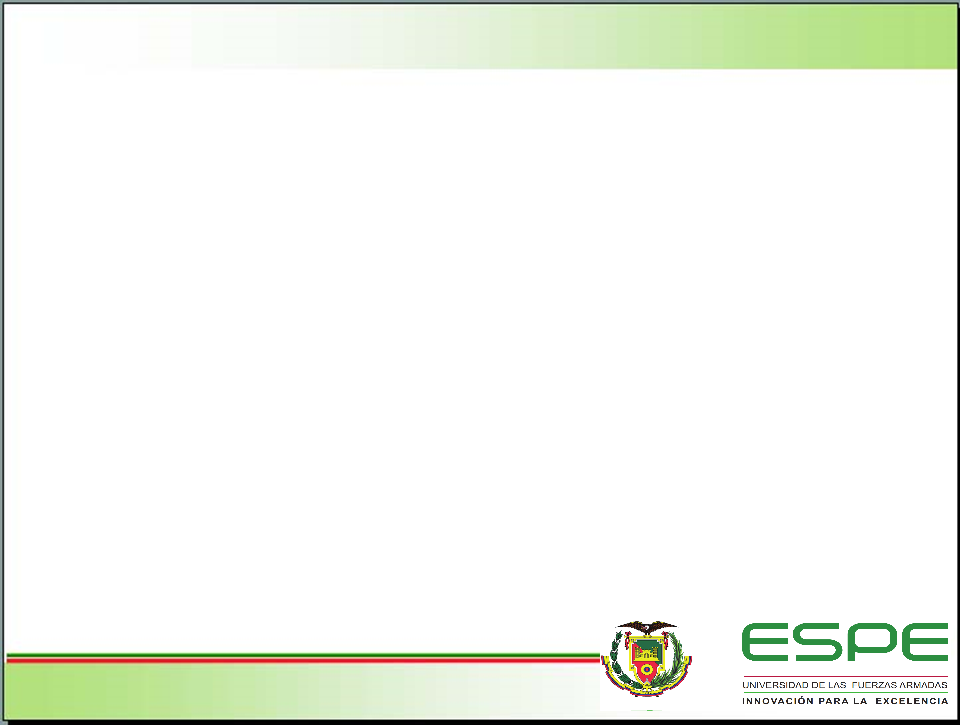 ESTADO DEL ARTE
Estrategias pedagógicas para la enseñanza 
de personas con discapacidad
Estrategias tecnológicas
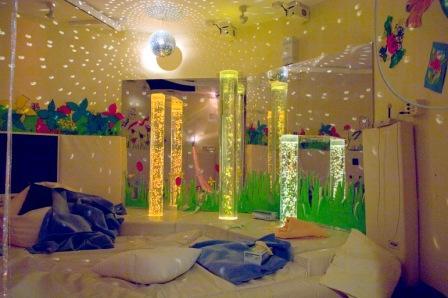 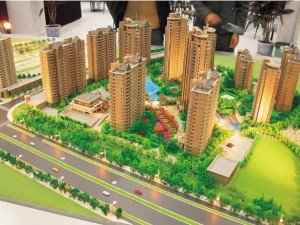 [Speaker Notes: Lo que esta escrito son características (Vane)]
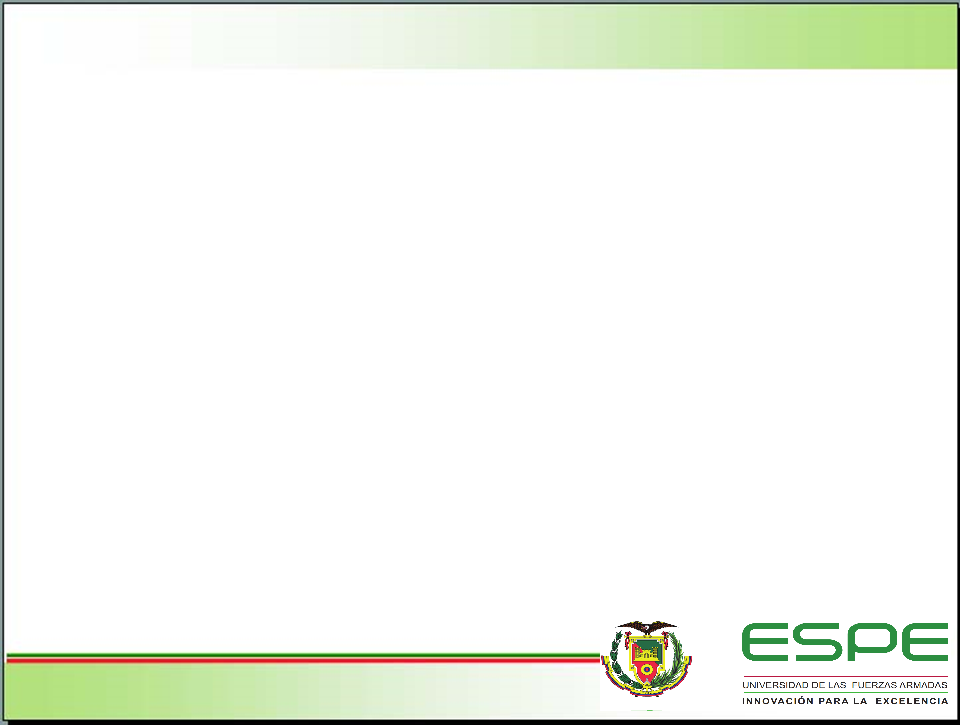 ESTADO DEL ARTE
Estrategias pedagógicas para la enseñanza 
de personas con discapacidad
Estrategias tecnológicas
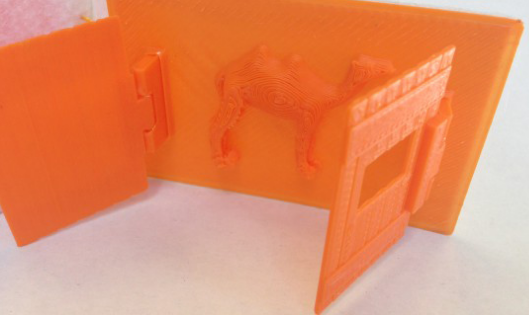 [Speaker Notes: Lo que esta escrito son características (Vane)]
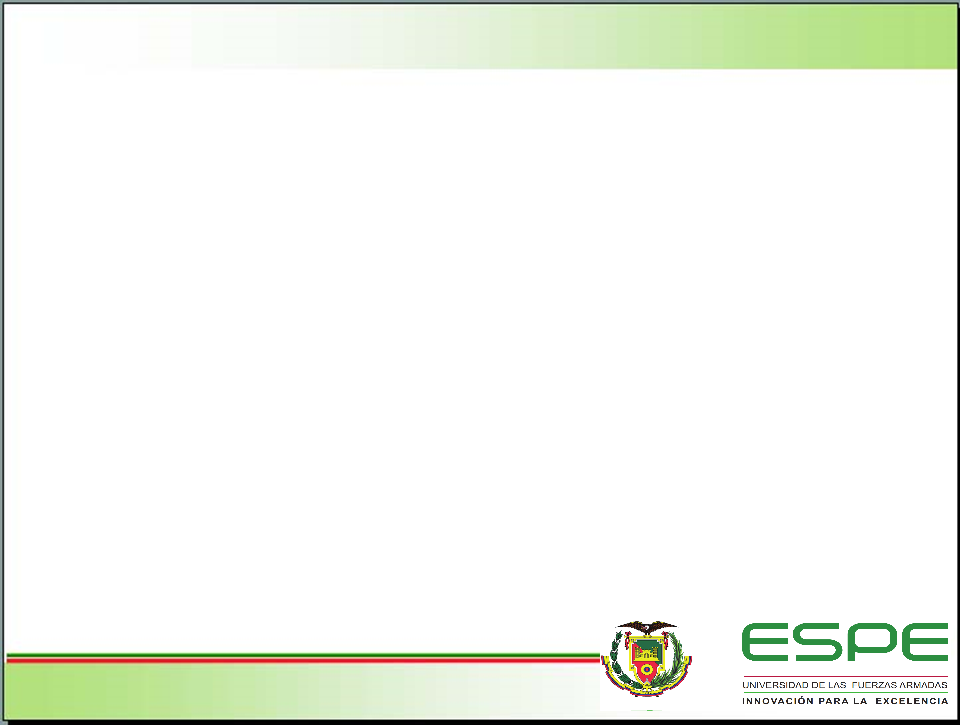 ESTADO DEL ARTE
Estrategias pedagógicas para la enseñanza 
de personas con discapacidad
simuladores
Conducción
Vuelo
trenes
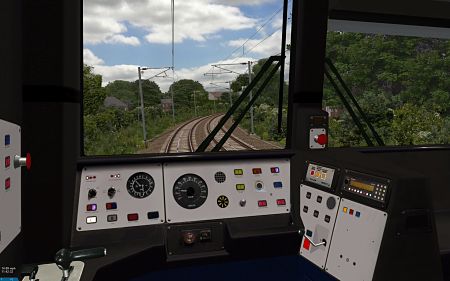 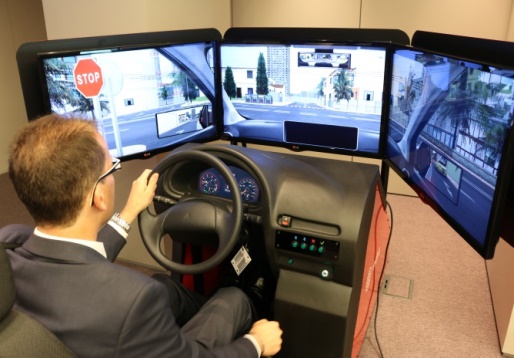 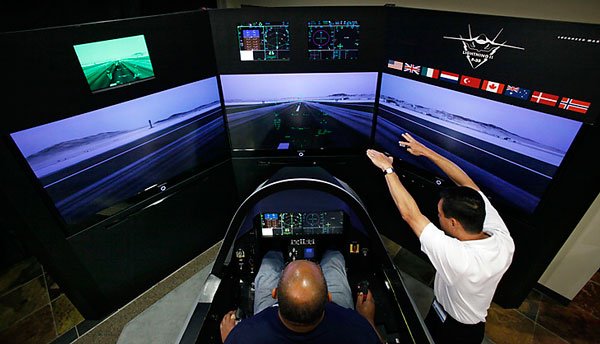 [Speaker Notes: Solo nombrar (Vane)]
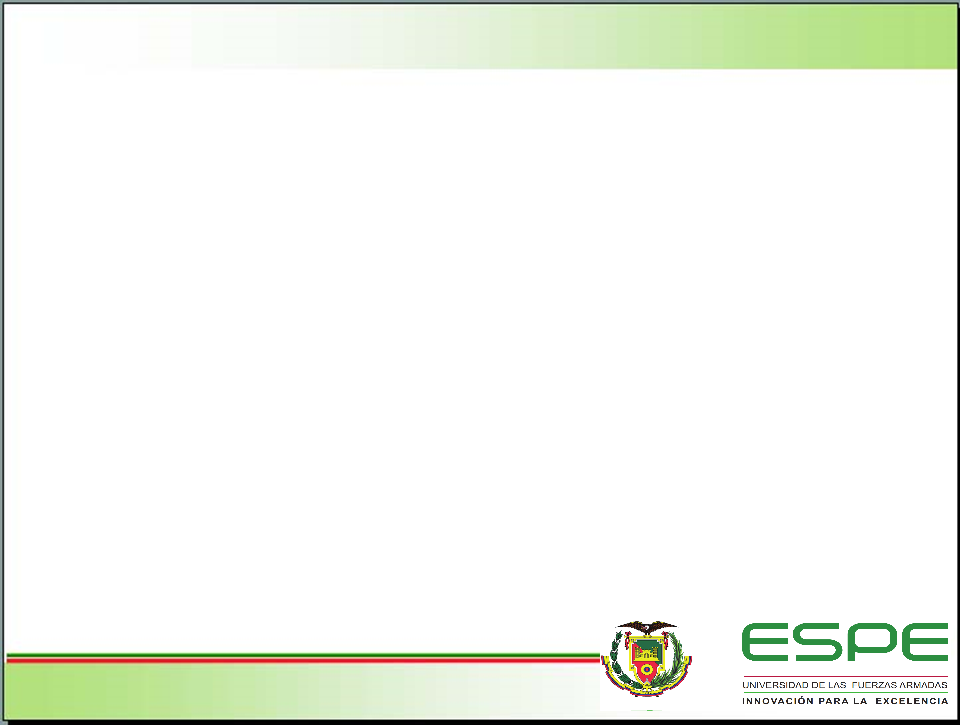 ESTADO DEL ARTE
Estrategias pedagógicas para la enseñanza 
de personas con discapacidad
simuladores
vida
Clínico médico
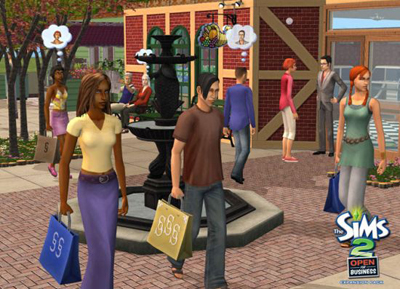 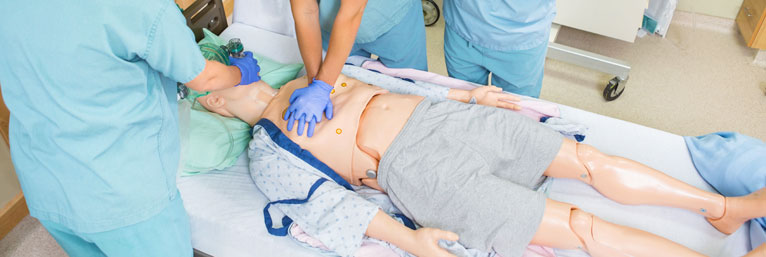 [Speaker Notes: Dichos simuladores permiten representar el funcionamiento real de un sistema para capacitar a las personas sin la necesidad de exponerlos a los riesgos que estos conllevan. (Gaby)]
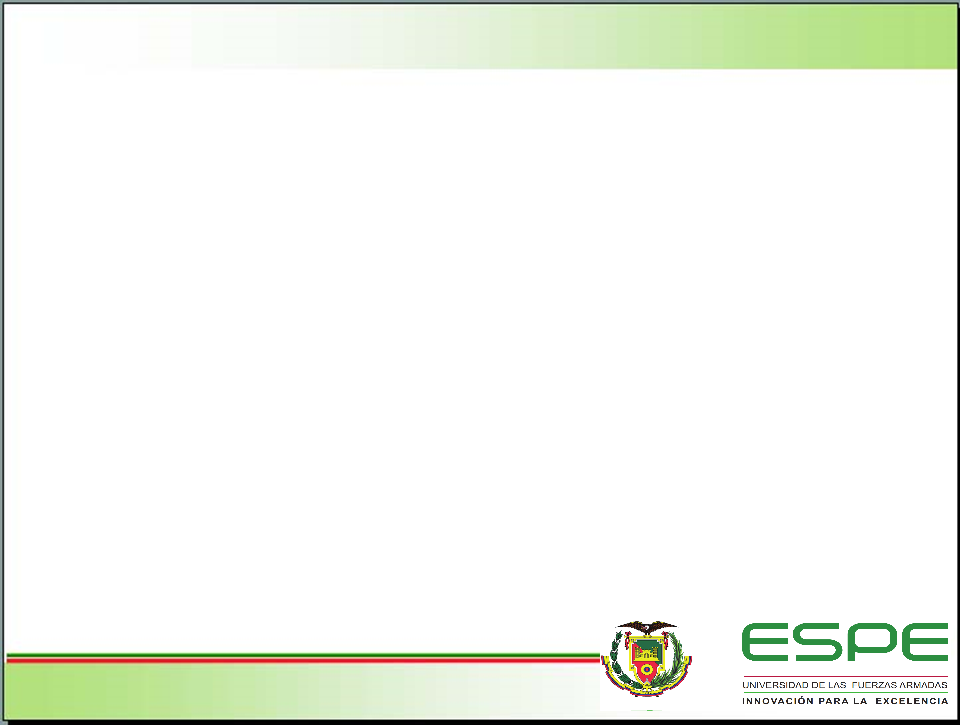 ESTADO DEL ARTE
Estrategias pedagógicas para la enseñanza 
de personas con discapacidad
simuladores
Tornados
terremotos
tsunamis
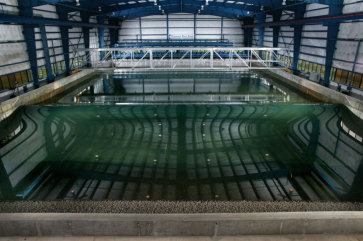 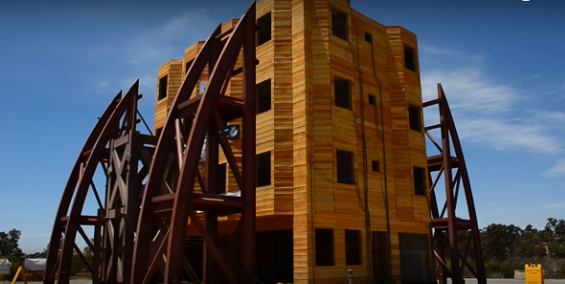 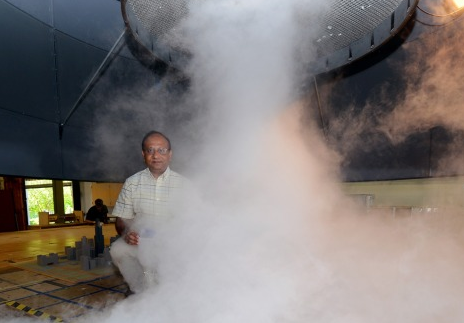 Universidad 
De oregon
Universidad 
de iowa
Universidad 
de san diego
[Speaker Notes: Los simuladores de fenómenos naturales sirven para realizar simulaciones y mediciones de los daños estructurales que los fenómenos causan, con el fin de crear mejores estructuras que puedan resistir dichos fenómenos. (Gaby)]
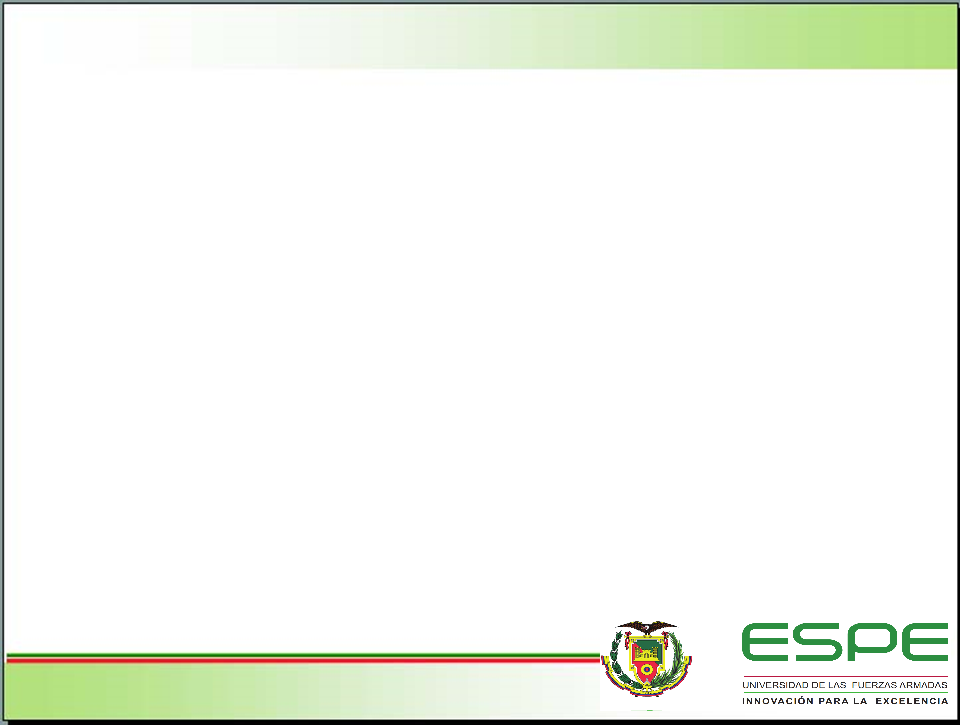 DISEÑO
DESPLIEGUE DE LA FUNCIÓN DE CALIDAD (QFD)
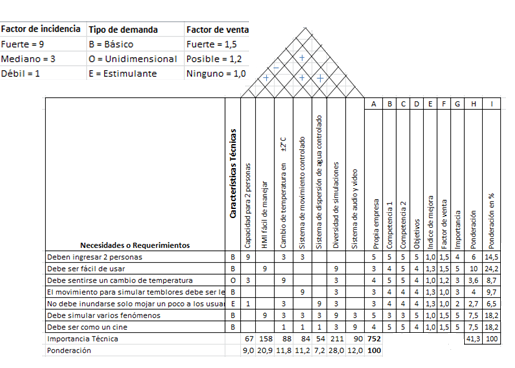 [Speaker Notes: Una vez obtenida la necesidad del cliente se transforma en características técnicas para poder obtener la matriz QFD (Gaby)]
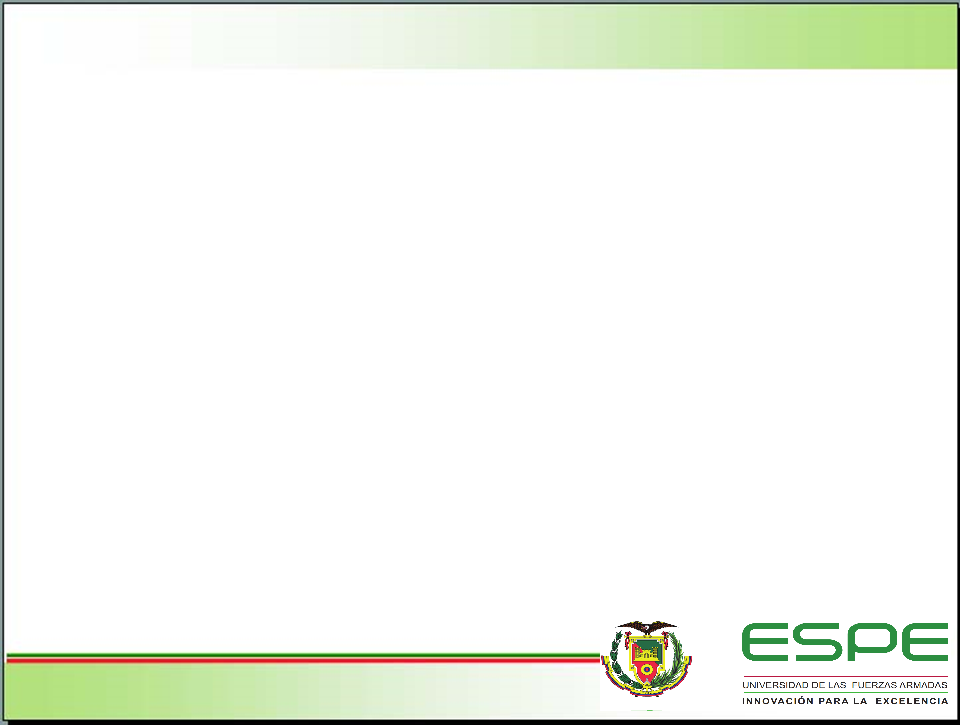 DISEÑO
Tabla de resultados de la matriz QFD
[Speaker Notes: Resultados obtenidos de la matriz QFD (Gaby)]
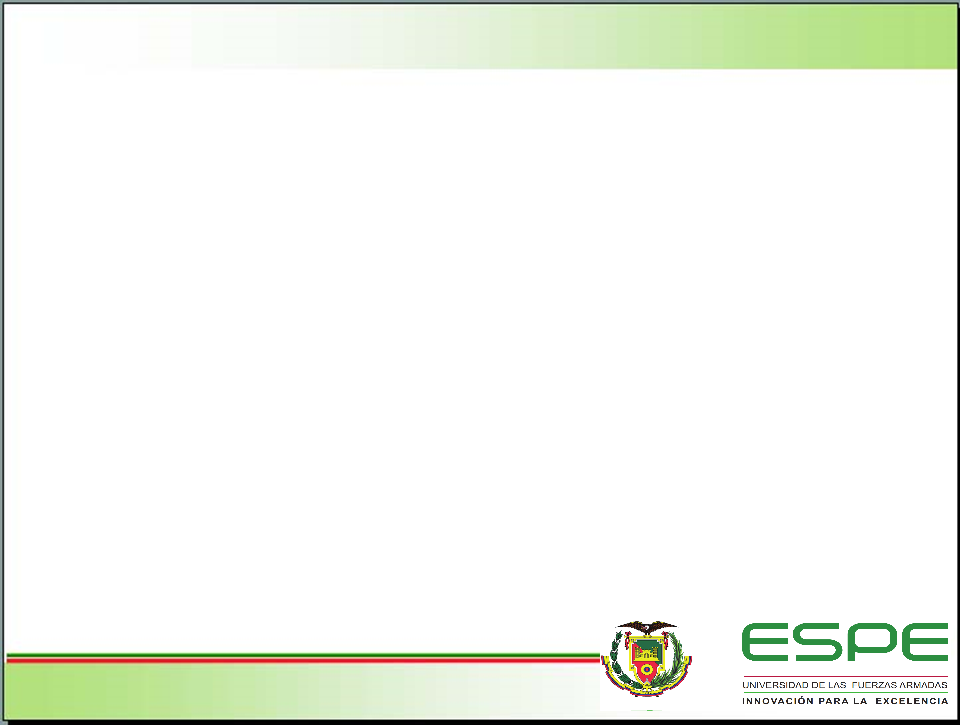 DISEÑO
Clasificación en módulos
[Speaker Notes: Clasificación en módulos (Gaby)]
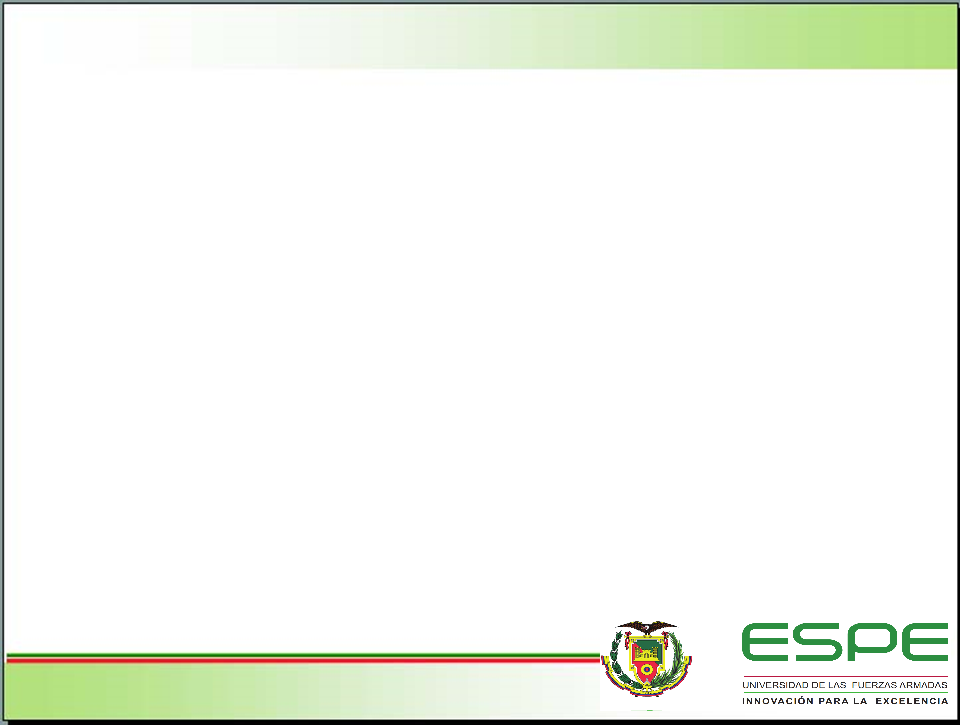 Etapas de desarrollo
[Speaker Notes: Gaby]
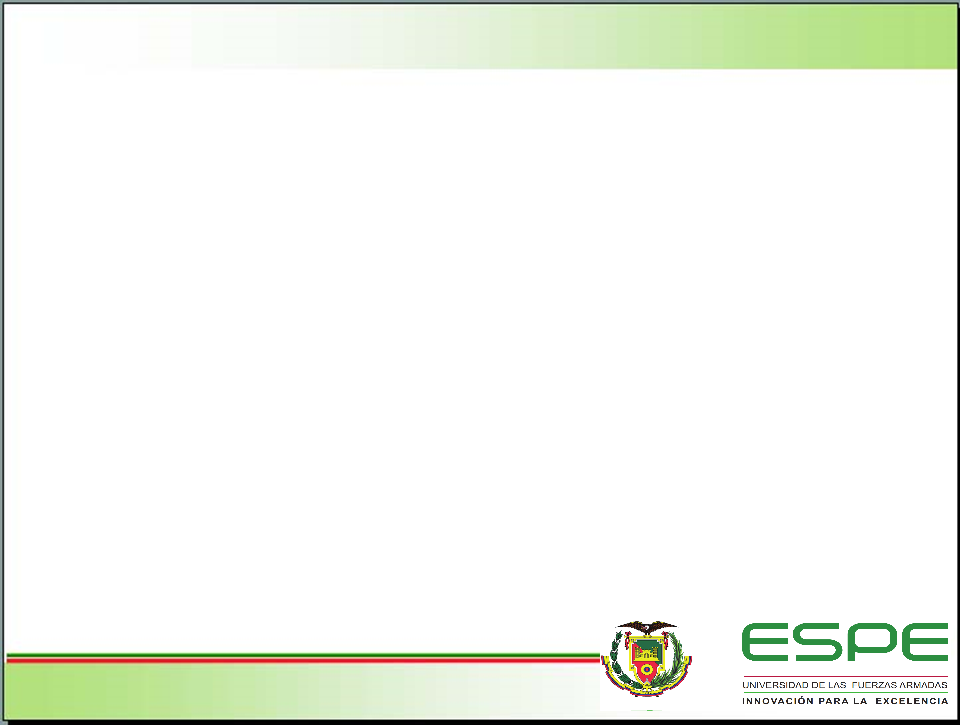 Etapas de desarrollo
[Speaker Notes: Gaby]
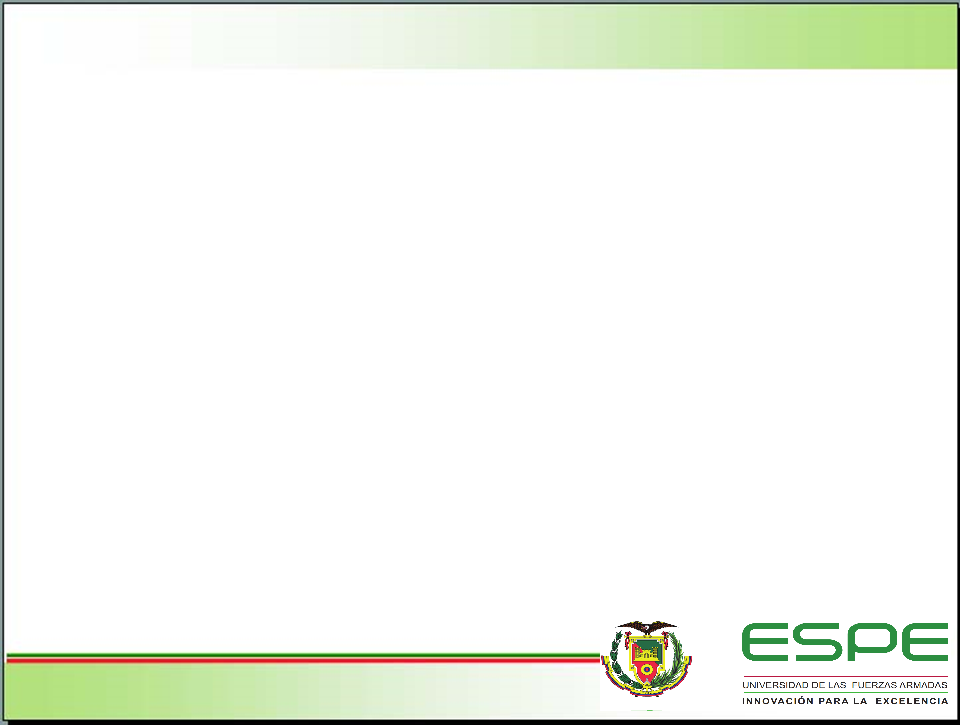 Etapas de desarrollo
[Speaker Notes: El sistema de climatización se divide en sistema de calefacción y sistema de aire acondicionado (Gaby)]
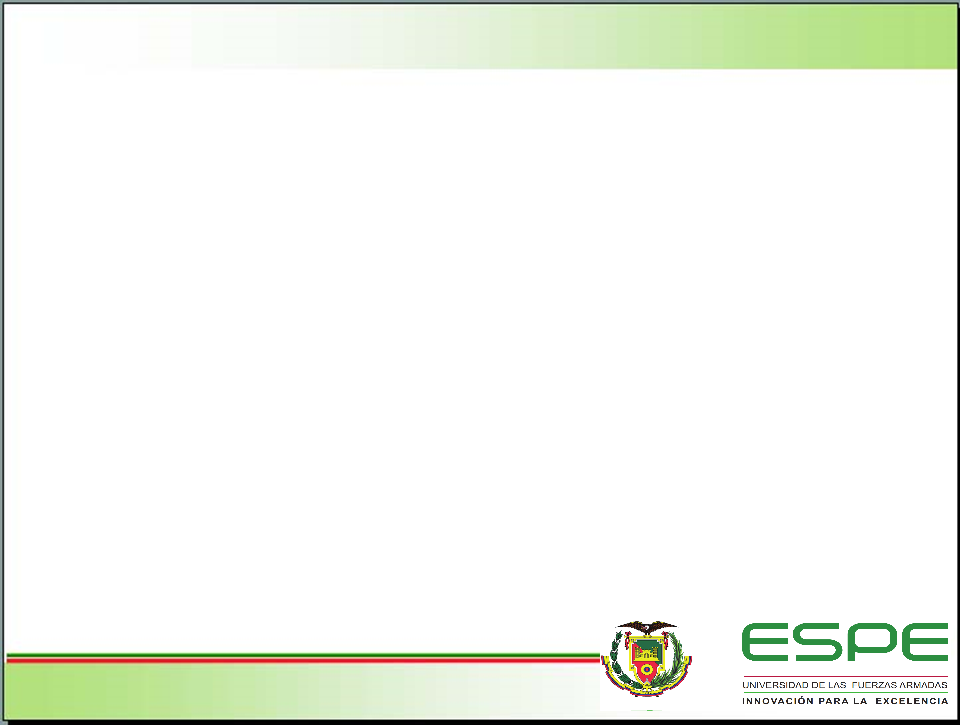 SISTEMA DE CLIMATIZACIÓN
Sistema de calefacción
[Speaker Notes: Características del sistema – Datos (Gaby)]
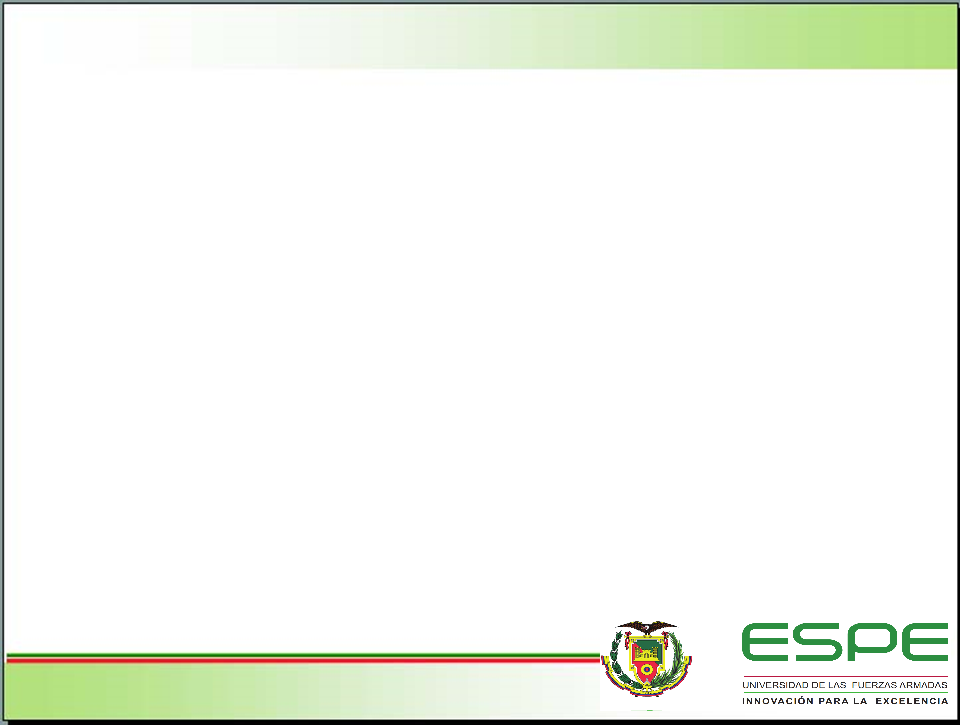 SISTEMA DE CLIMATIZACIÓN
Sistema de calefacción – Diseño mecánico
Número de Reynolds
[Speaker Notes: Con el número de Reynolds se si el flujo es laminar o turbulento, en nuestro caso turbulento Re<=2100 flujo laminar; 2100<=Re<=4000 Régimen de transición; Re>=4000 Flujo turbulento (Gaby)]
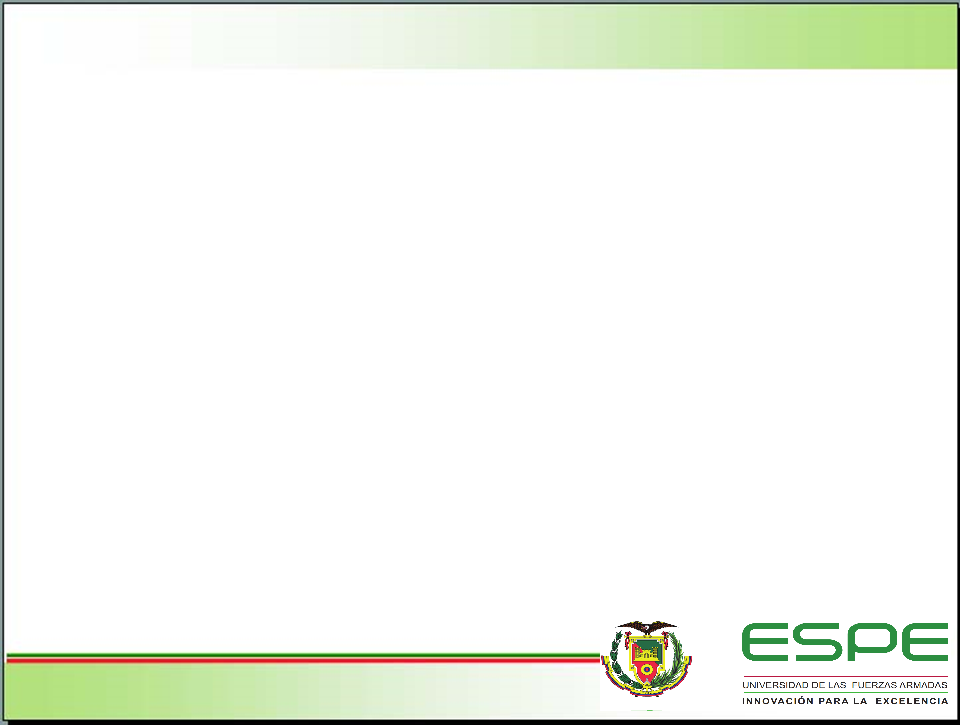 SISTEMA DE CLIMATIZACIÓN
Sistema de calefacción – Diseño mecánico
Número de Prandlt
[Speaker Notes: Velocidad de difusión del calor del sistema en comparación con la velocidad del aire, entre más pequeño es el el num de Prandlt el calor se difunde más rápido
(Gaby)]
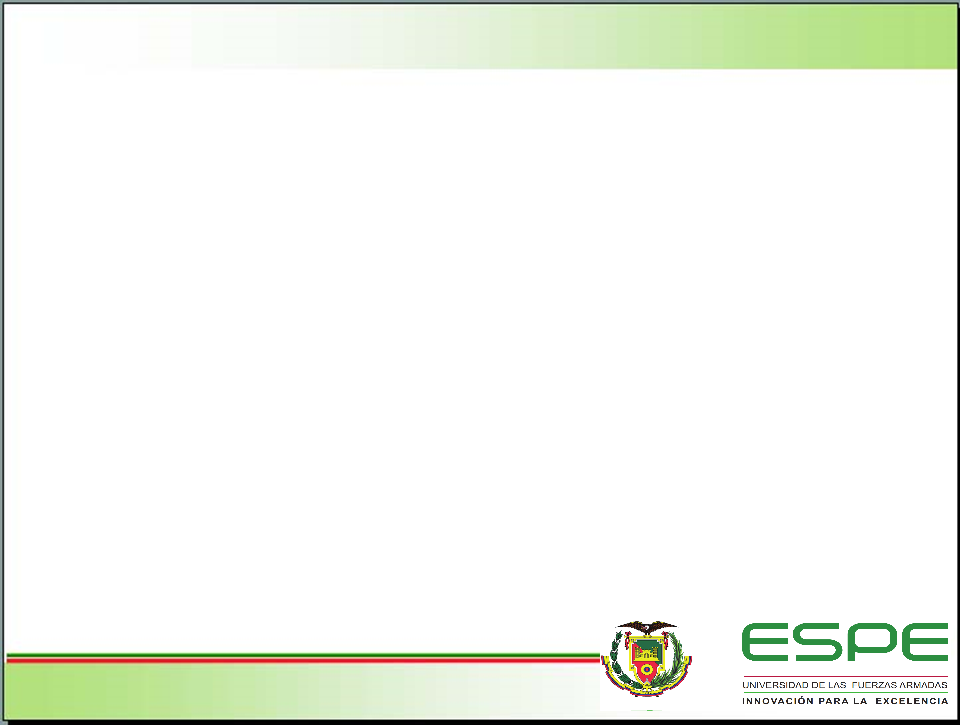 SISTEMA DE CLIMATIZACIÓN
Sistema de calefacción – Diseño mecánico
Número de Nusselt
[Speaker Notes: En la ecuación reemplazo los valores de Prandlt y Nusselt.
Nusselt mide el aumento de transmisión de calor desde una superficie en la cual recorre el fluido (Gaby)]
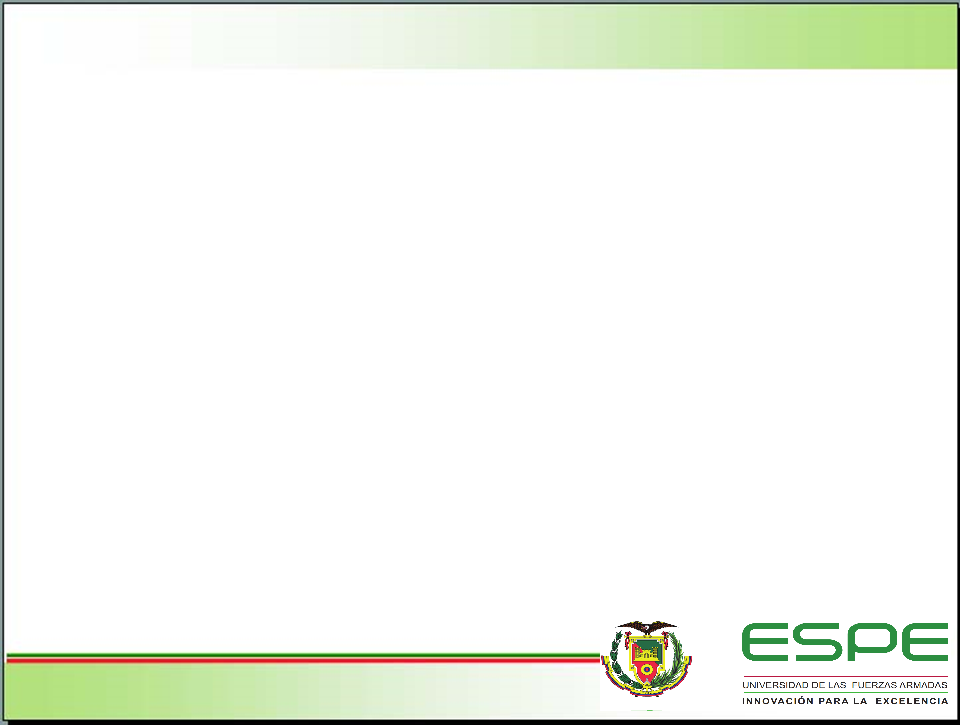 SISTEMA DE CLIMATIZACIÓN
Sistema de calefacción – Diseño mecánico
Coeficiente de transferencia de calor por convección del aire
[Speaker Notes: K Conductividad térmica del aire                        (Gaby)
d Diámetro exterior del tubo de pvc
H capacidad de un cuerpo o sistema de conducir el calor]
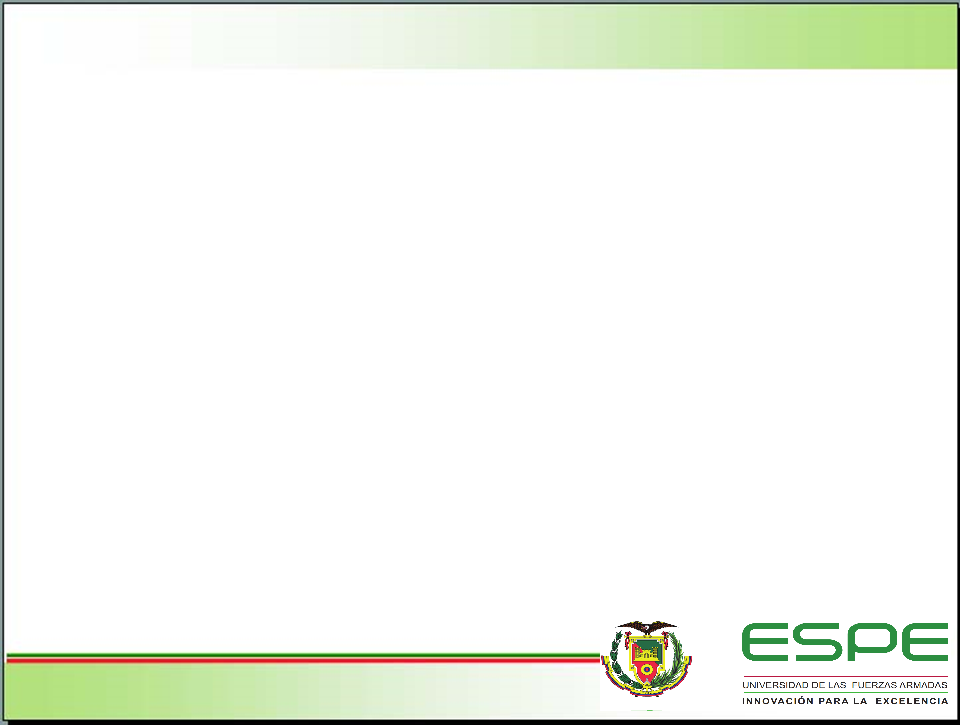 SISTEMA DE CLIMATIZACIÓN
Sistema de calefacción – Diseño mecánico
Calor que debe entregar el equipo
Cálculo de la masa de aire
Donde:
[Speaker Notes: m.aire Masa del aire                                            (Gaby)
c.Aire  Calor específico del aire J/Kg ºC]
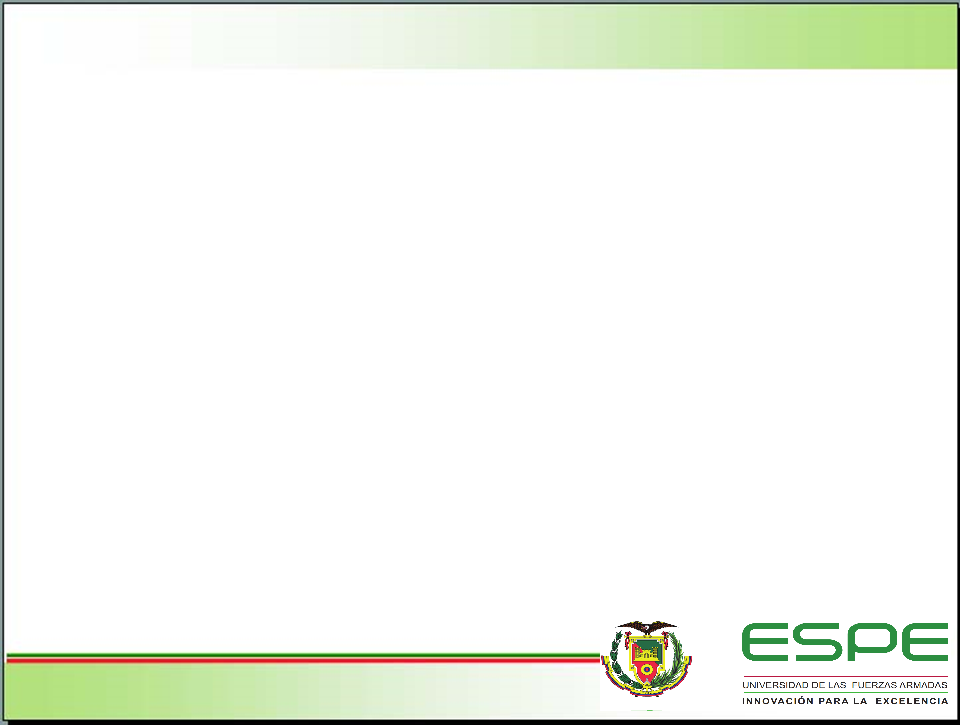 SISTEMA DE CLIMATIZACIÓN
Sistema de calefacción – Diseño mecánico
Cálculo de la masa de aire
Reemplazando los valores obtenidos
Transformar el calor obtenido a vatios para un t=12min
[Speaker Notes: T=12 xq ese es el máximo tiempo que dura un video. Es decir para poder subir la temperatura de la cabina se necesita un equipo de 3476,78W  (Gaby)]
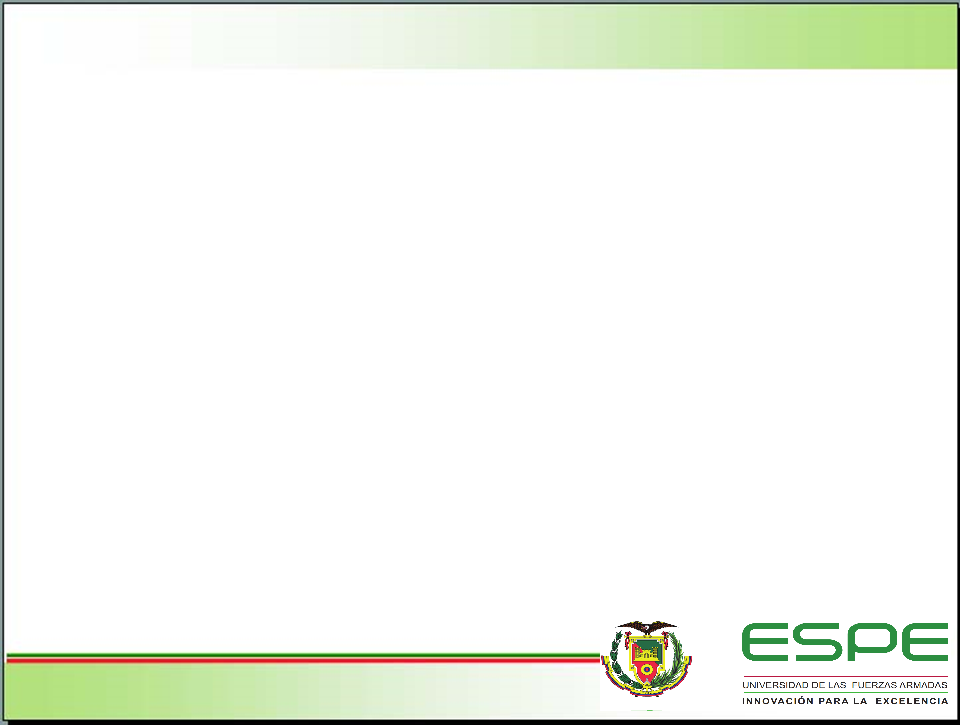 SISTEMA DE CLIMATIZACIÓN
Sistema de calefacción – Construcción
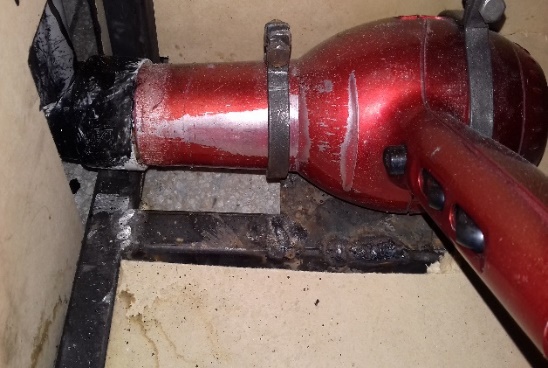 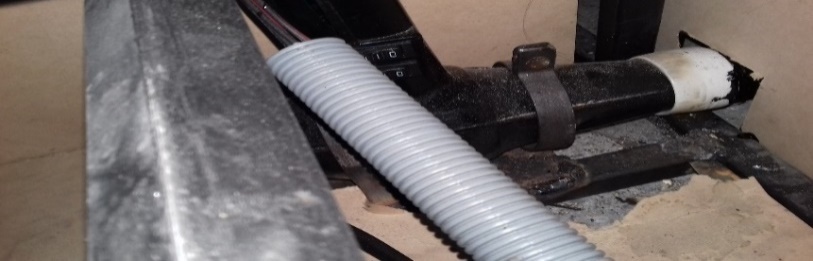 [Speaker Notes: Se utilizó 2 secadoras de 1800W de potencia cada una cumpliendo de esta manera con el requerimiento de potencia calculado. Para la elaboración del soporte de las secadoras se utilizó tubo cuadrado de 25x25x2mm    (Gaby)]
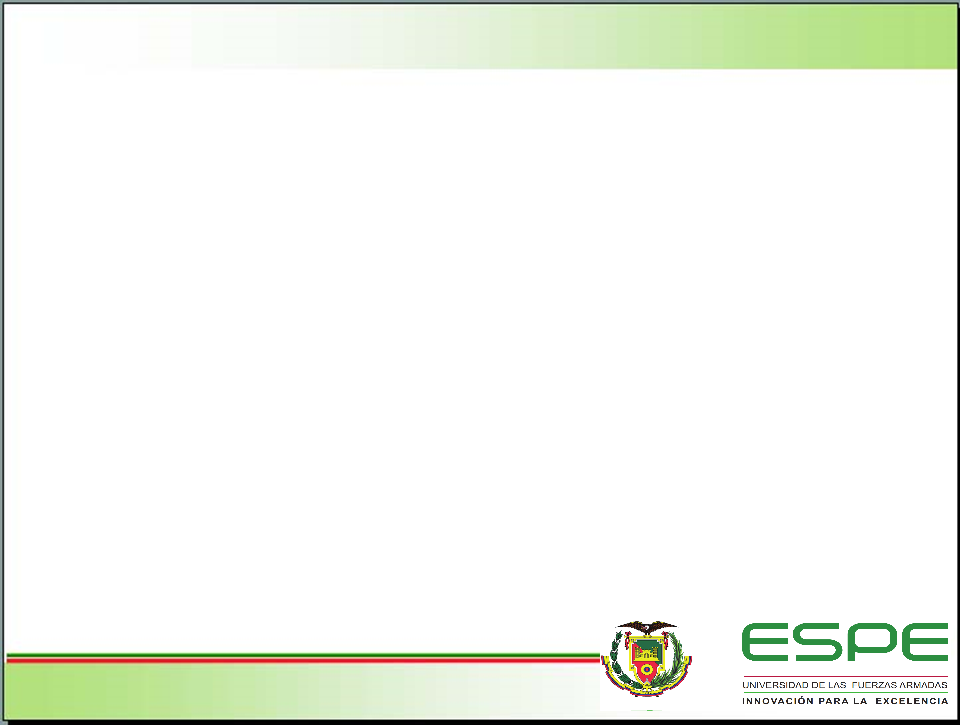 SISTEMA DE CLIMATIZACIÓN
Sistema de aire acondicionado – Diseño mecánico
Cálculo de BTU’s
[Speaker Notes: Se necesita bajar como mínimo 2ºC la temperatura de la cabina, partiendo de esta premisa se procede a calcular los BTU’s que se necesitan para lograr dicho objetivo. 230 es un factor de temperatura de una habitación (Gaby)
BTU British Termal Unit]
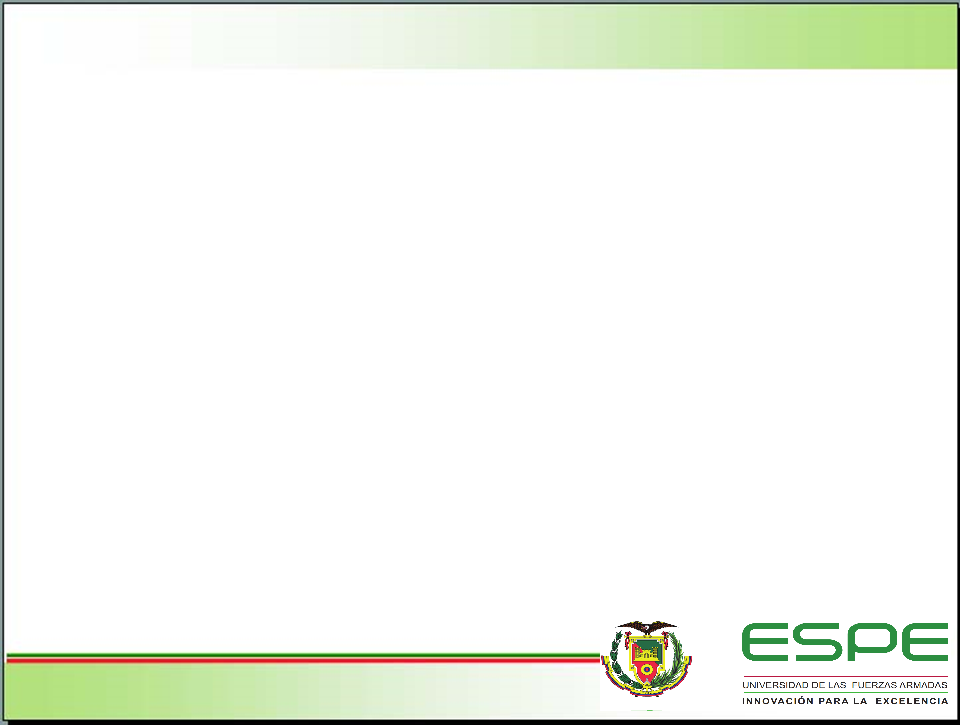 SISTEMA DE CLIMATIZACIÓN
Sistema de aire acondicionado – Diseño mecánico
Tabla de ganancia de calor debido a las personas
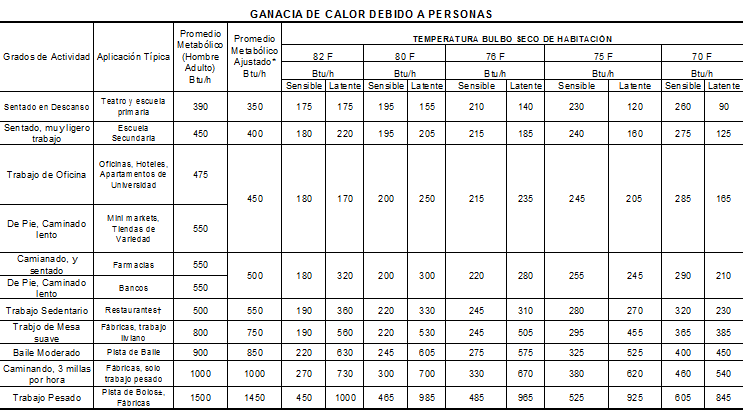 [Speaker Notes: (Gaby)]
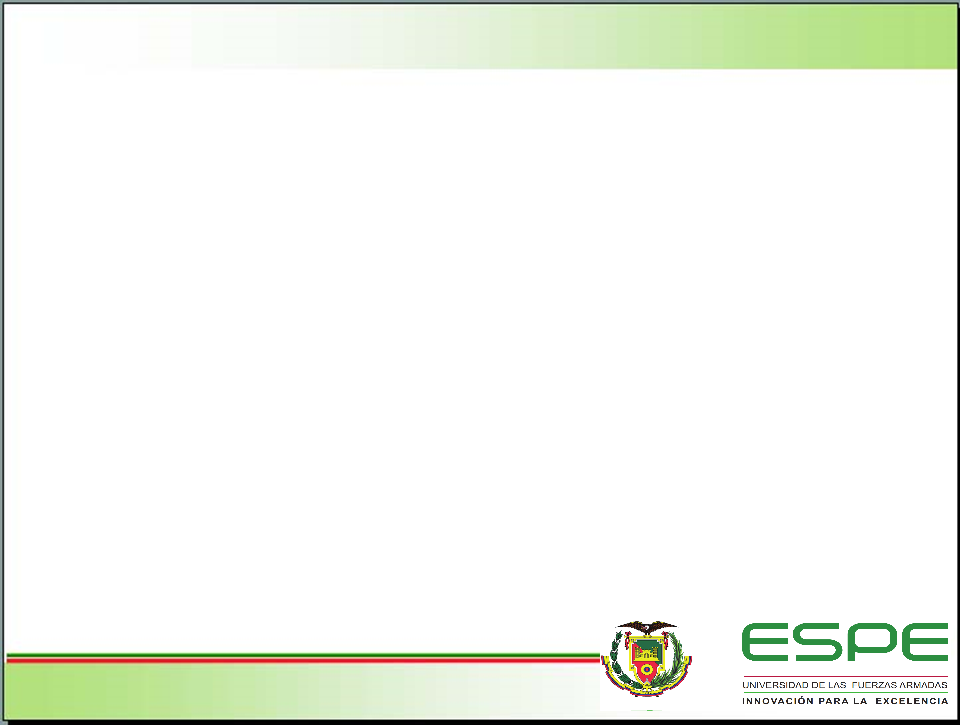 SISTEMA DE CLIMATIZACIÓN
Sistema de aire acondicionado – Diseño mecánico
Reemplazando valores
[Speaker Notes: (Gaby)]
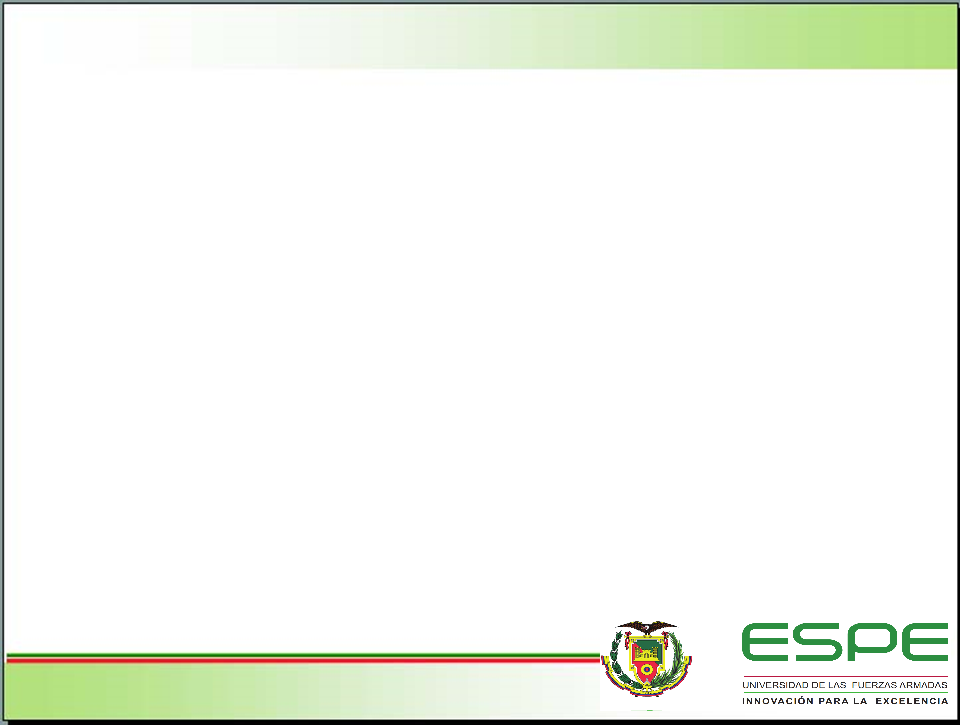 SISTEMA DE CLIMATIZACIÓN
Sistema de aire acondicionado – Diseño mecánico
Transformación de los BTU’s a Kw
[Speaker Notes: Se necesitan 615,3W para bajar la temperatura de la cabina en 2º  (Gaby)]
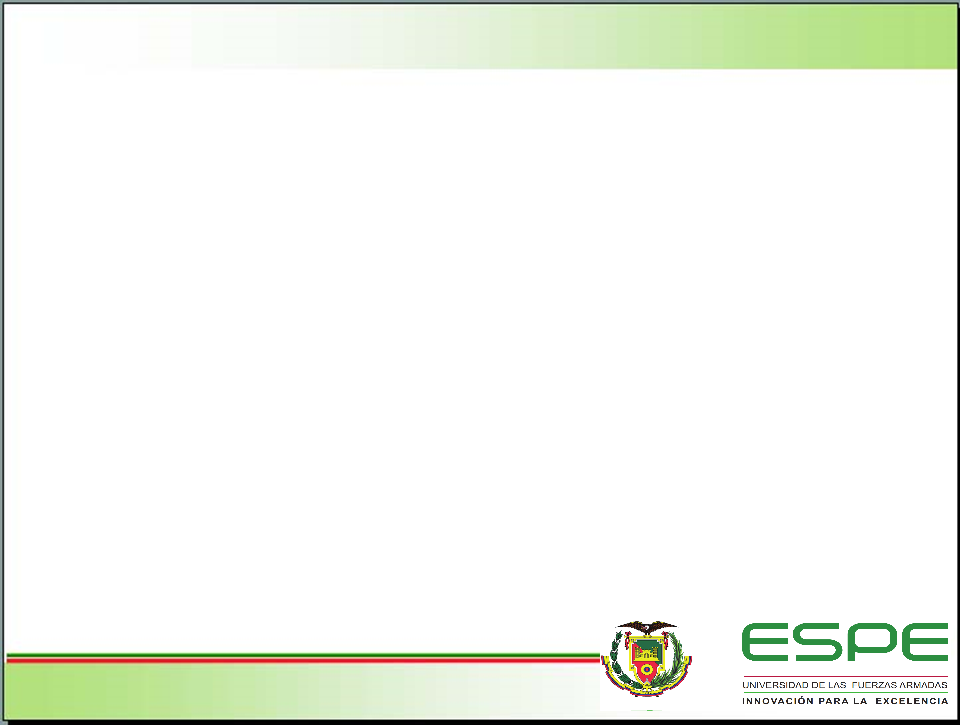 SISTEMA DE CLIMATIZACIÓN
Sistema de aire acondicionado – Construcción
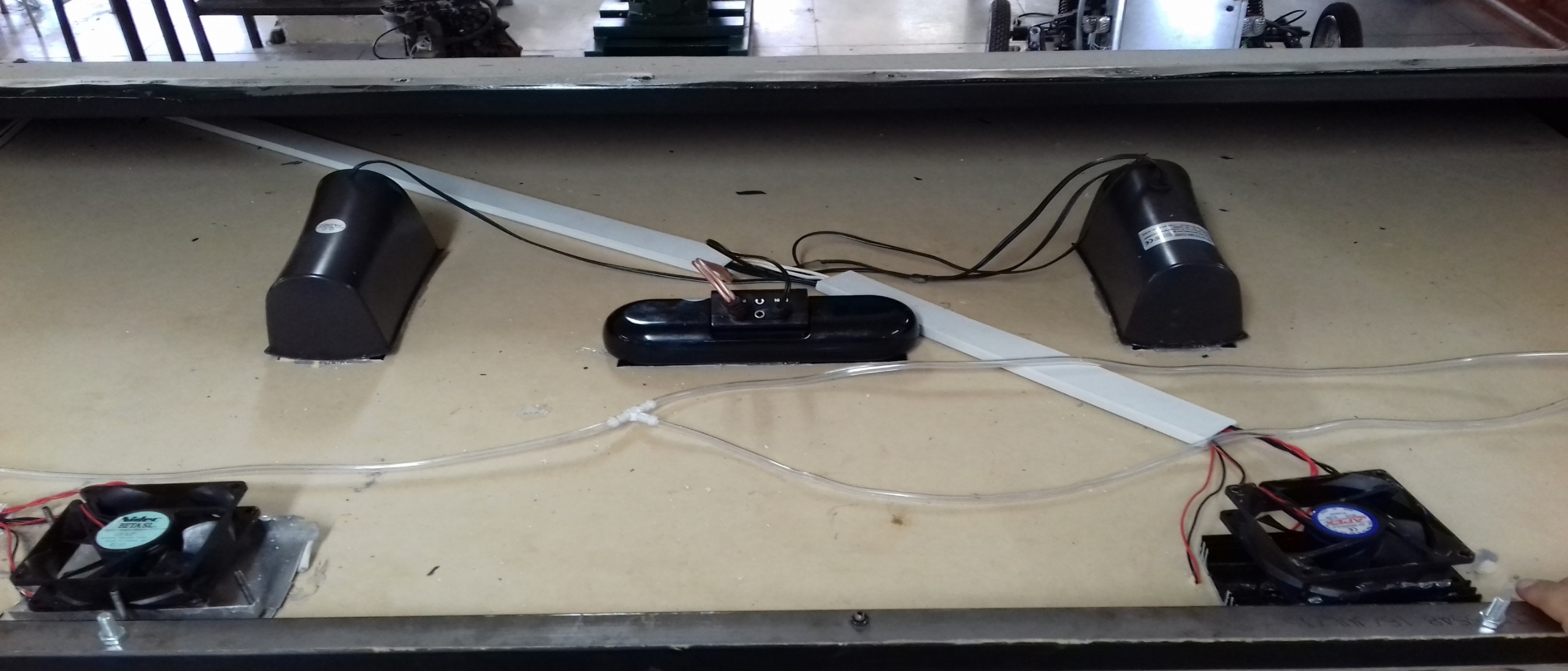 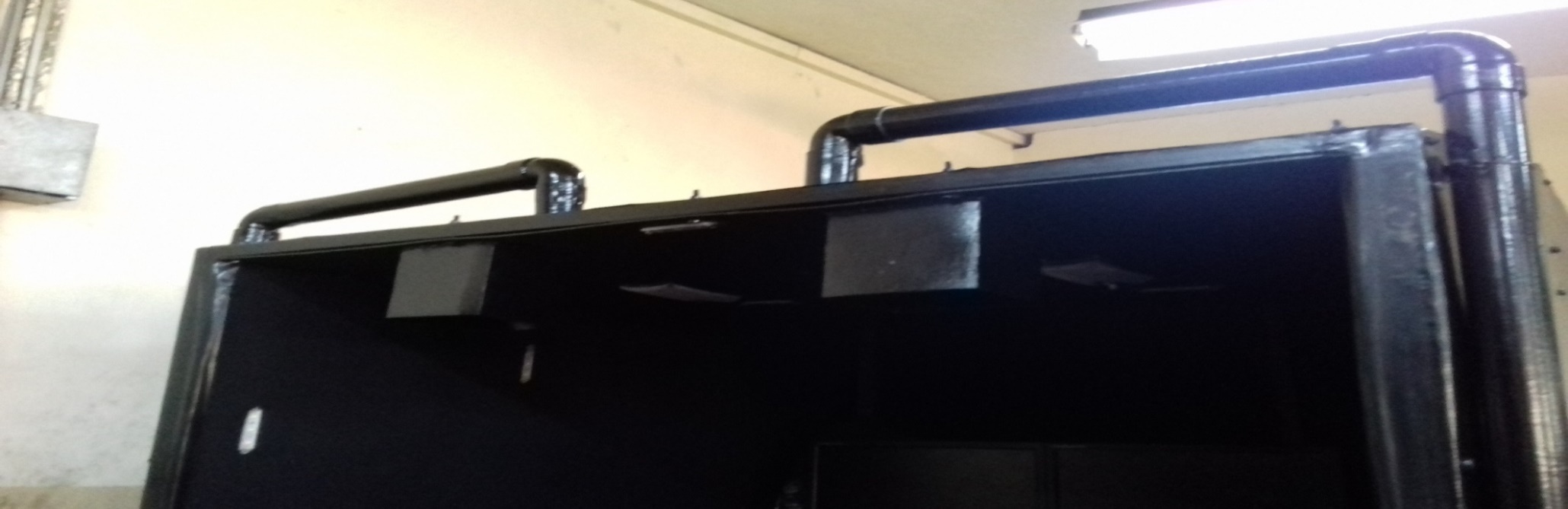 [Speaker Notes: (Gaby)]
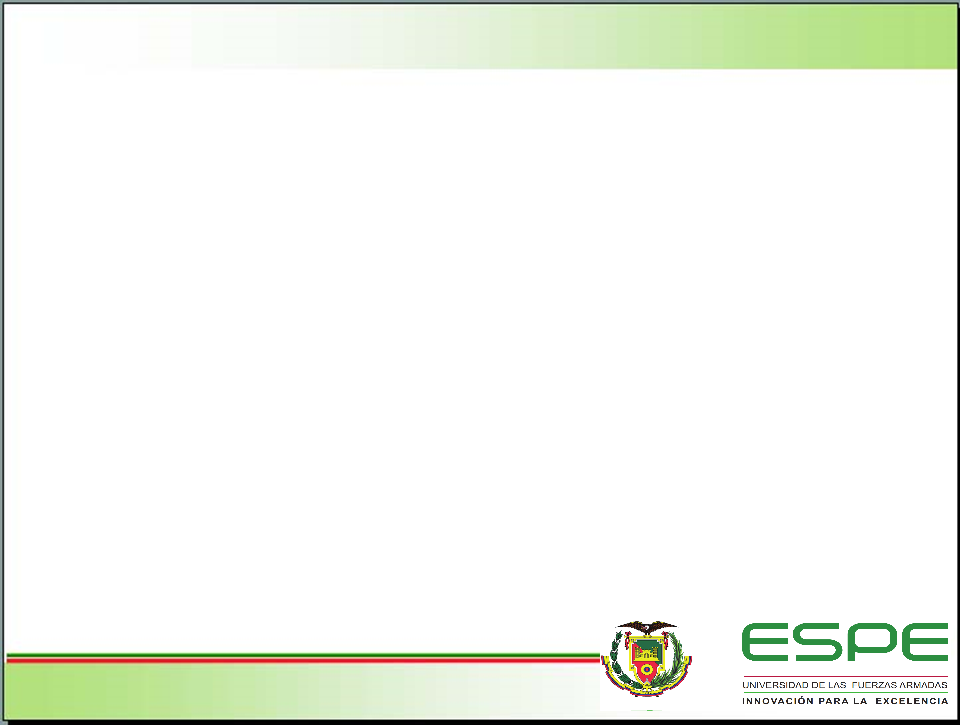 Etapas de desarrollo
[Speaker Notes: (Gaby)]
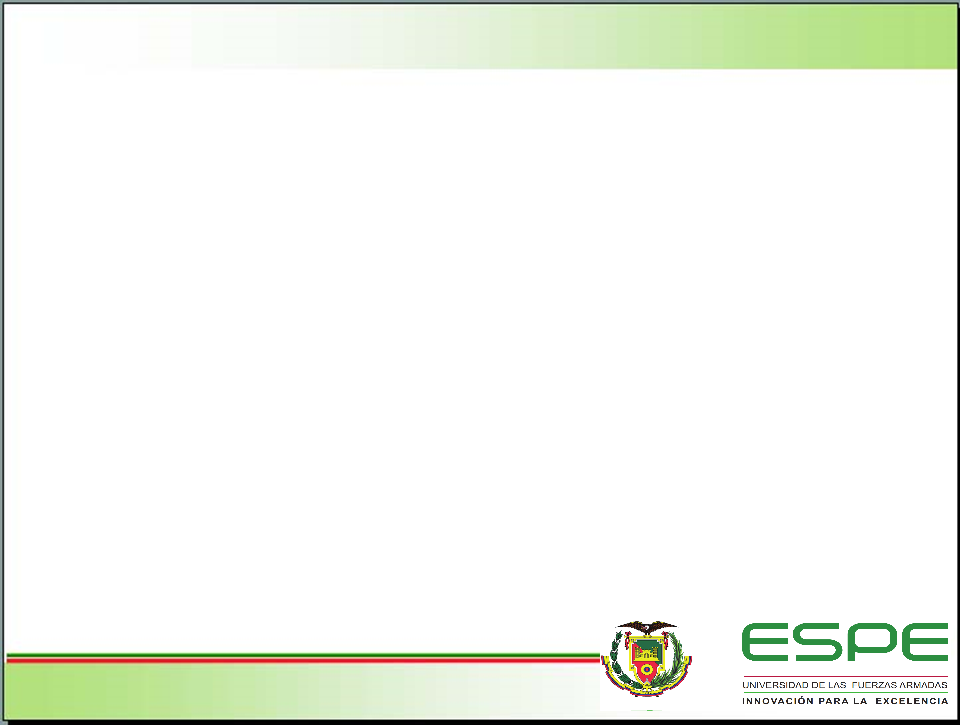 SISTEMA DE DISPERSIÓN DE AGUA
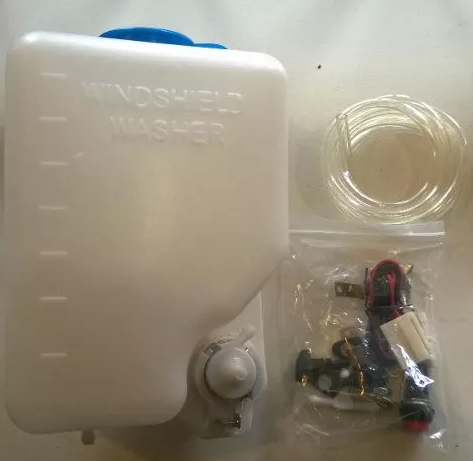 [Speaker Notes: (Gaby)]
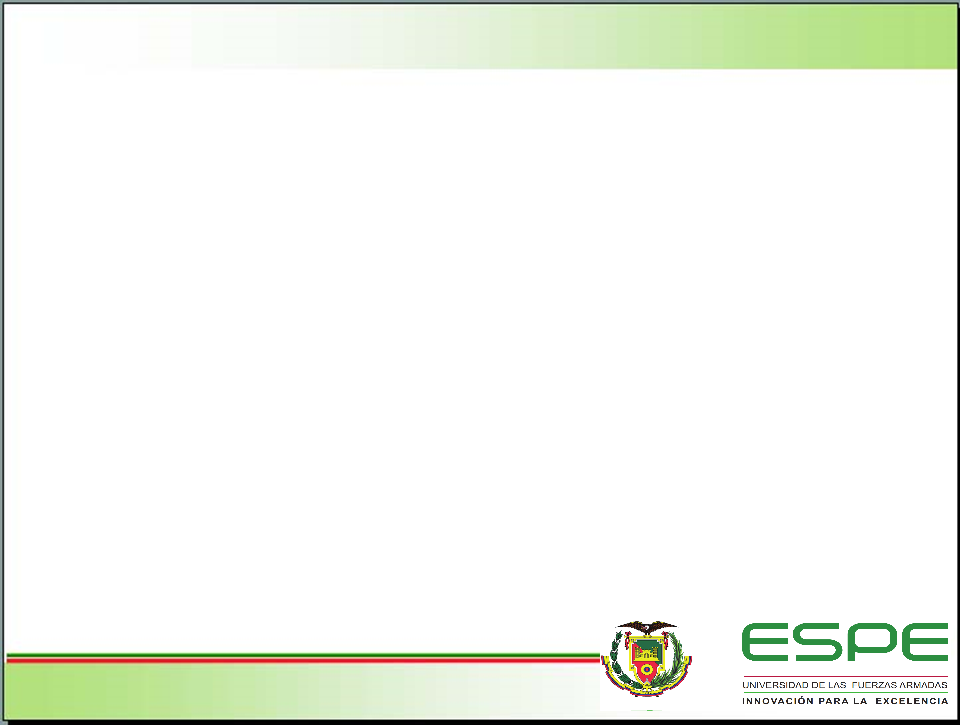 SISTEMA DE DISPERSIÓN DE AGUA
Construcción
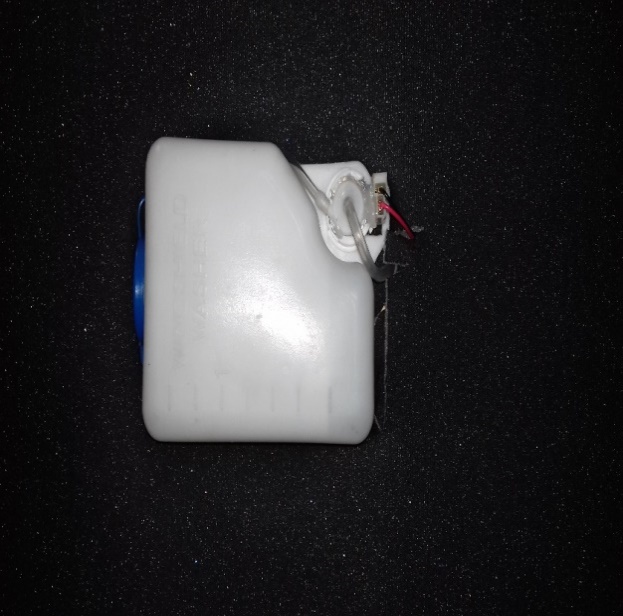 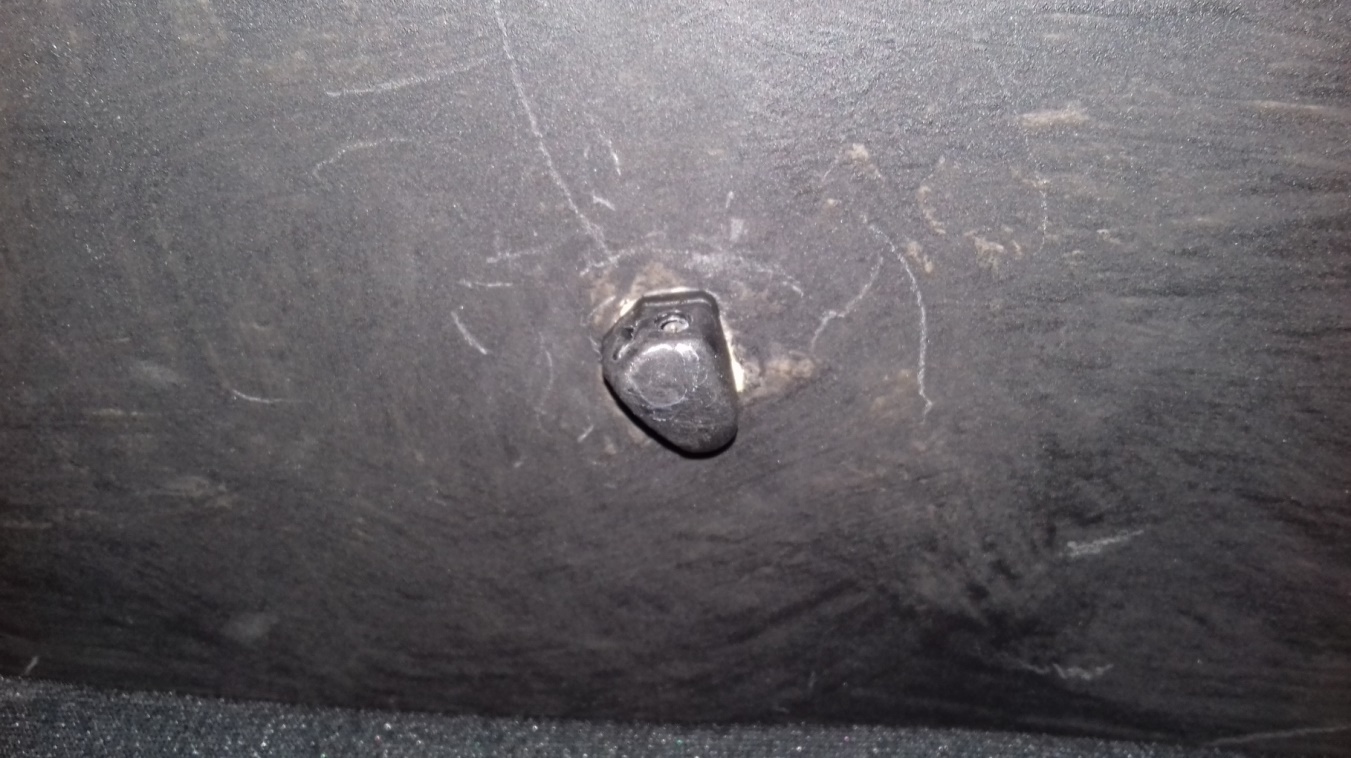 [Speaker Notes: (Gaby)]
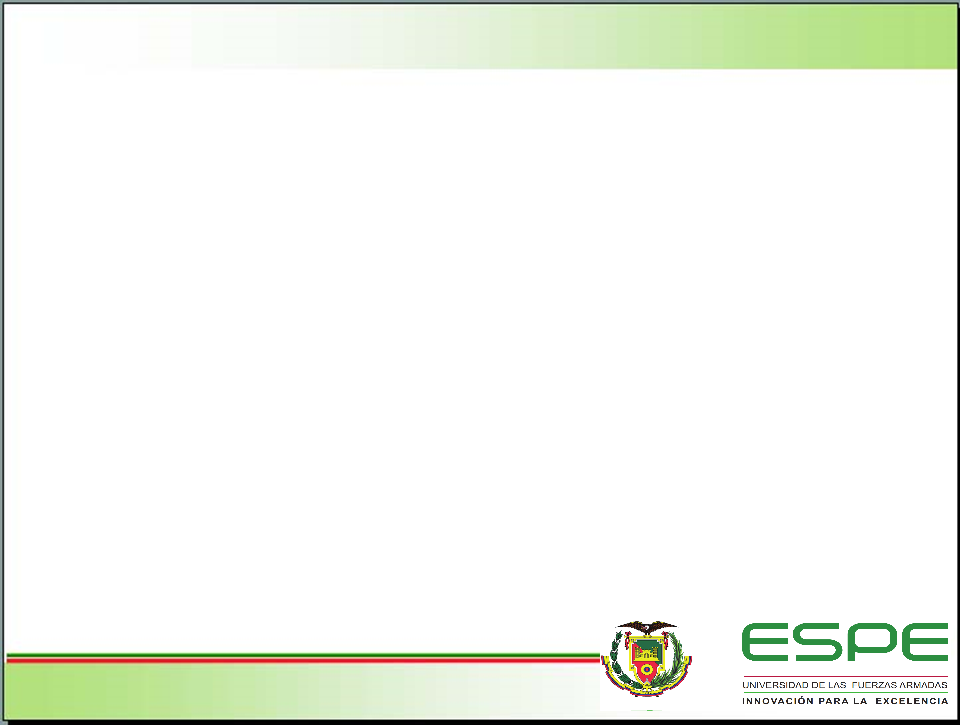 Etapas de desarrollo
[Speaker Notes: (Vane)]
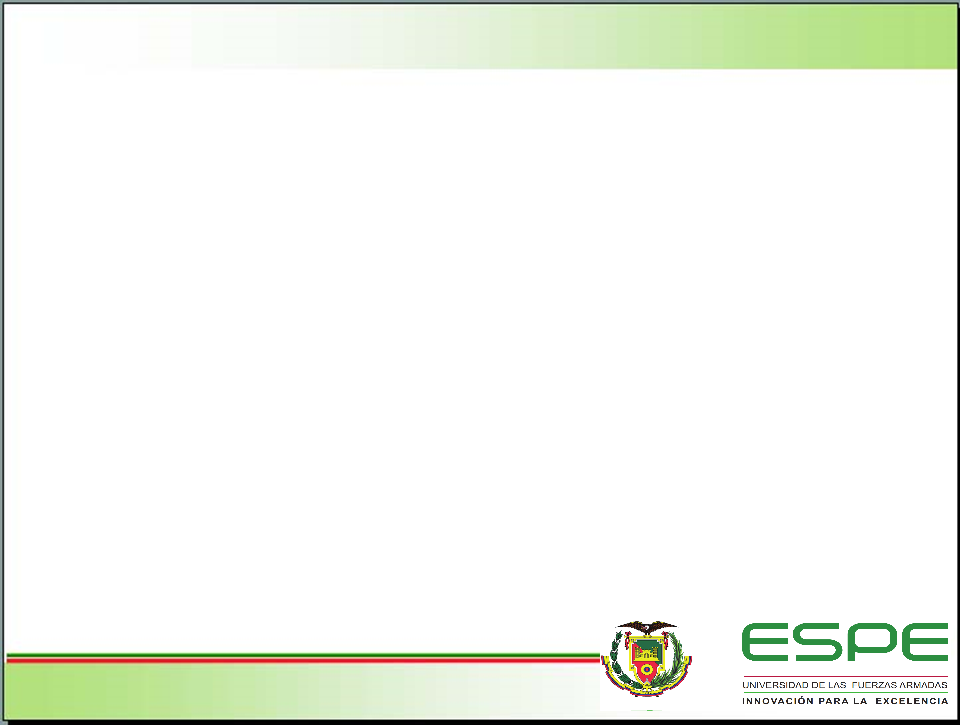 SISTEMA  DE AUDIO Y VIDEO
Sistema de audio - Aislamiento
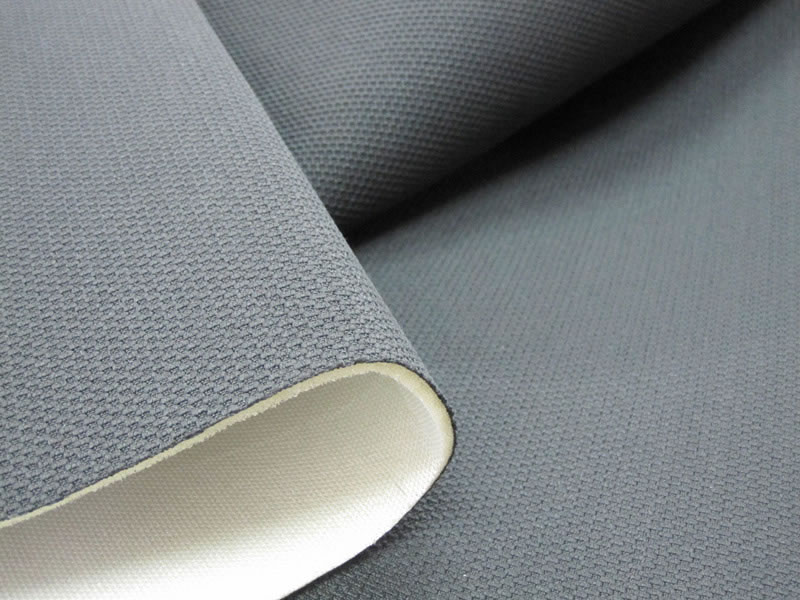 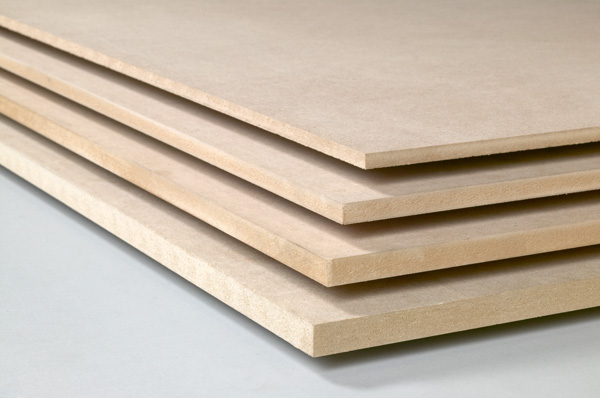 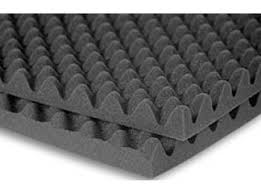 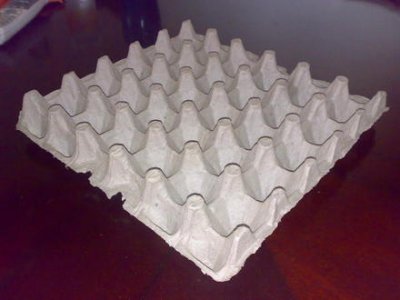 [Speaker Notes: Mencionar que la cubeta de huevo no es la mejor opción que es mejor el panel absorbente hecho de foami x su alta densidad  (Vane)]
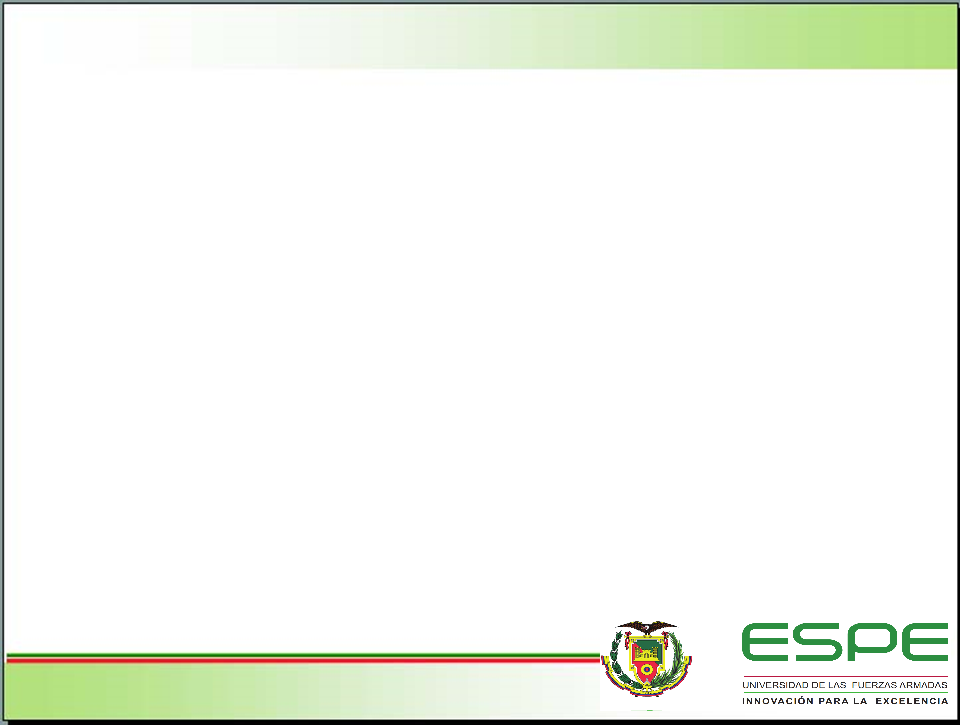 SISTEMA  DE AUDIO
Disposición de parlantes
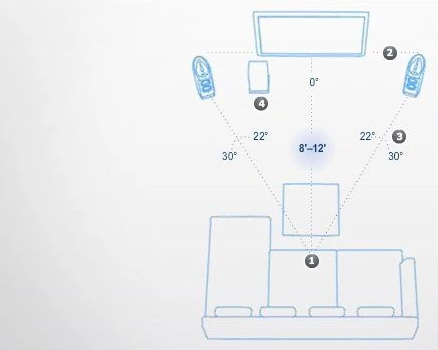 [Speaker Notes: El ángulo que se recomienda para la colocación de los parlantes es de 30º para garantizar un mejor efecto de sonido. Al nivel de los oídos. El sistema de audio de la cabina es un sistema 2.0, es decir, 2 parlantes(derecho e izquierdo) sin subwoofer. (Vane)]
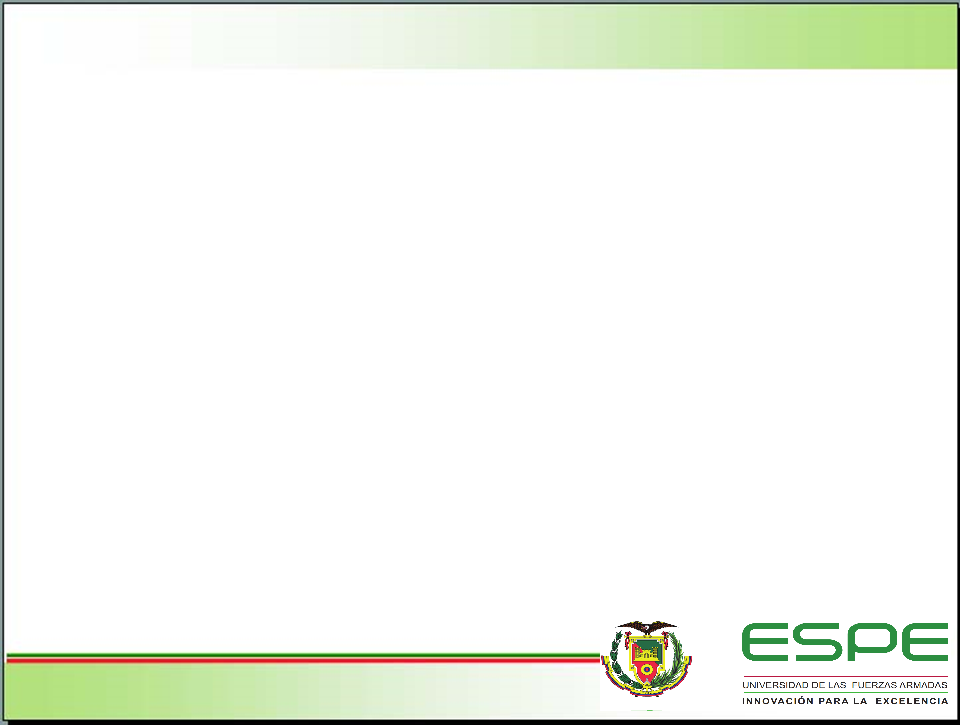 SISTEMA  DE AUDIO
Nivel de presión sonora
[Speaker Notes: Según la OMS 85dB durante un máximo de 8h es el nivel máximo de exposición sin riesgos que el ser humano puede asumir. El tiempo máximo de permanencia en la cabina será de 12min x video lo que sumado da un total 2h aproximadamente. (Vane)]
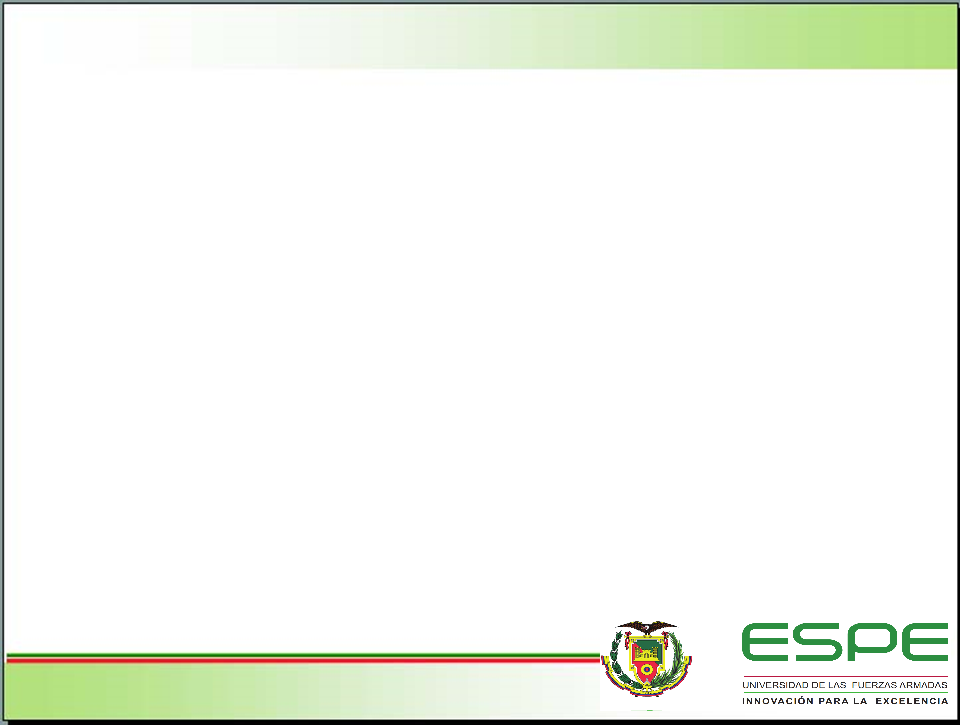 SISTEMA DE VIDEO
Distancia de visualización
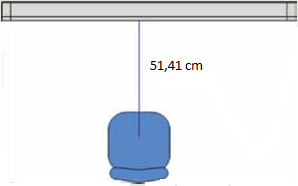 [Speaker Notes: Dtv Diagonal de la TV o monitor. La ecuación se tomó de la norma THX. THX es un programa de especificaciones y requerimientos técnicos que debe reunir una sala cinematográfica certificada. (Vane)]
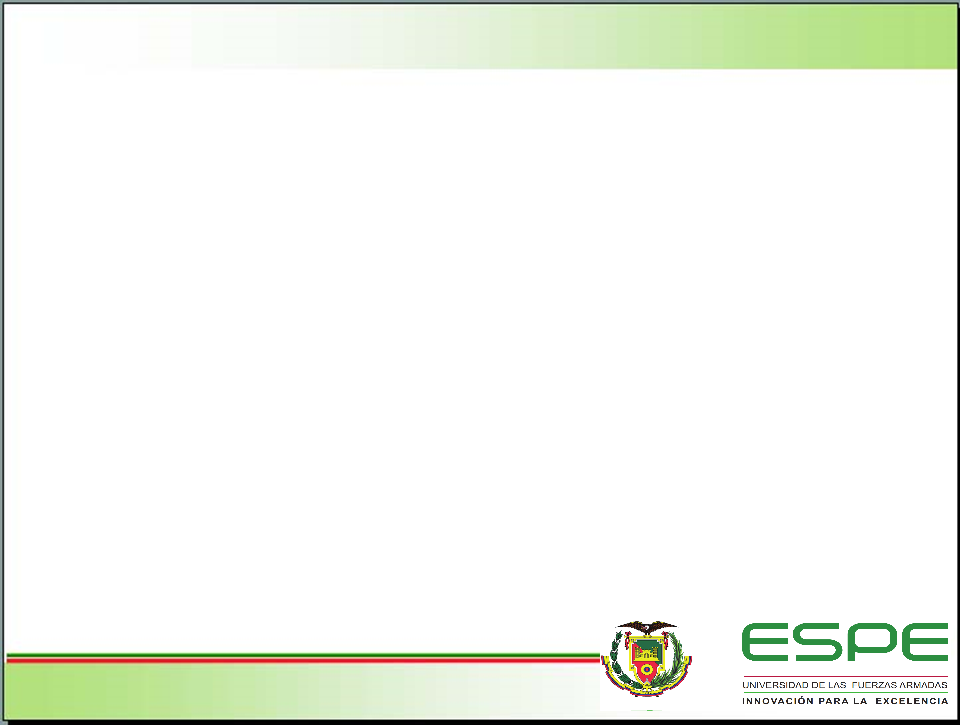 SISTEMA DE VIDEO
Ángulo subtendido optimo de pantalla
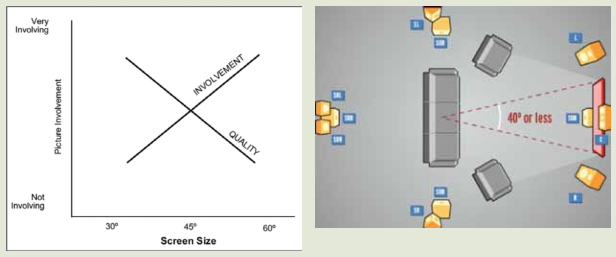 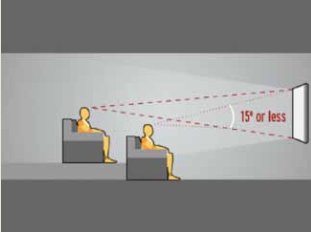 [Speaker Notes: Para alcanzar un equilibrio entre la calidad de la imagen e inmersión visual en función del ángulo subtendido, la Twentieth Century Fox evaluó las curvas de tal forma que encontró su cruce en 40º.  Este ángulo junto con las distancia de visualización asegurarán una sensación de inmersión cinematográfica. (Vane)]
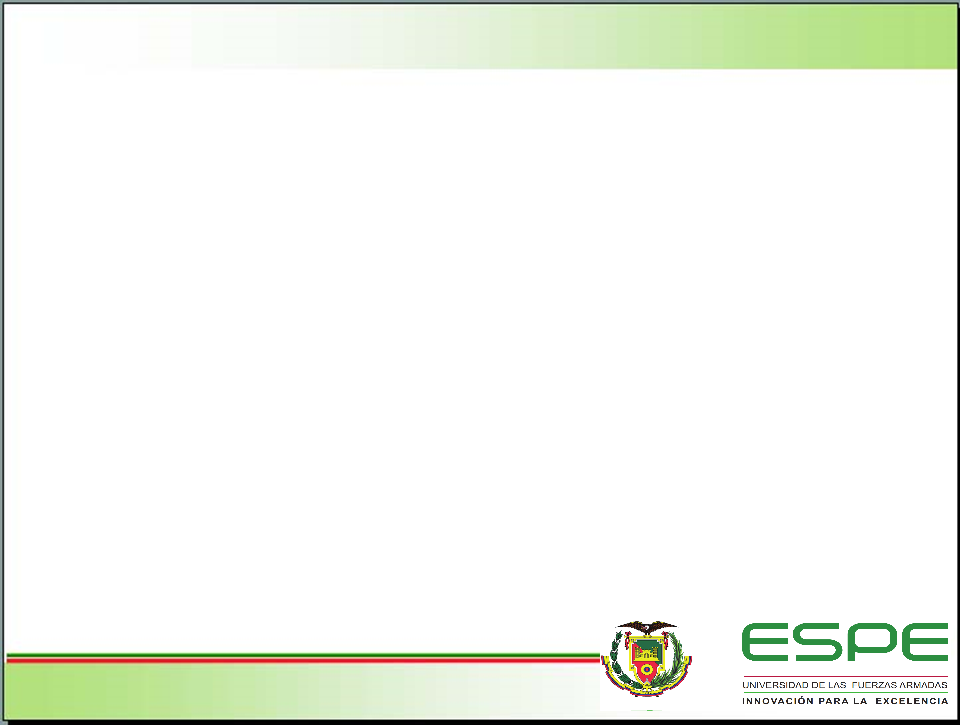 SISTEMA DE ILUMINACIÓN
Para la implementación del sistema se utilizarán luces led RGB de 12 V
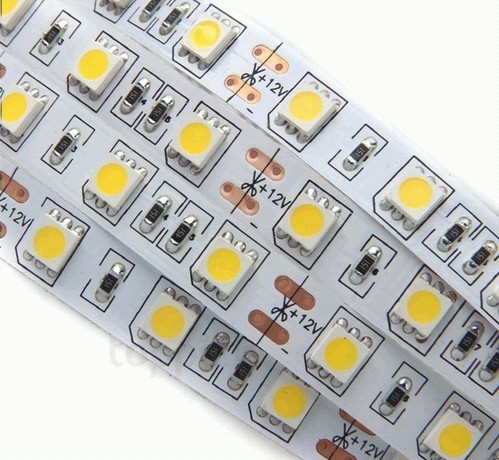 [Speaker Notes: formula empírica Buckingham (Vane)]
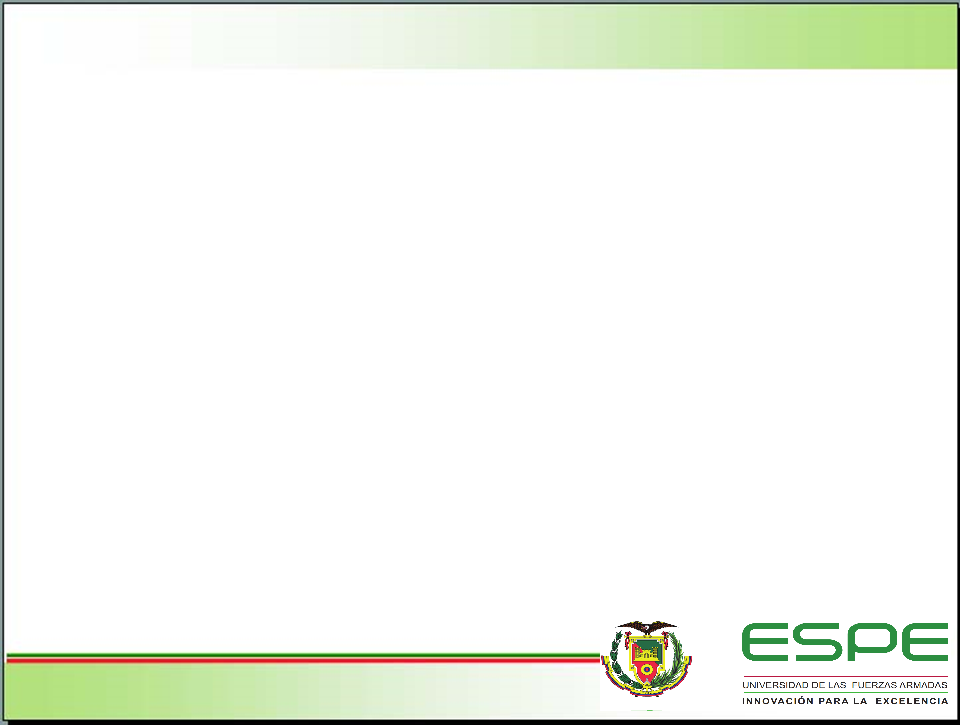 SISTEMA DE ILUMINACIÓN
Flujo luminoso total necesario
Em = nivel de iluminación medio (en LUX) 
ΦT = flujo luminoso que un determinado local o zona necesita (en LÚMENES) 
S = superficie a iluminar (en m2).
Cu = Coeficiente de utilización. 
Cm = Coeficiente de mantenimiento.
Número de luminarias
NL = número de luminarias 
ΦT = flujo luminoso total necesario en la zona o local 
ΦL = flujo luminoso de una lámpara (se toma del catálogo) 
n = número de lámparas que tiene la luminaria
[Speaker Notes: formula empírica Buckingham (Vane)]
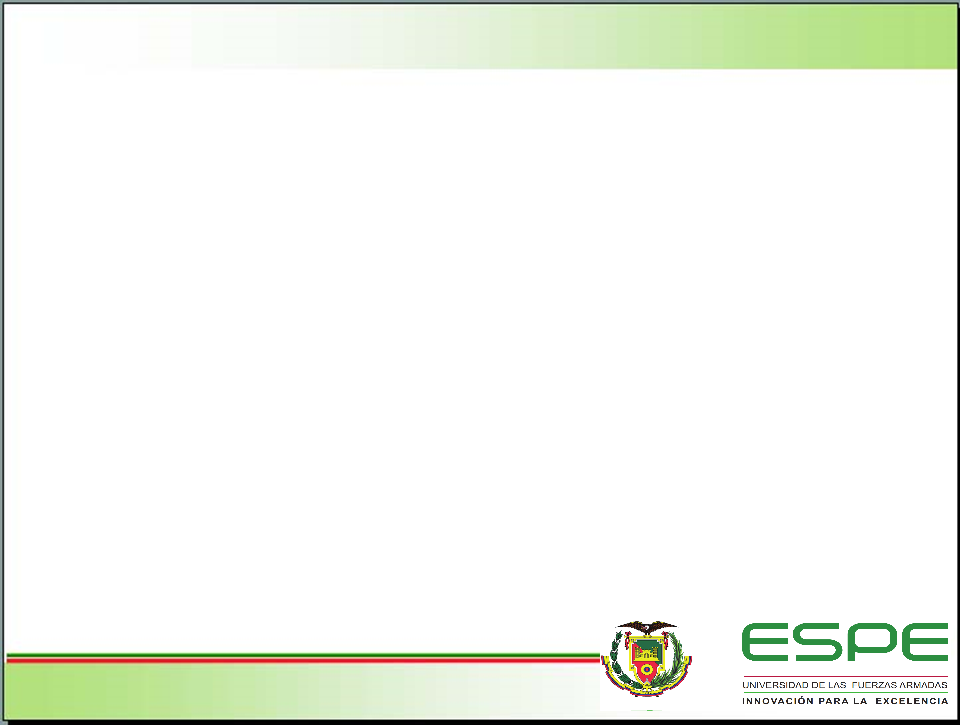 SISTEMA DE ILUMINACIÓN
Nivel de iluminación medio
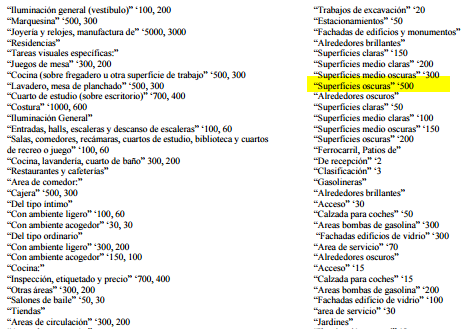 [Speaker Notes: formula empírica Buckingham (Vane)]
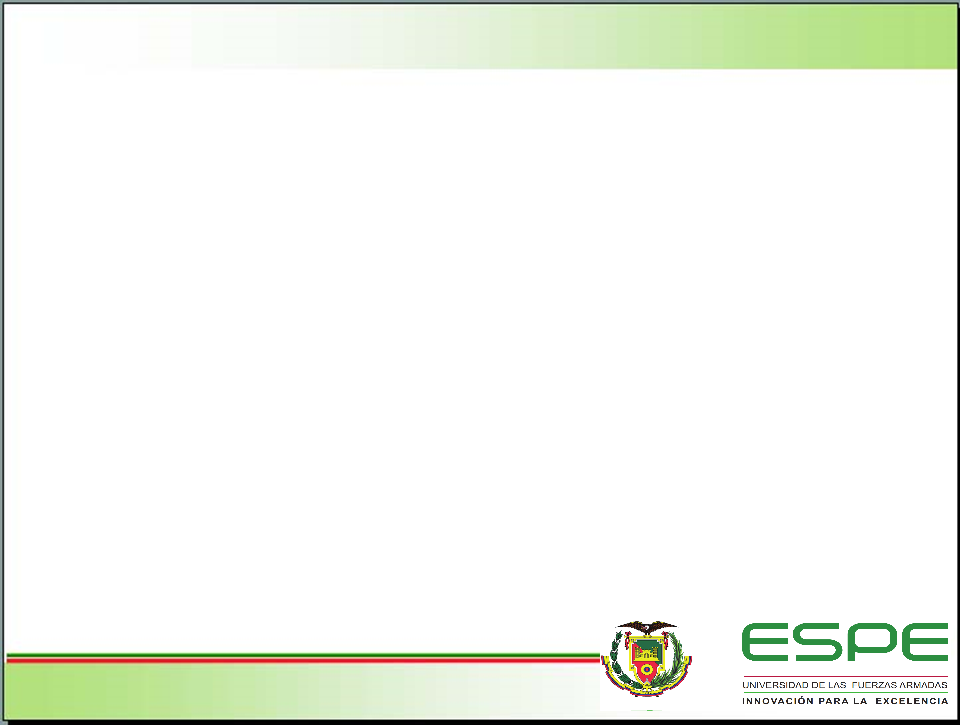 SISTEMA DE ILUMINACIÓN
Superficie
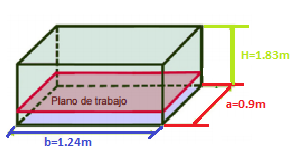 a=0.9 m 
b=1.24 m
H=1.83 m
S=1.24x0.9=1.116m
Cálculo del índice local (k)
[Speaker Notes: formula empírica Buckingham (Vane)]
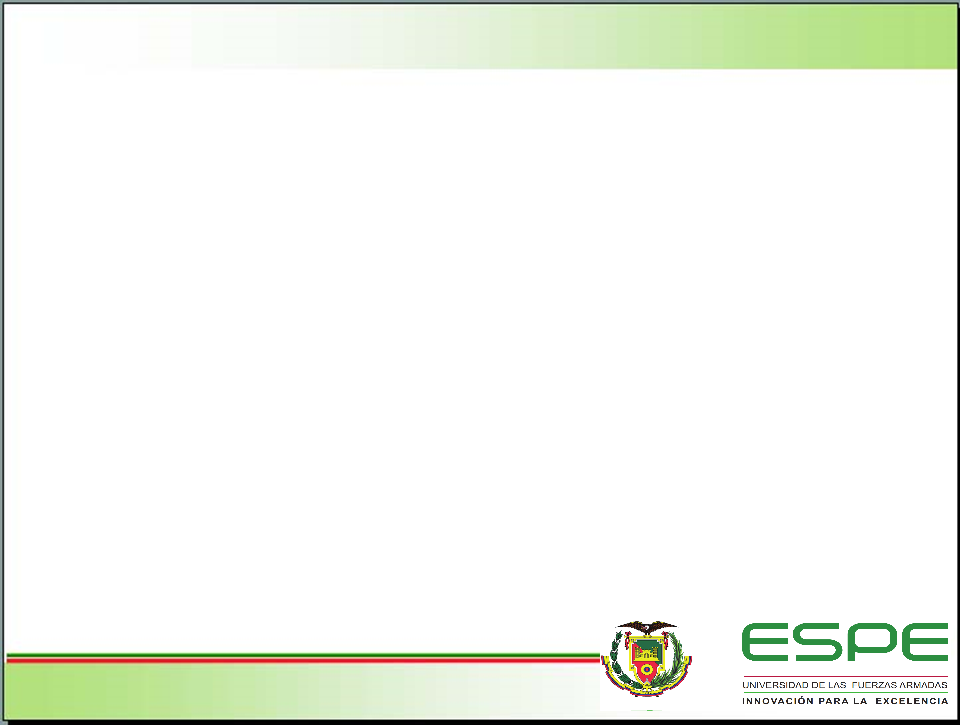 SISTEMA DE ILUMINACIÓN
Cálculo del índice local (k)
[Speaker Notes: formula empírica Buckingham (Vane)]
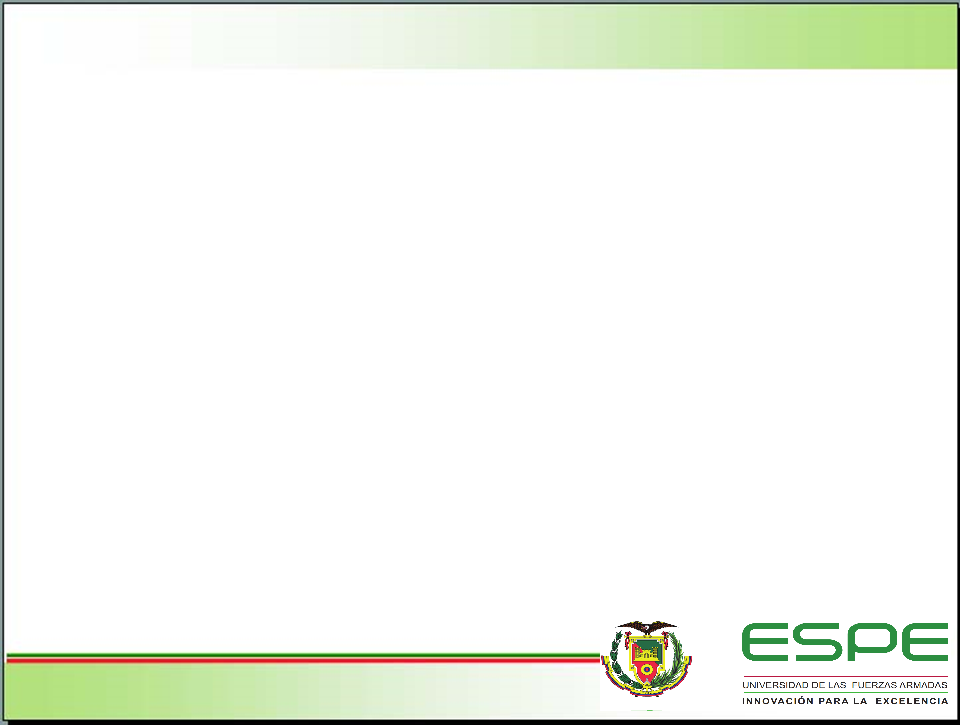 SISTEMA DE ILUMINACIÓN
Para el caso del simulador los factores de reflexión serán los indicados en la tabla
Factores de reflexión
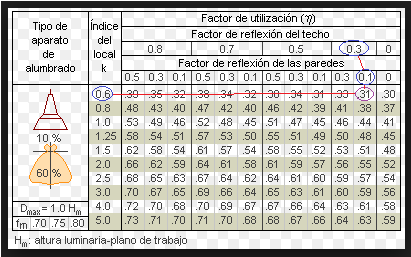 Cu=0.31
[Speaker Notes: formula empírica Buckingham (Vane)]
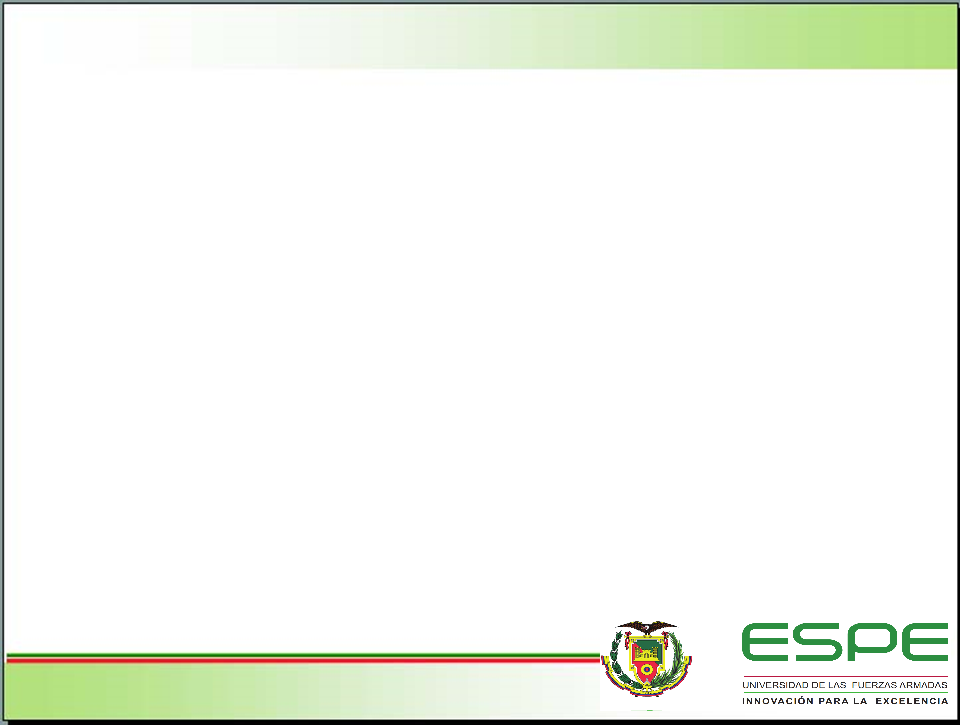 SISTEMA DE ILUMINACIÓN
Coeficiente de mantenimiento (Cm)
Flujo luminoso total necesario
ΦT= 2250 lúmenes
ΦL = flujo luminoso de una lámpara (se toma del catálogo) 
3 x TP-J3528-60-W 780 lm RE
n = número de lámparas que tiene la luminaria
n=3
[Speaker Notes: formula empírica Buckingham (Vane)]
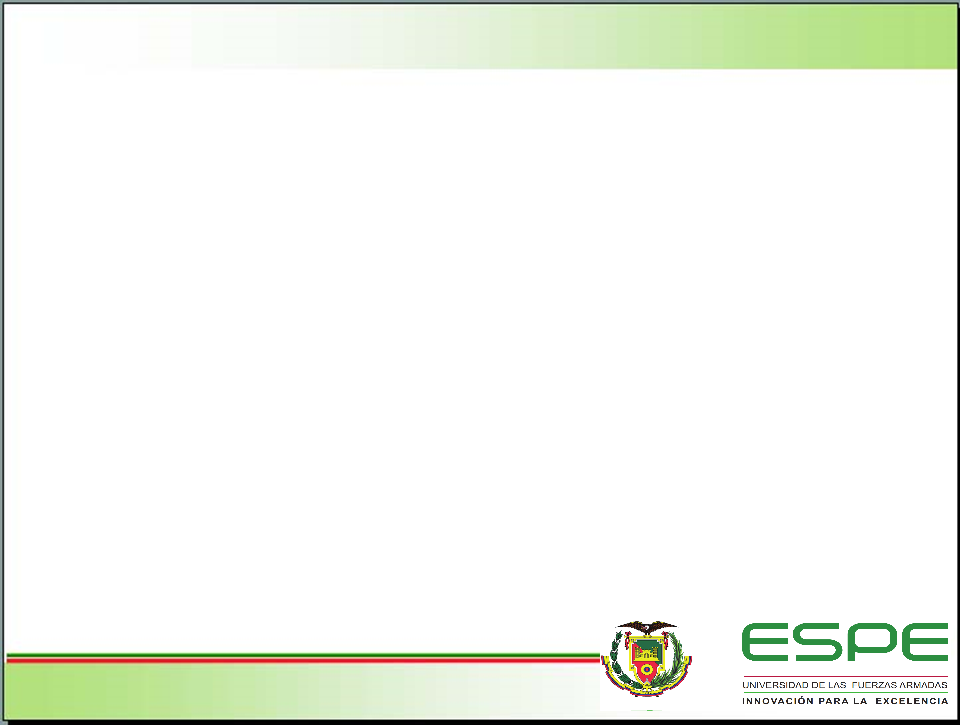 SISTEMA DE ILUMINACIÓN
Número de luminarias
Cálculo del número de luminarias pared
Nivel de iluminación medio
Superficie
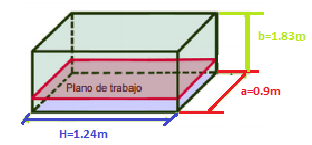 a=0.9 m
b=1.83 m
H=1.24 m
S=1.83x0.9=1.647m
[Speaker Notes: formula empírica Buckingham (Vane)]
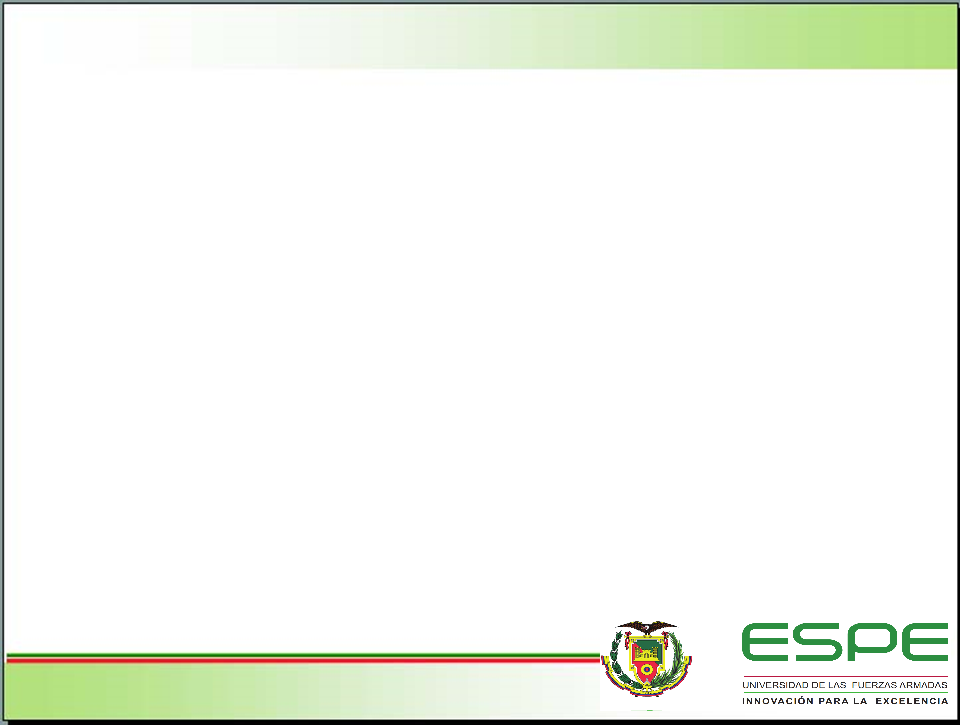 SISTEMA DE ILUMINACIÓN
Coeficiente de utilización
Calcula el índice del local (k)
a = ancho; b = largo; H = altura
[Speaker Notes: formula empírica Buckingham (Vane)]
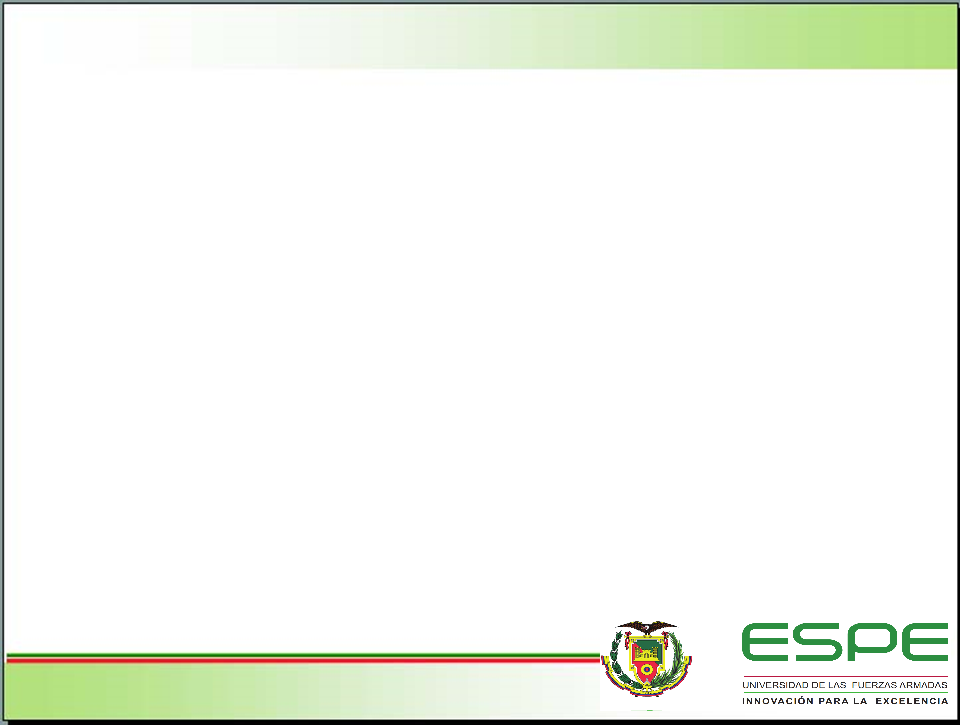 SISTEMA DE ILUMINACIÓN
Para el caso del simulador los factores de reflexión serán los indicados en la tabla
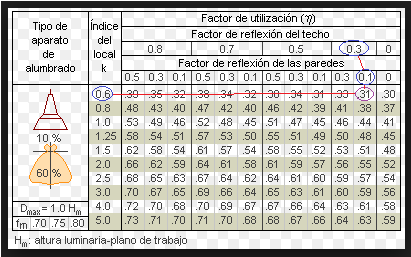 Factores de reflexión
Cu=0.31
[Speaker Notes: formula empírica Buckingham (Vane)]
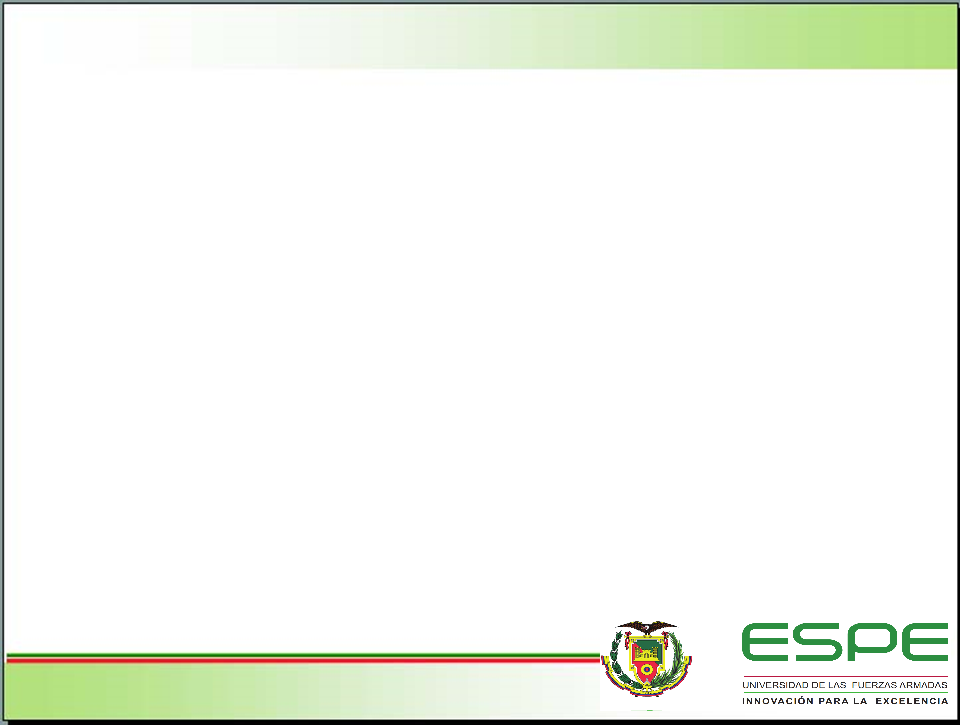 SISTEMA DE ILUMINACIÓN
Coeficiente de mantenimiento (Cm)
Flujo luminoso total necesario
ΦT= 2250 lúmenes
ΦL = flujo luminoso de una lámpara (se toma del catálogo) 
3 x TP-J3528-60-W 780 lm RE
n = número de lámparas que tiene la luminaria
n=3
[Speaker Notes: formula empírica Buckingham (Vane)]
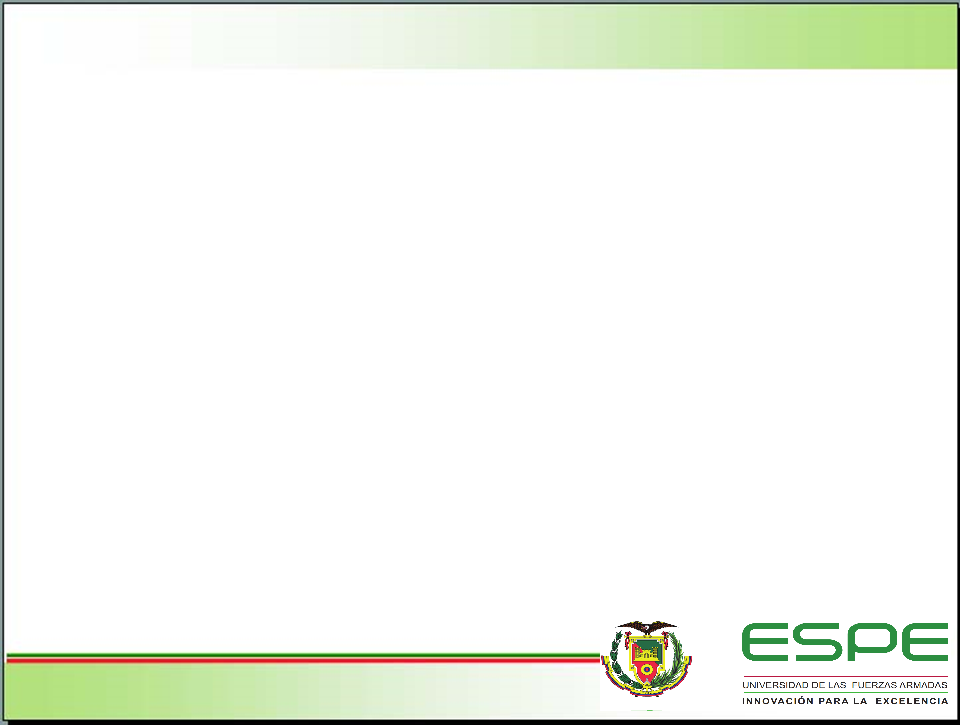 SISTEMA DE ILUMINACIÓN
Número de luminarias en la pared
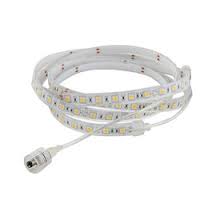 [Speaker Notes: formula empírica Buckingham (Vane)]
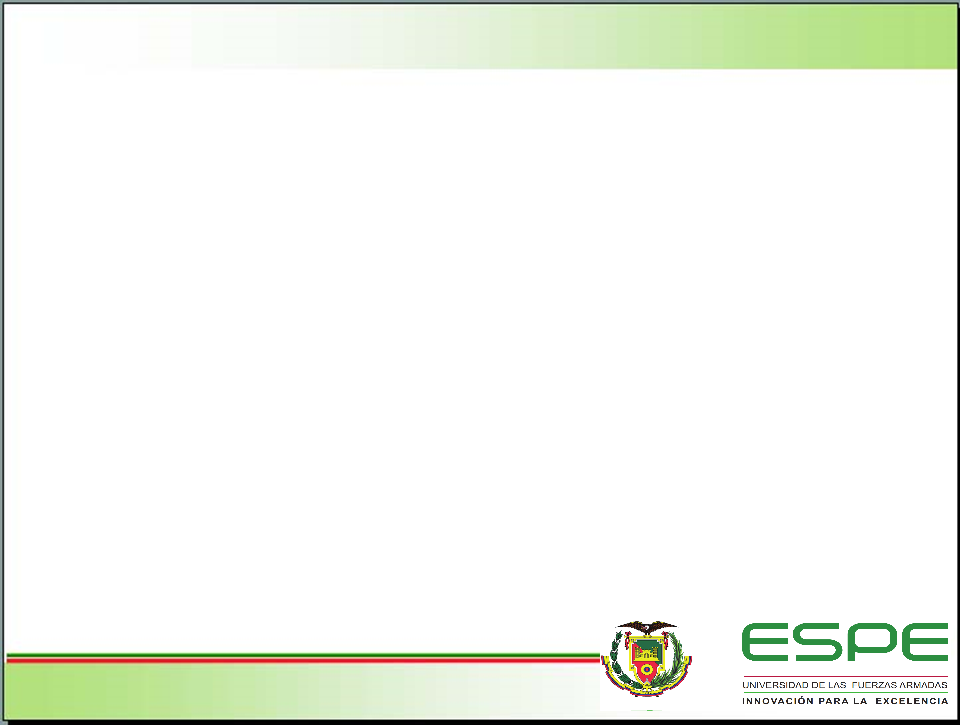 Etapas de desarrollo
[Speaker Notes: (Gaby)]
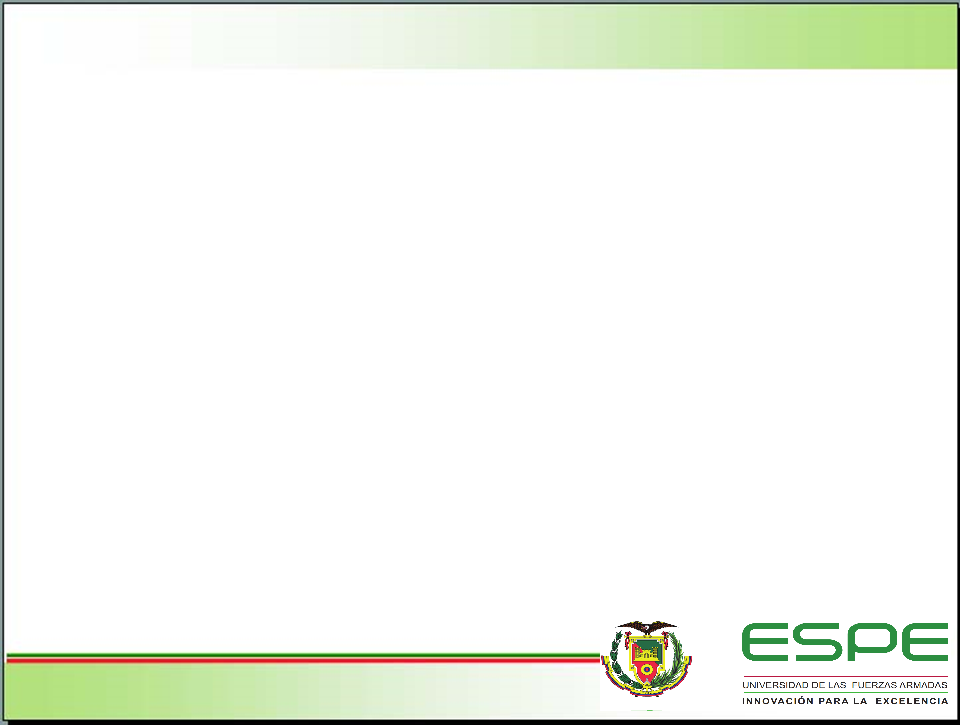 SISTEMA DE MOVIMIENTO
Diseño y selección de los pistones eléctricos
[Speaker Notes: Explicación de cada elemento  (Gaby)]
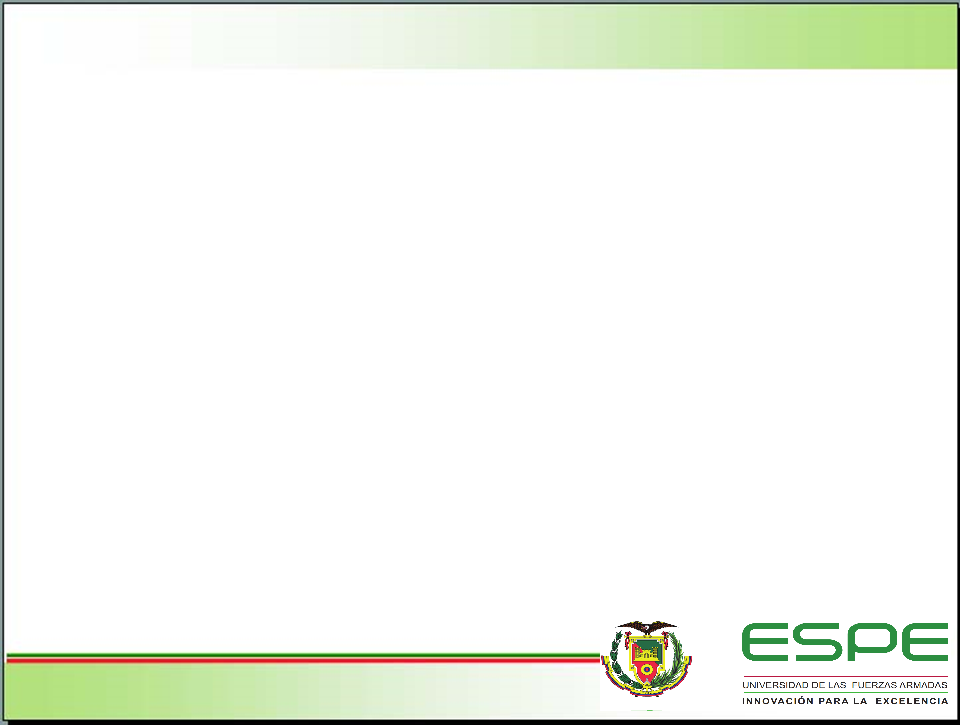 SISTEMA DE MOVIMIENTO
Análisis Estructural
Cálculo de reacciones
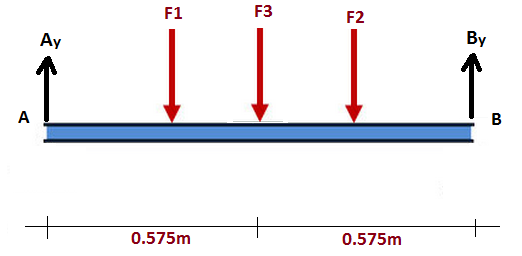 Datos:
Peso de 1 personas: 60kg
Sumatoria de fuerzas en el eje y
[Speaker Notes: (Gaby)]
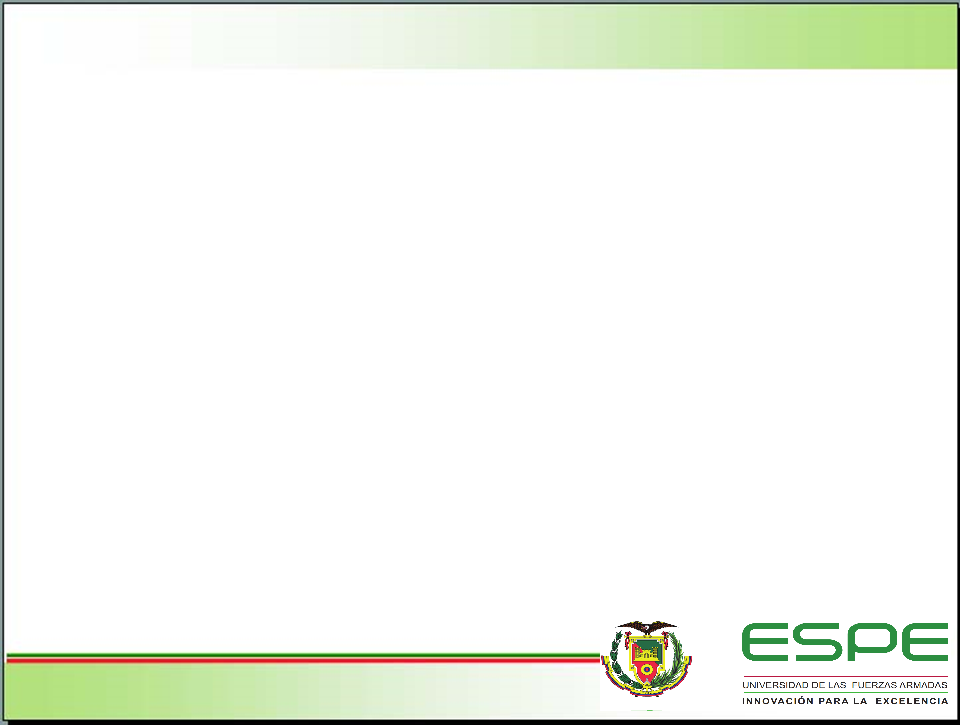 SISTEMA DE MOVIMIENTO
Cálculo de reacciones
Sumatoria de momentos en el punto A
Cálculo de reacción Ay
[Speaker Notes: (Gaby)]
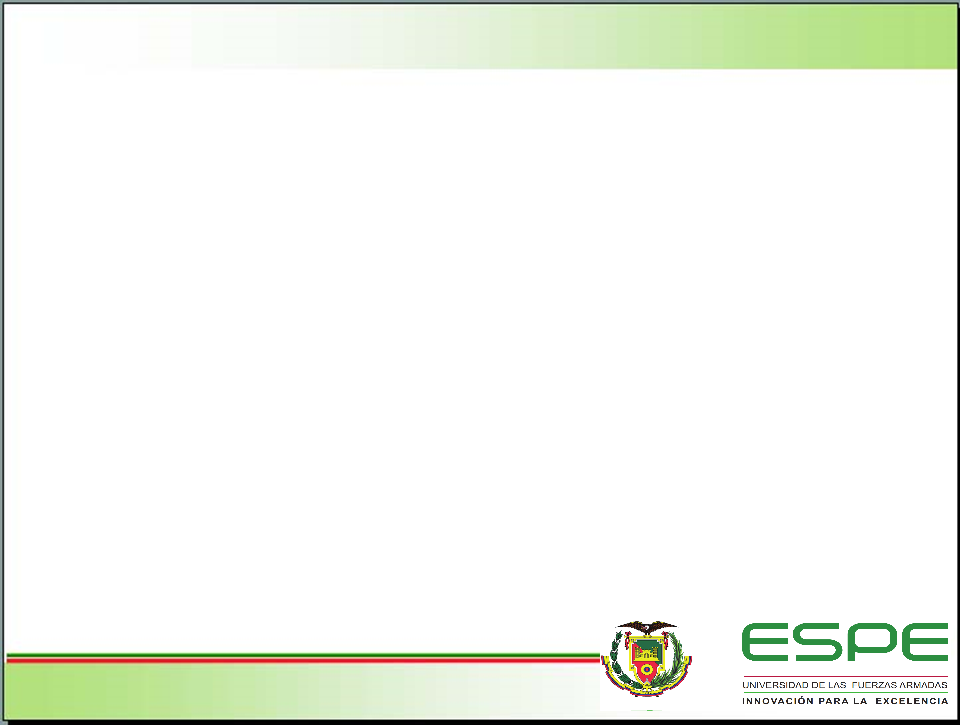 SISTEMA DE MOVIMIENTO
Fuerza cortante
Momento Flector
[Speaker Notes: (Gaby)]
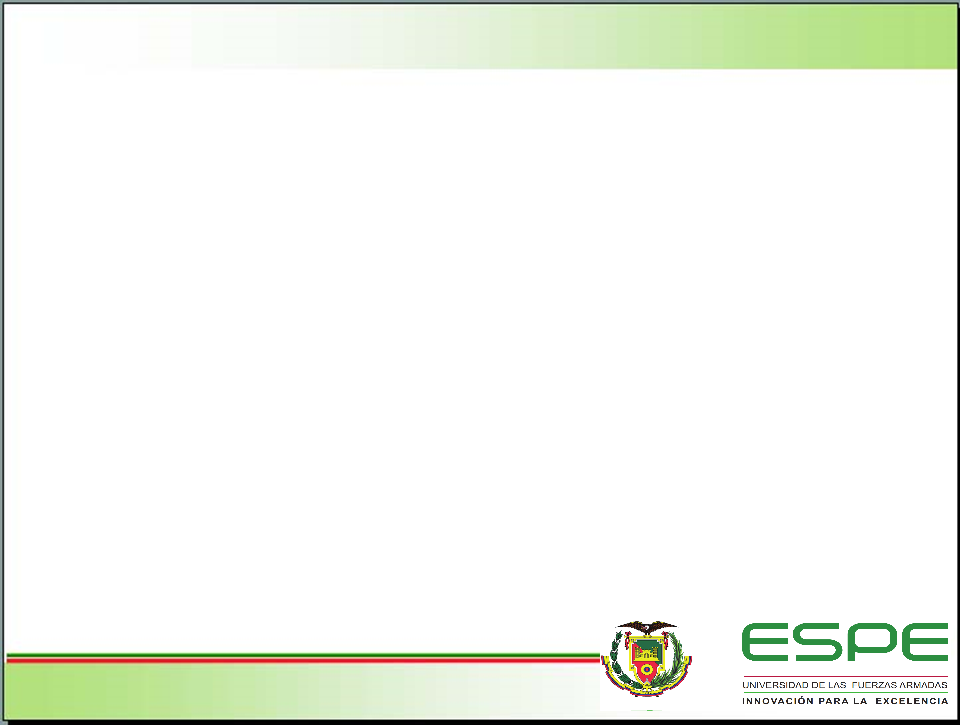 SISTEMA DE MOVIMIENTO
Diagrama de fuerza cortante y momento flector
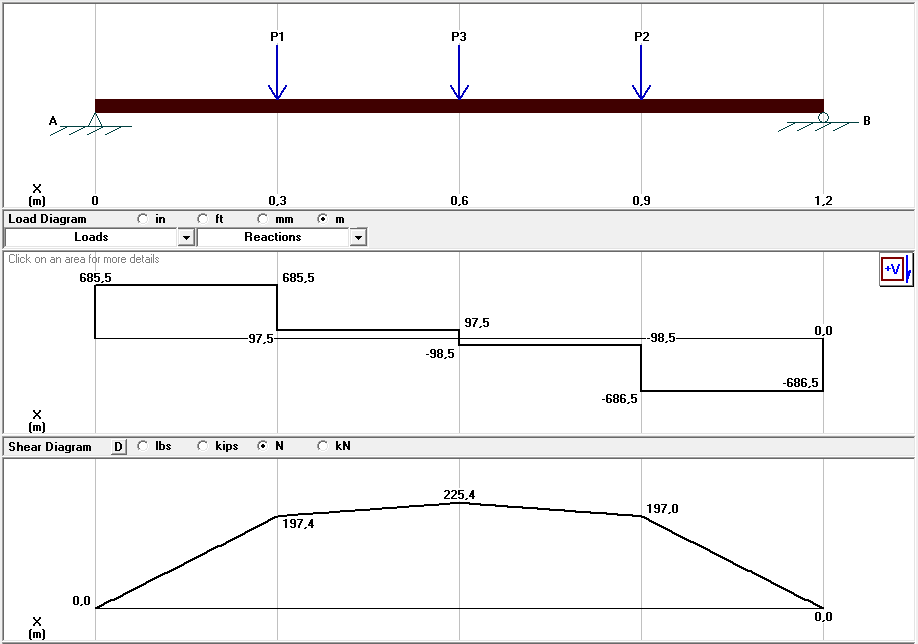 [Speaker Notes: (Gaby)]
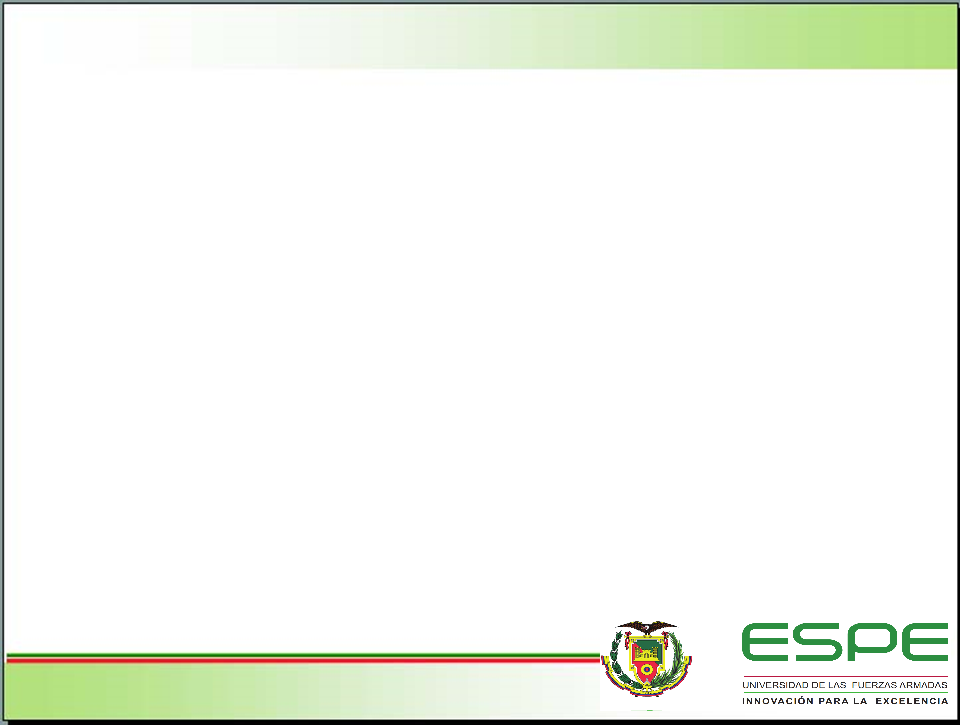 SISTEMA DE MOVIMIENTO
Selección del pistón
Fuerza de peso=588,6N


Fuerza de aceleración=600N


Fuerza necesaria=1188,6 N
La fuerza necesaria para levantar la carga es de 1188,6 N y una carrera de 100mm, se eligió dos pistones de la marca Eco-Worthy
[Speaker Notes: (Gaby)]
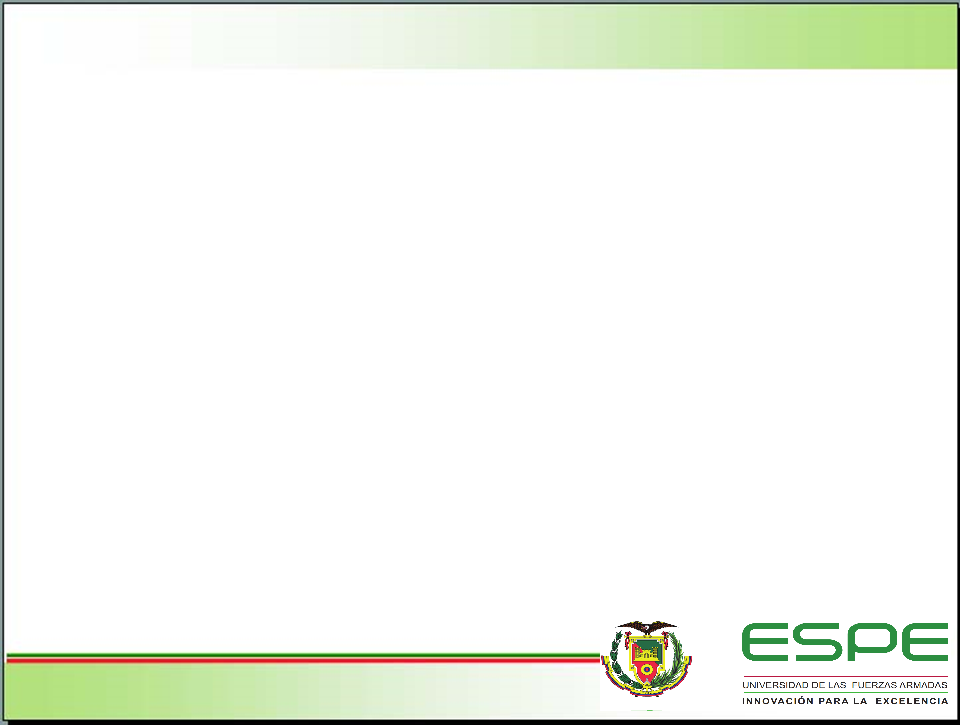 SISTEMA DE MOVIMIENTO
Selección del pistón
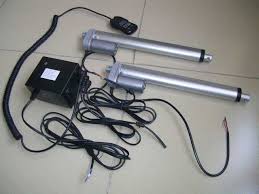 [Speaker Notes: (Gaby)]
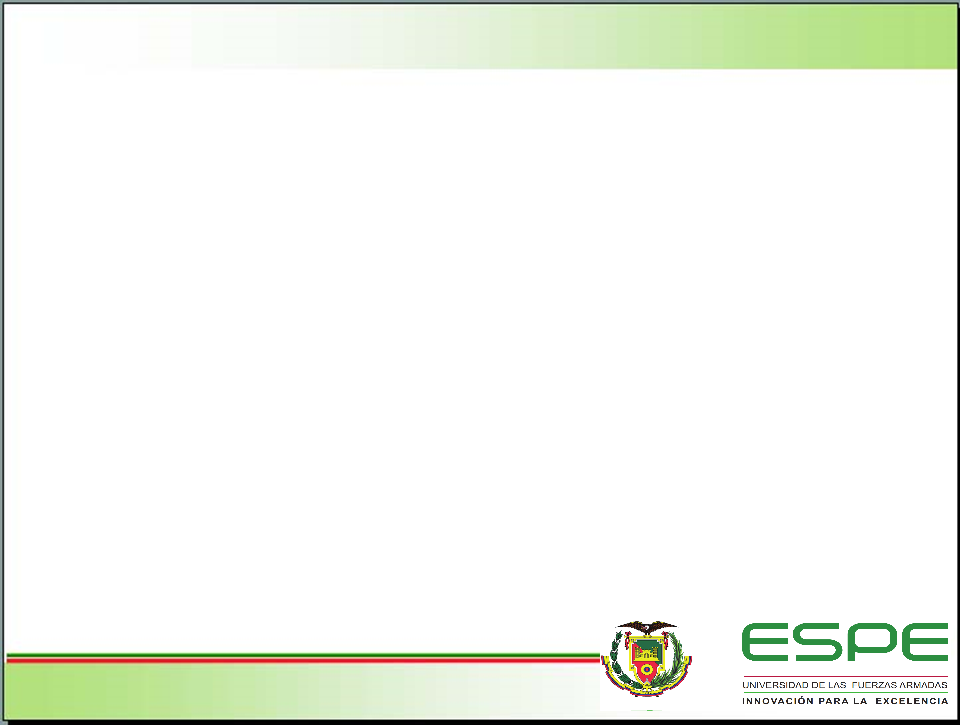 SISTEMA DE MOVIMIENTO
Construcción de los soportes
[Speaker Notes: (Gaby)]
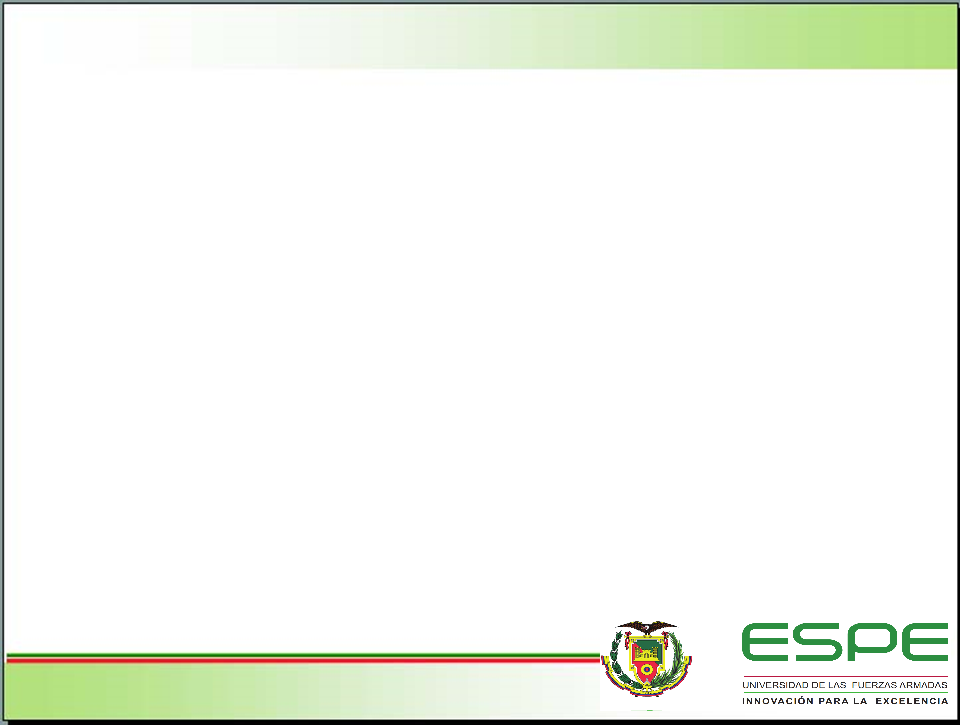 Etapas de desarrollo
[Speaker Notes: (Gaby)]
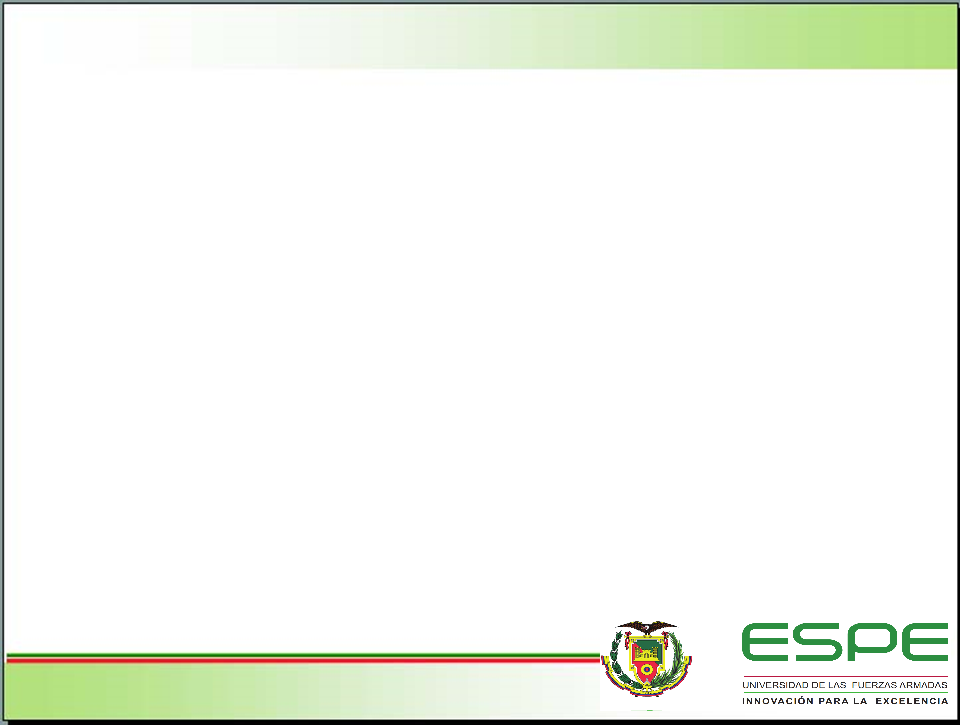 SISTEMA DE DISPERSIÓN DE NIEVE
Dispersar nieve artificial para poder simular una nevada.
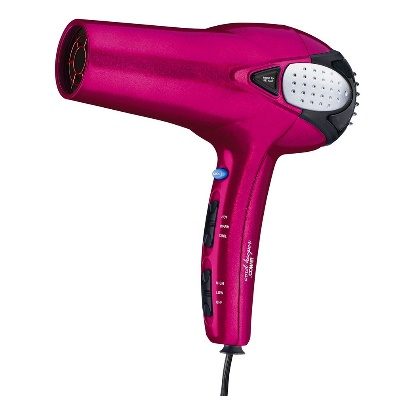 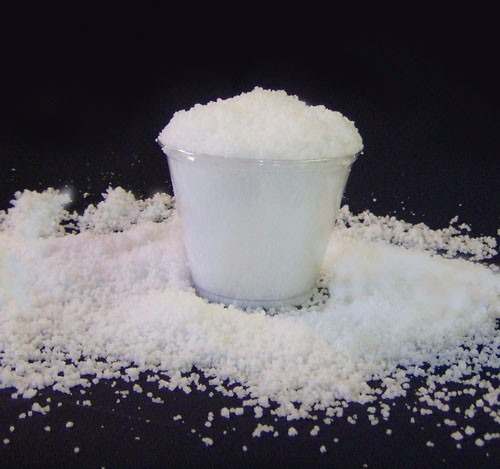 [Speaker Notes: (Gaby)]
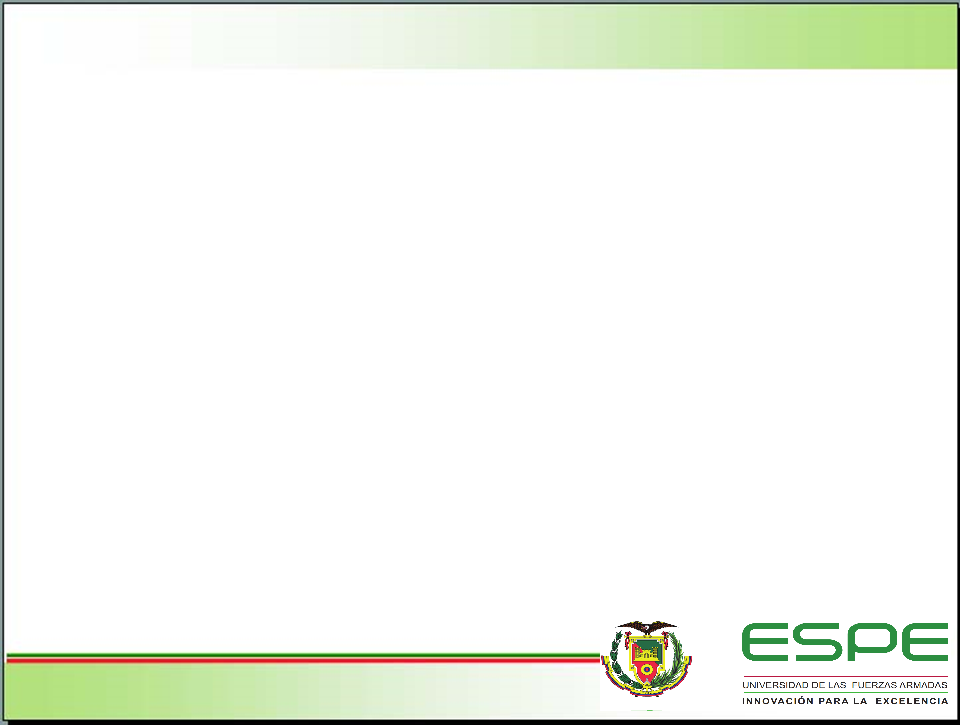 SISTEMA DE DISPERSIÓN DE NIEVE
[Speaker Notes: Ampliar la imagen 50 veces en tu cabeza… jajajajaja  (Gaby)]
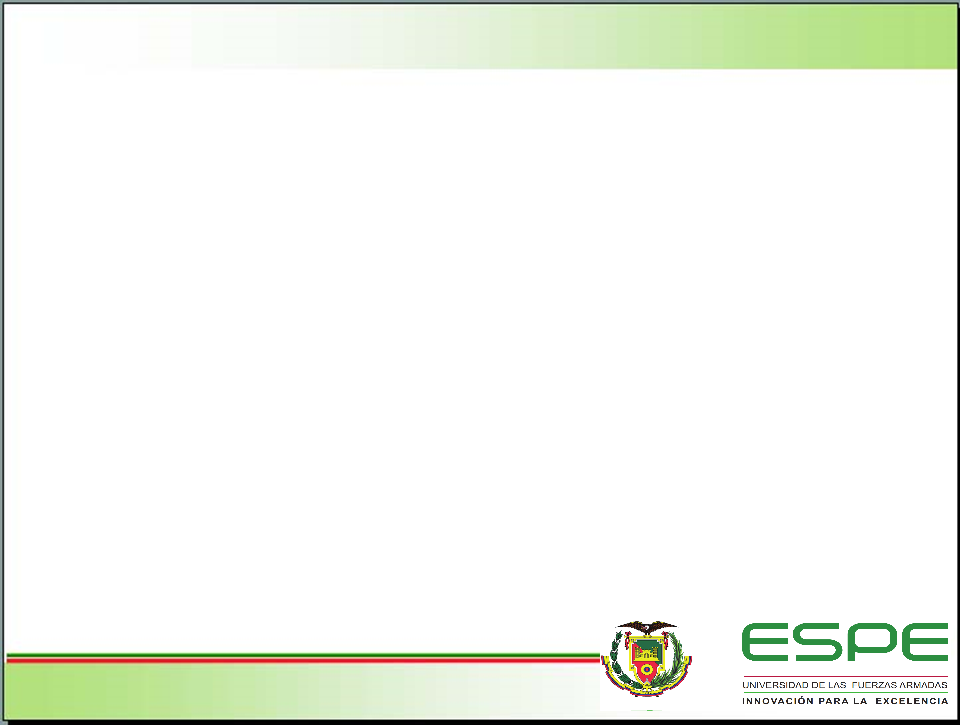 Etapas de desarrollo
[Speaker Notes: (Vane)]
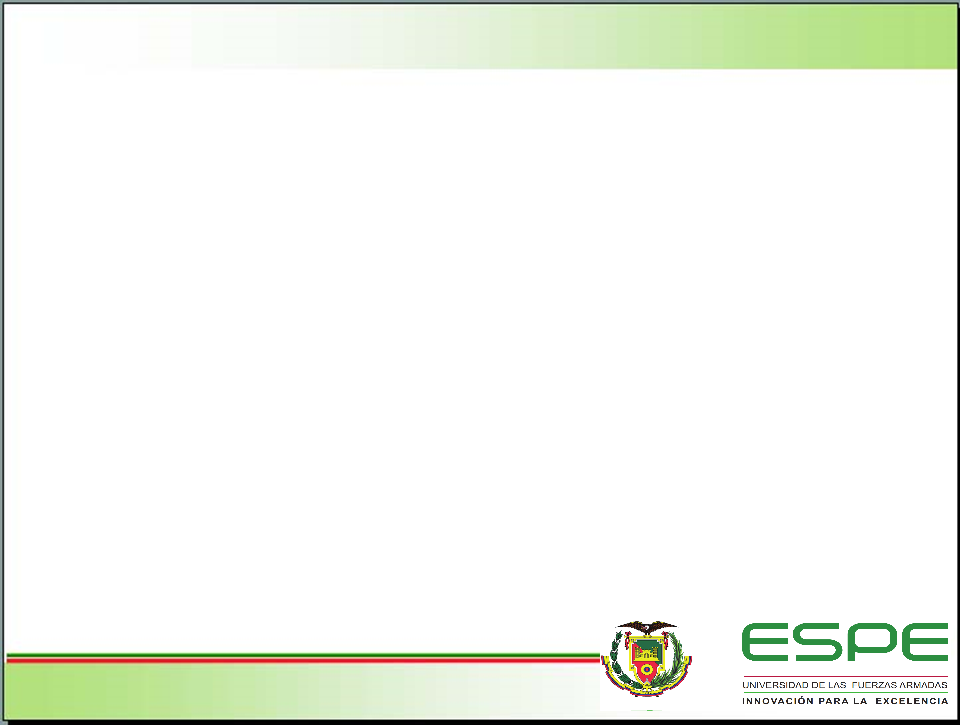 SISTEMA DE DISPERSIÓN DE HUMO
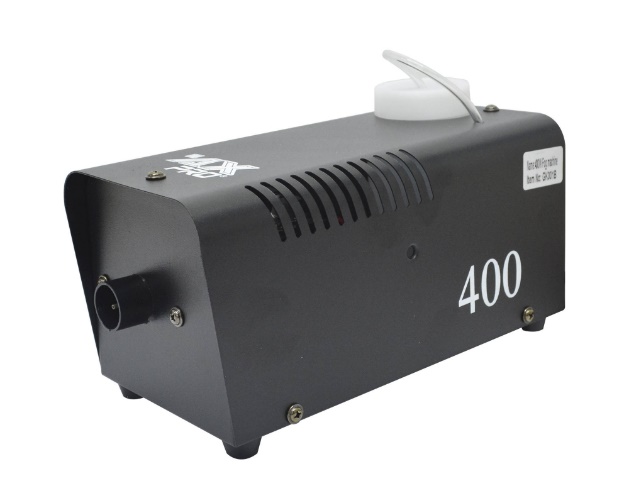 Características Técnicas
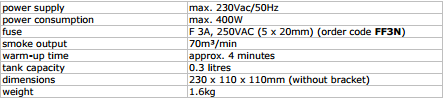 [Speaker Notes: (Vane)]
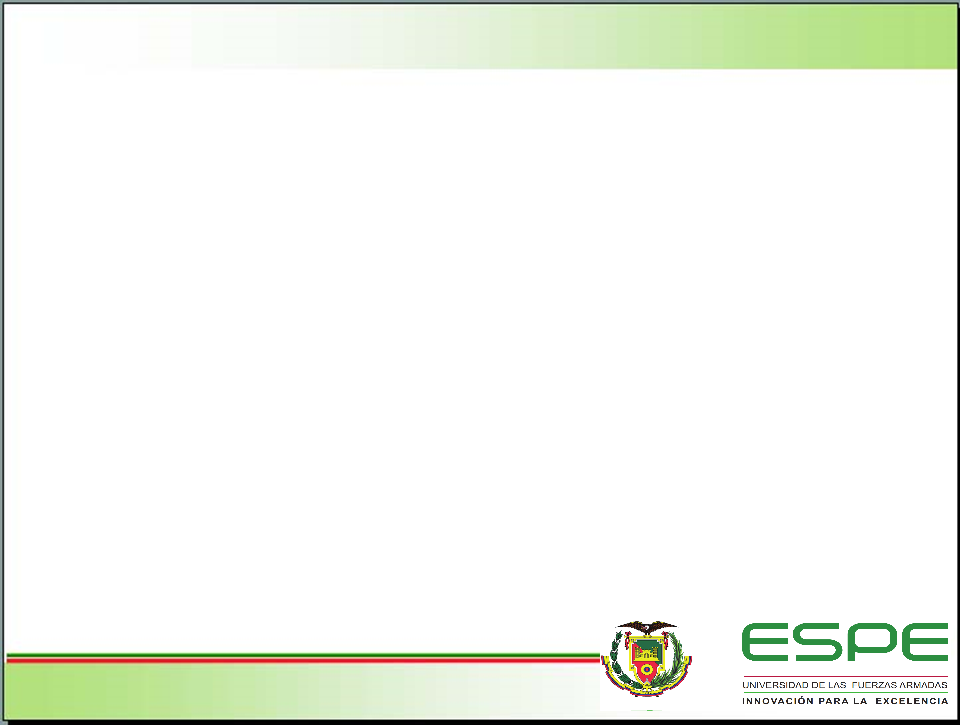 SISTEMA DE DISPERSIÓN DE HUMO
[Speaker Notes: (Vane)]
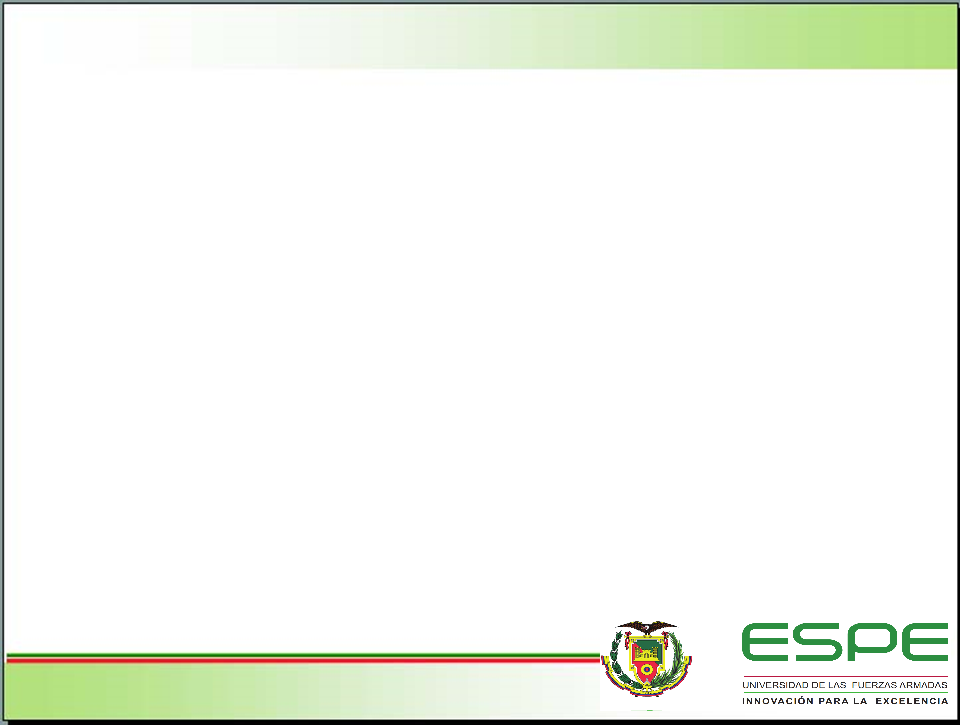 Etapas de desarrollo
[Speaker Notes: (Vane)]
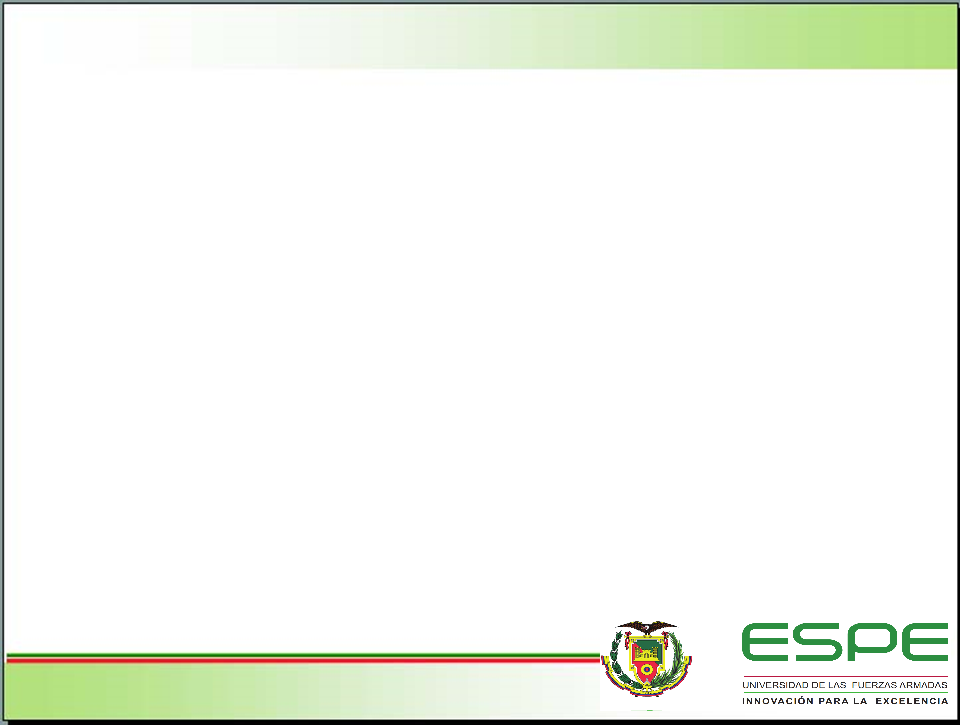 MANDO Y CONTROL
Características Técnicas
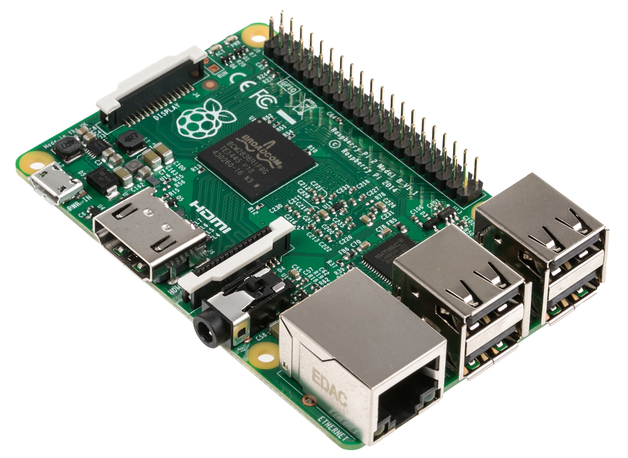 [Speaker Notes: (Vane)]
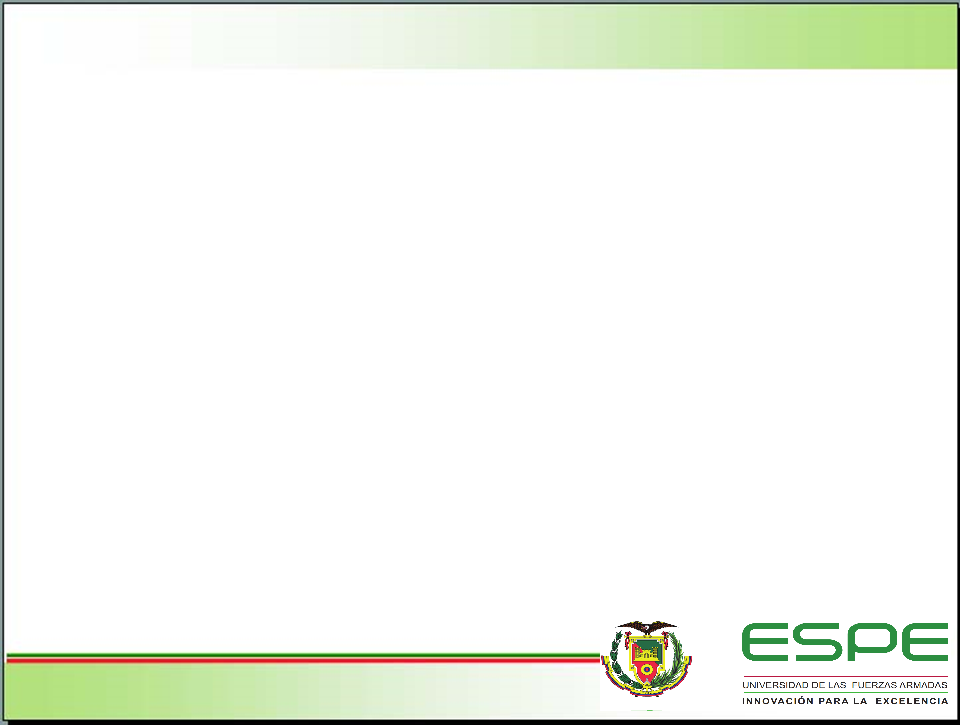 MANDO Y CONTROL
Diseño de Interfaz
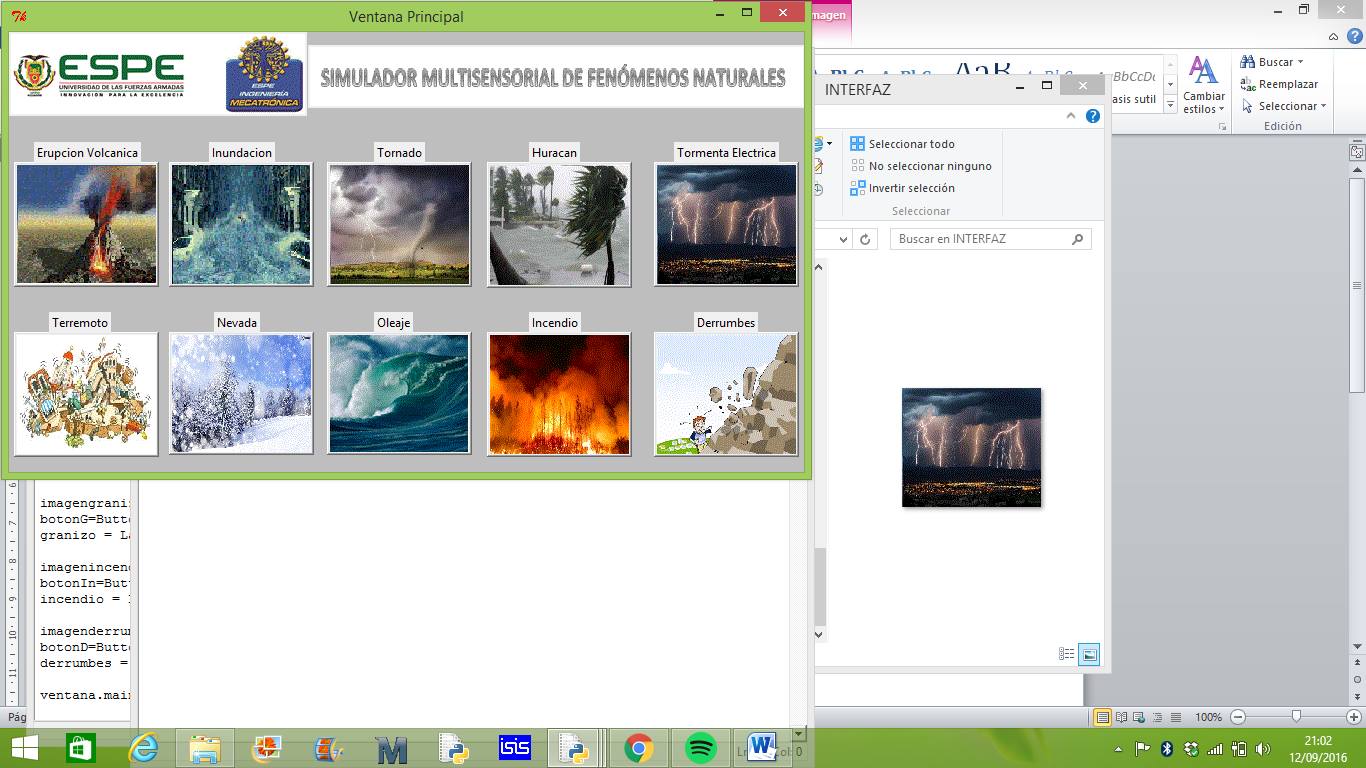 [Speaker Notes: (Vane)]
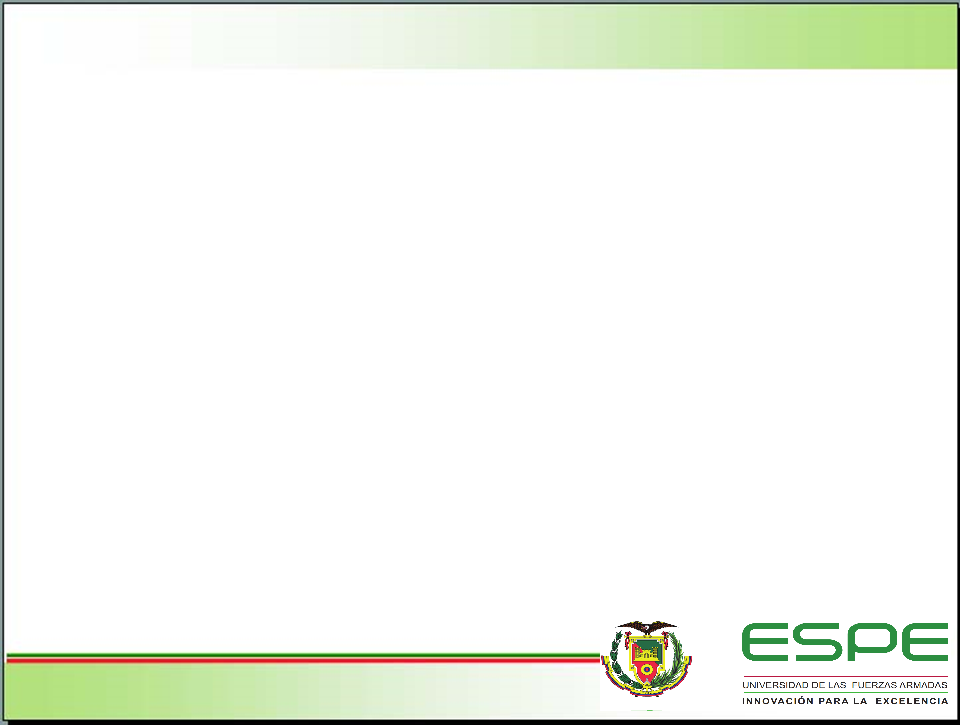 MANDO Y CONTROL
Estructura de Software
[Speaker Notes: (Vane)]
PRUEBAS Y RESULTADOS
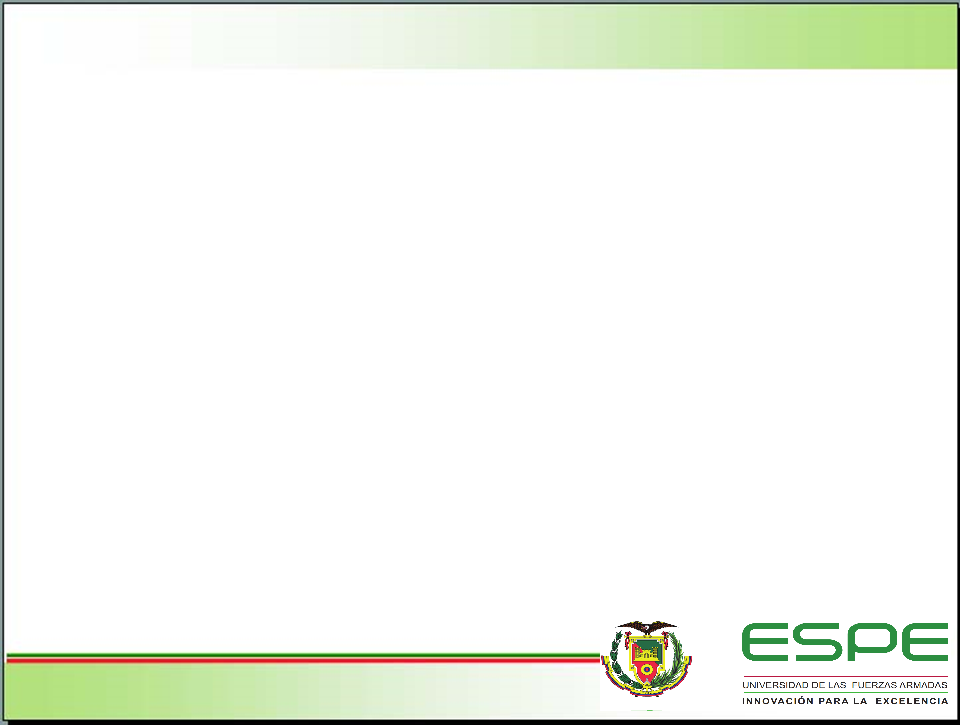 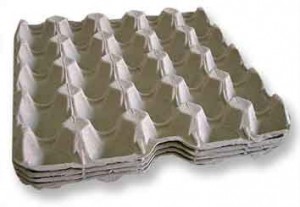 [Speaker Notes: Mejora del 17,13% (Vane)]
PRUEBAS Y RESULTADOS
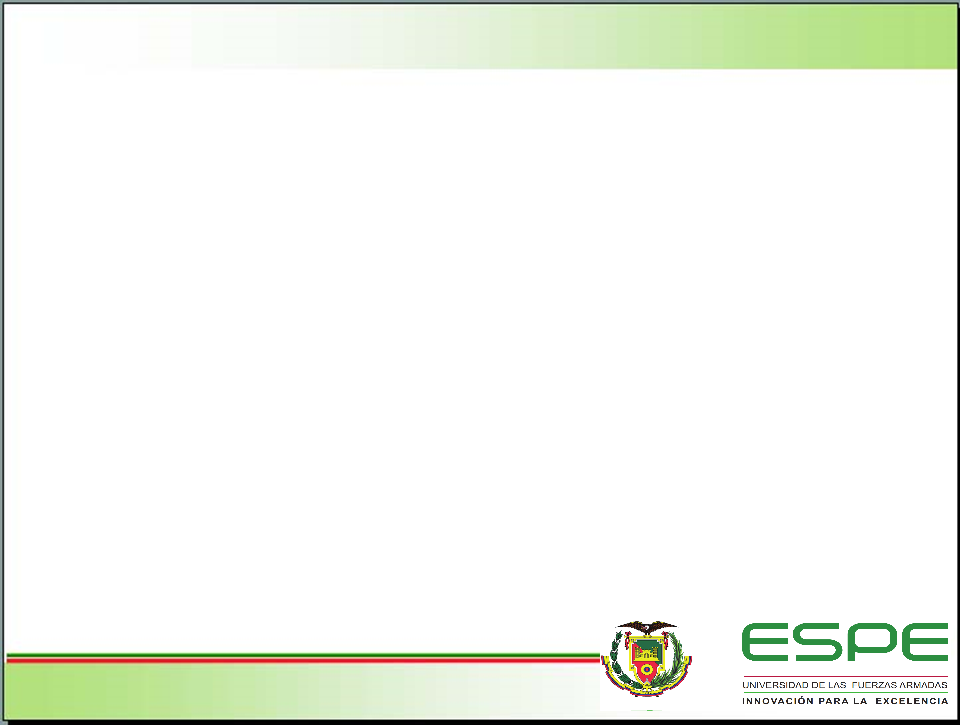 [Speaker Notes: Valor máximo de deformación 3mm, factor de seguridad 4(Vane)]
PRUEBAS Y RESULTADOS
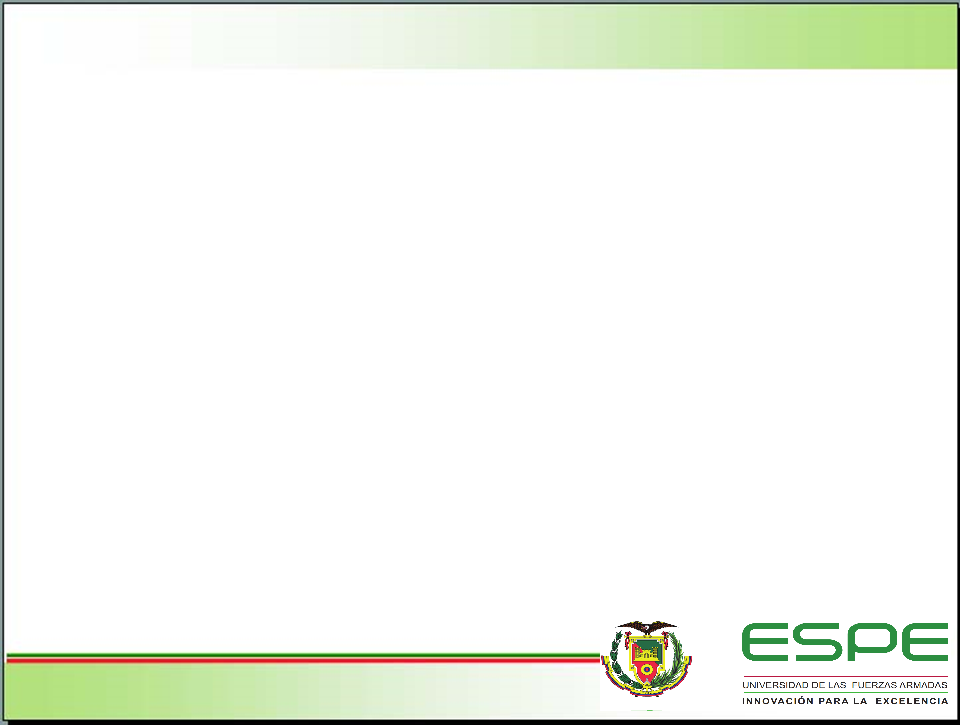 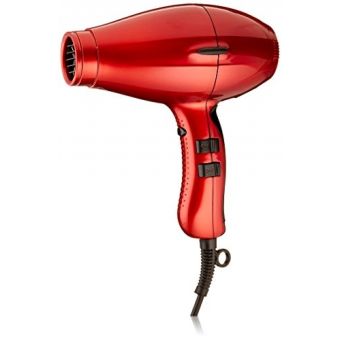 [Speaker Notes: (Gaby)]
PRUEBAS Y RESULTADOS
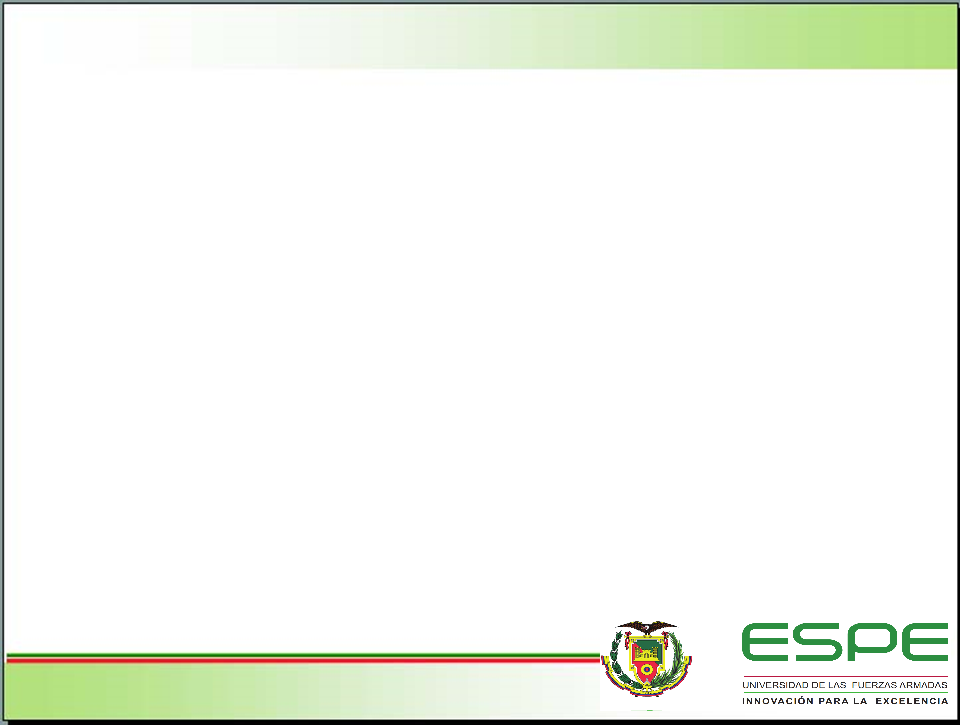 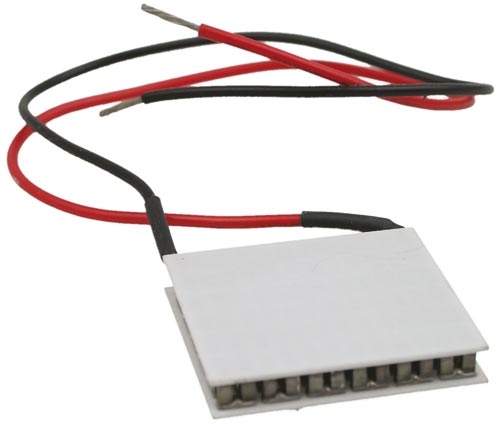 [Speaker Notes: Temp min= 22  tmax=30 (Gaby) confort termico (18-29ºC)]
conclusiones
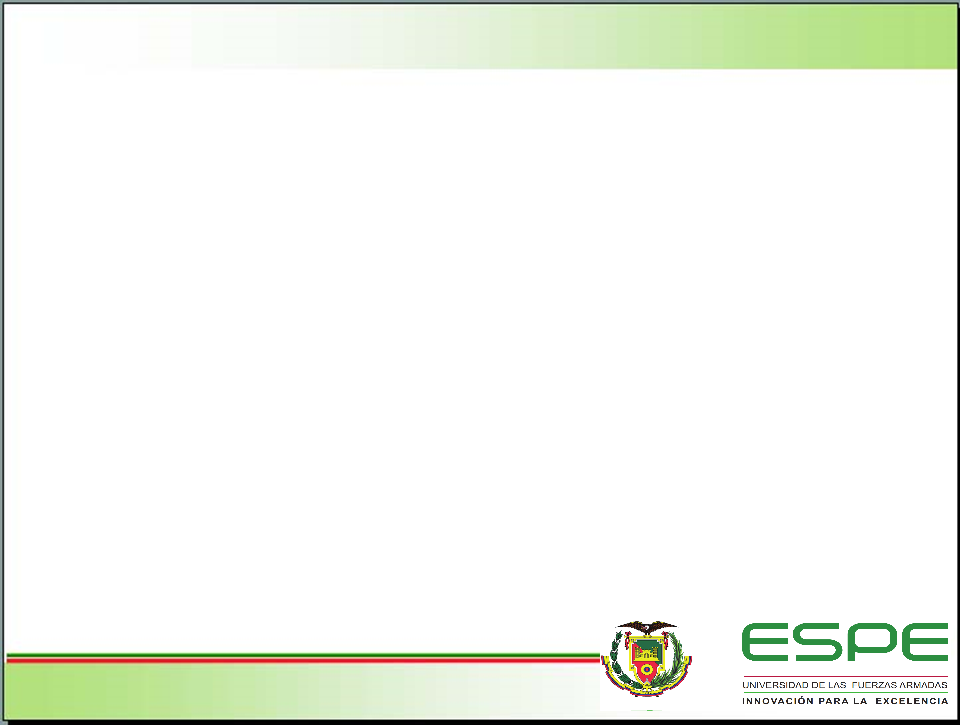 [Speaker Notes: (Gaby)]
conclusiones
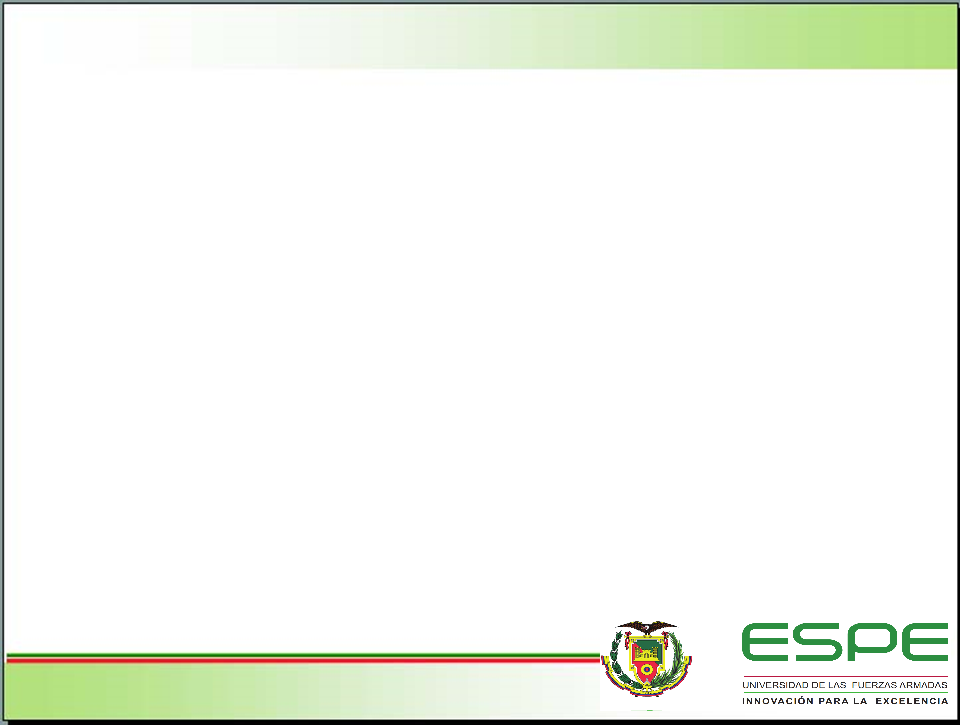 [Speaker Notes: (Vane)]
RECOMENDACIONES
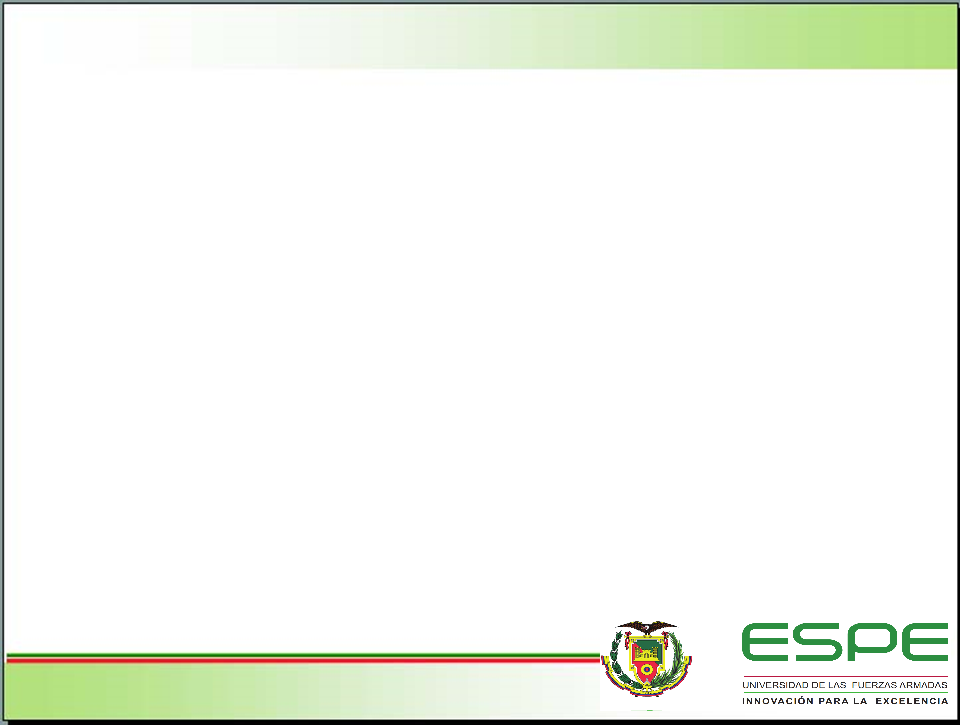 [Speaker Notes: (Vane)]
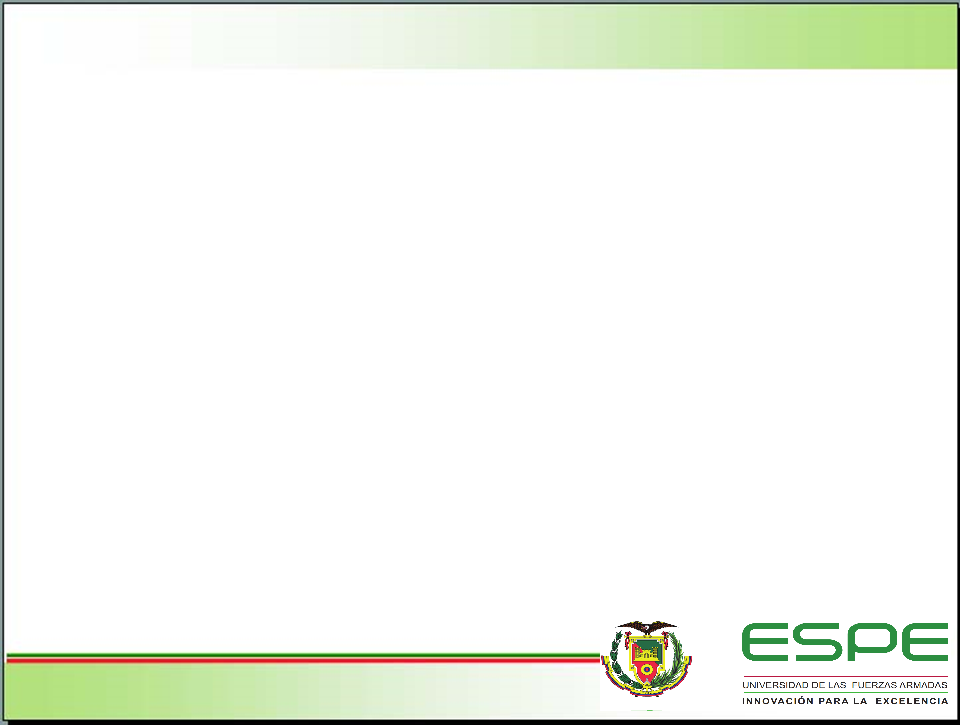 GRACIAS POR SU ATENCIÓN
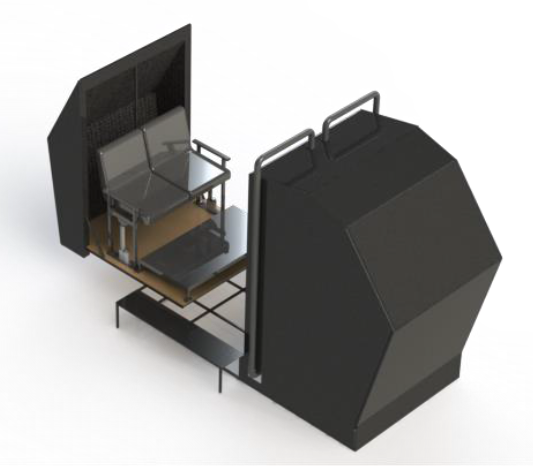